CS1033 Assignment 1 Slide Show (Group 2)
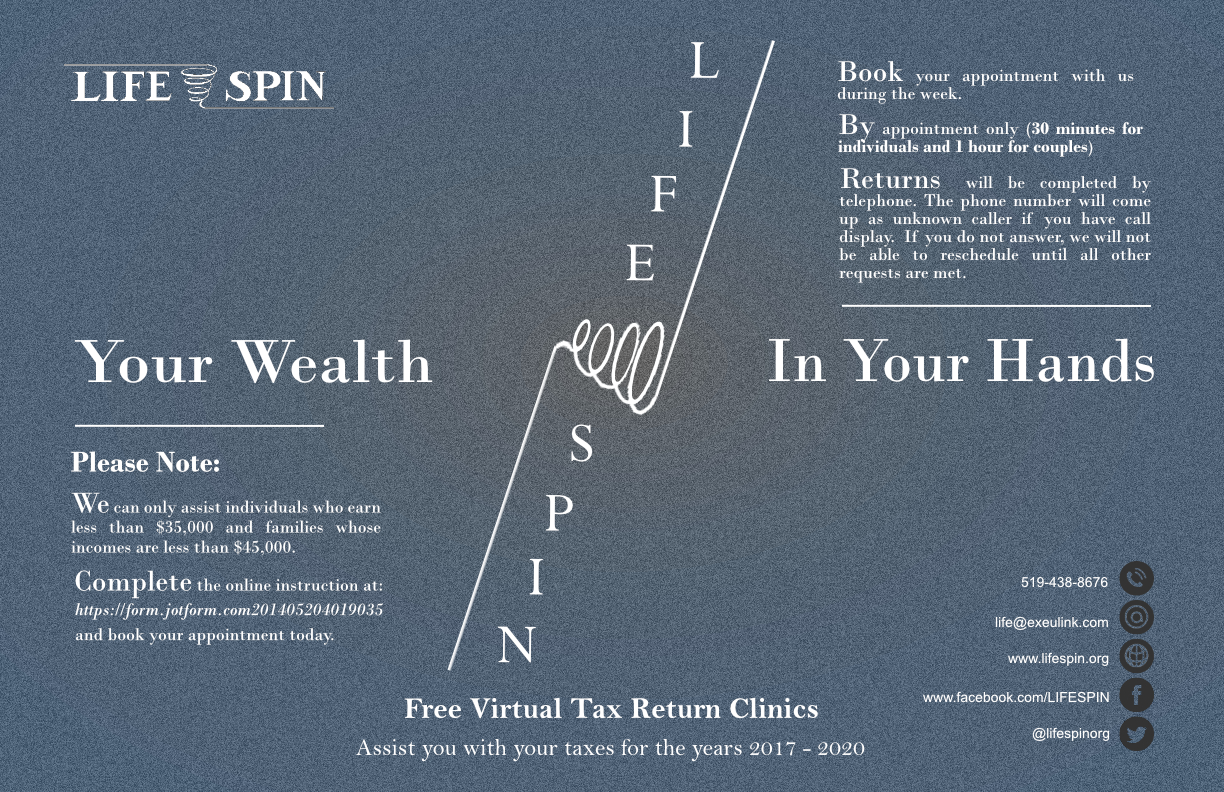 2/130
[Speaker Notes: zgeng5_poster.jpg]
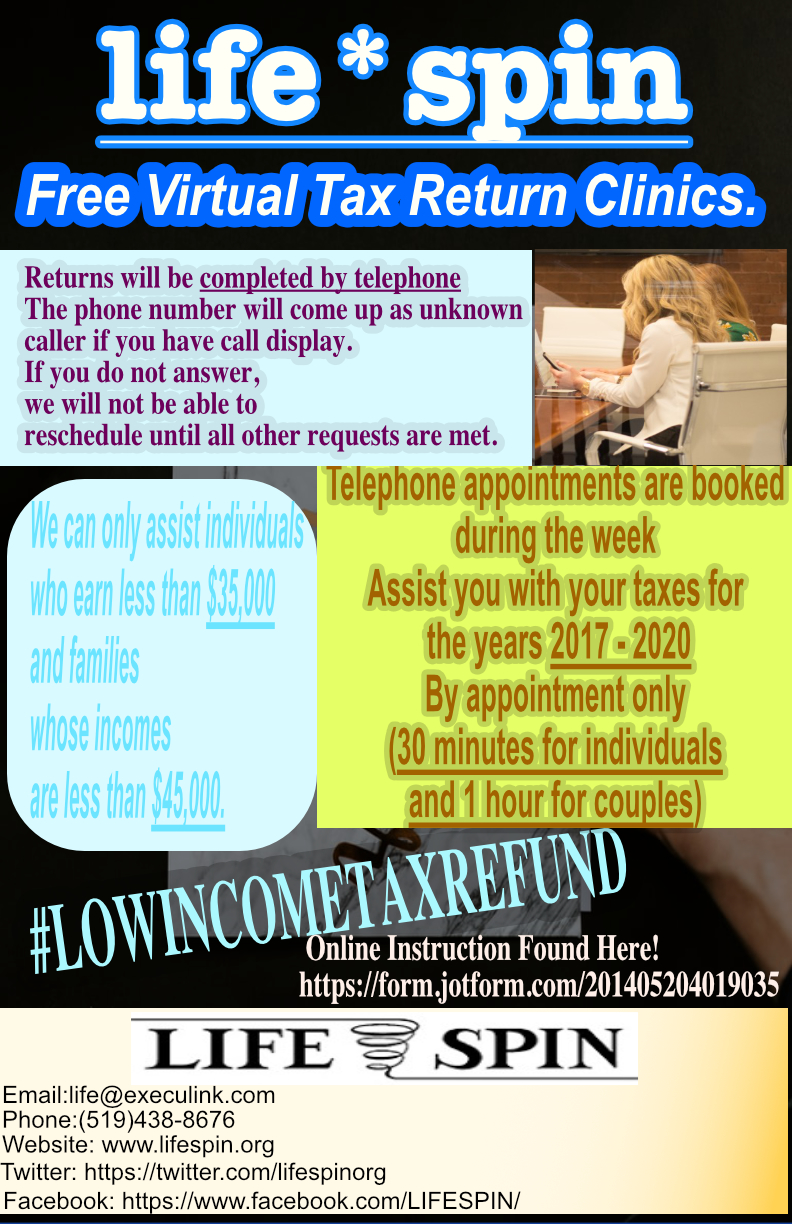 3/130
[Speaker Notes: zgao266_poster.jpg]
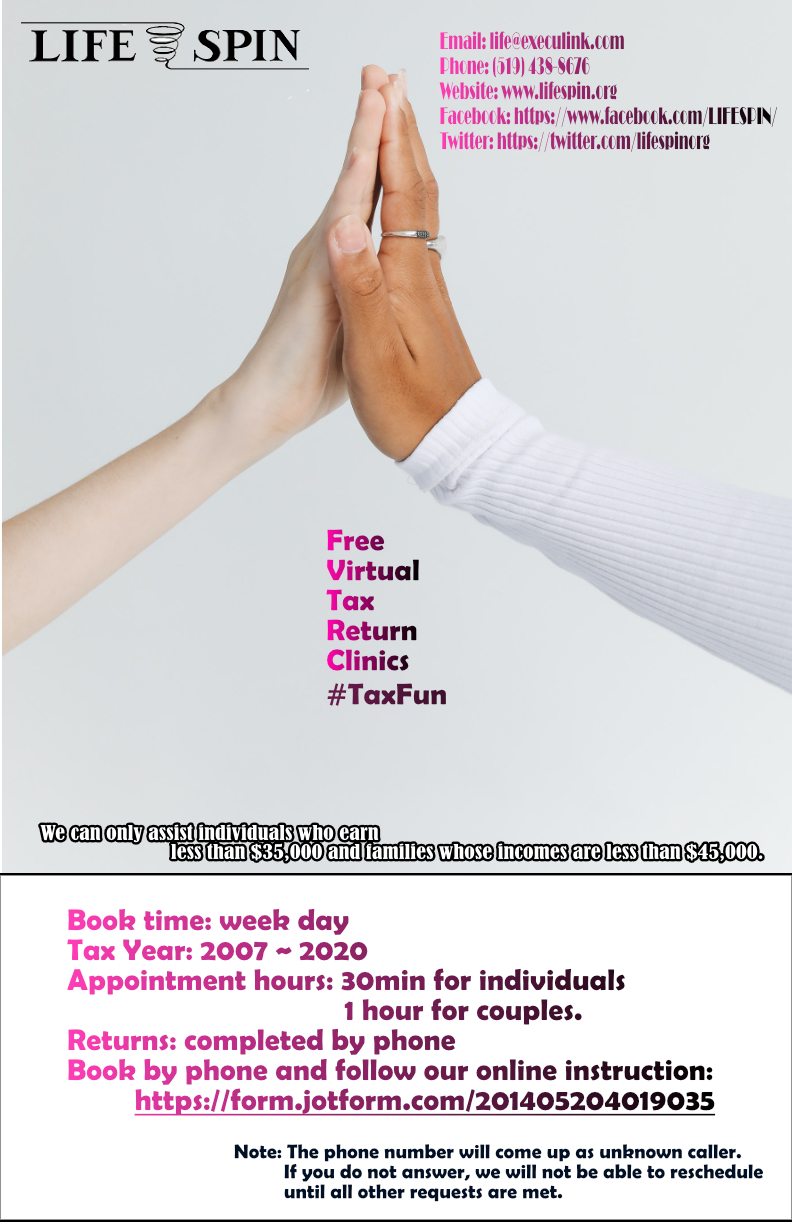 4/130
[Speaker Notes: yhu588_poster.jpg]
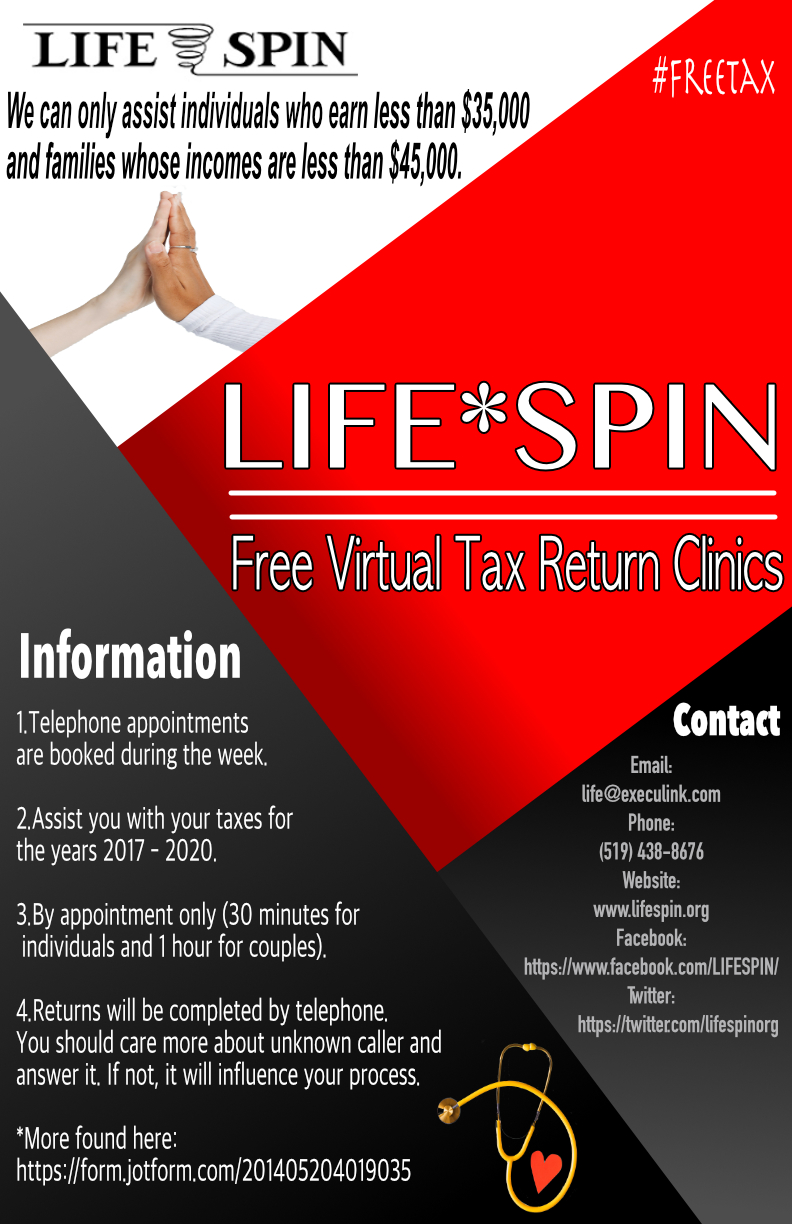 5/130
[Speaker Notes: yhan444_poster.jpg]
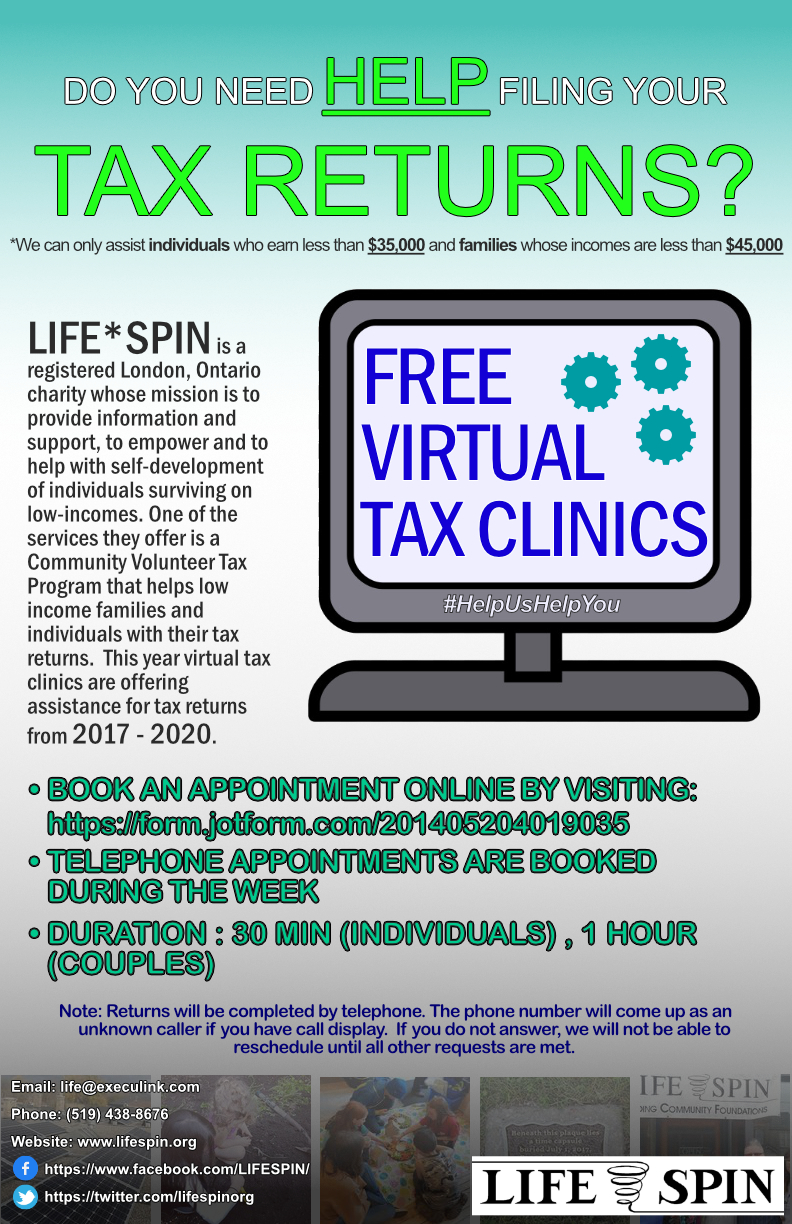 6/130
[Speaker Notes: ygupta7_poster.jpg]
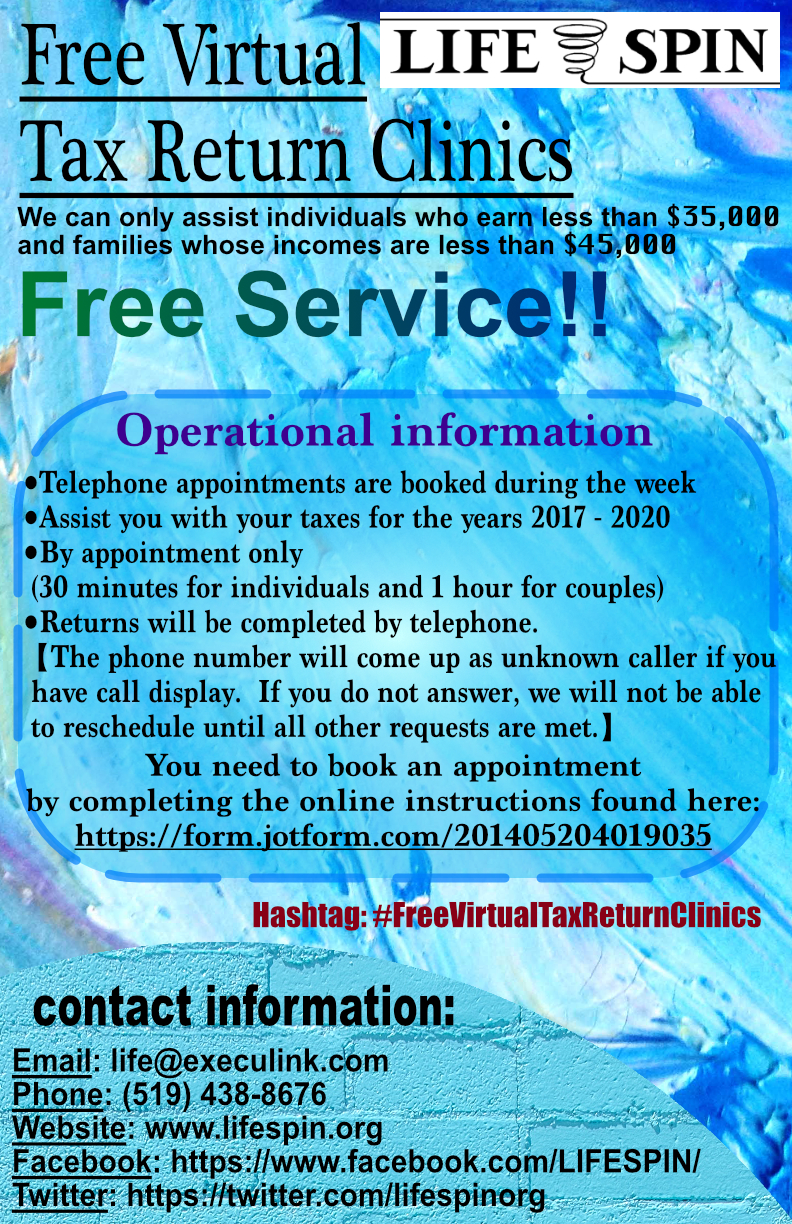 7/130
[Speaker Notes: yguo578_poster.jpg]
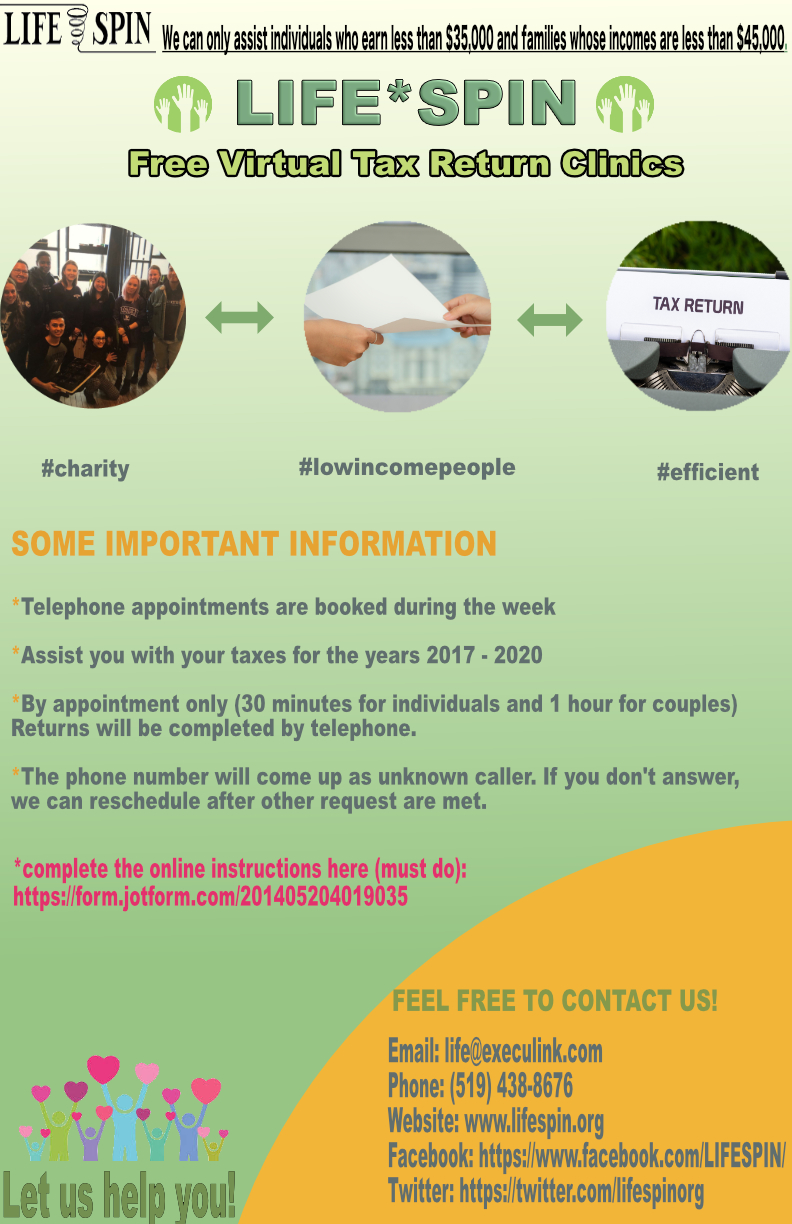 8/130
[Speaker Notes: yfeng454_poster.jpg]
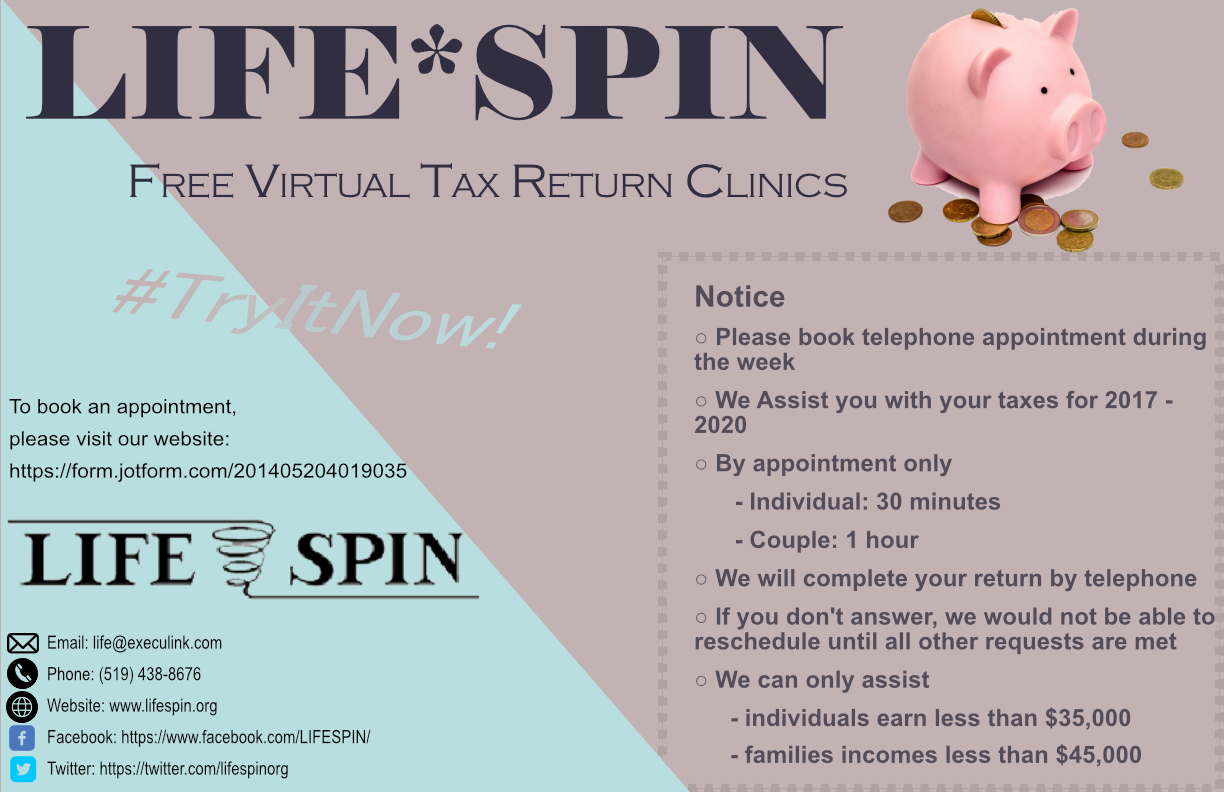 9/130
[Speaker Notes: yfeng445_poster.jpg]
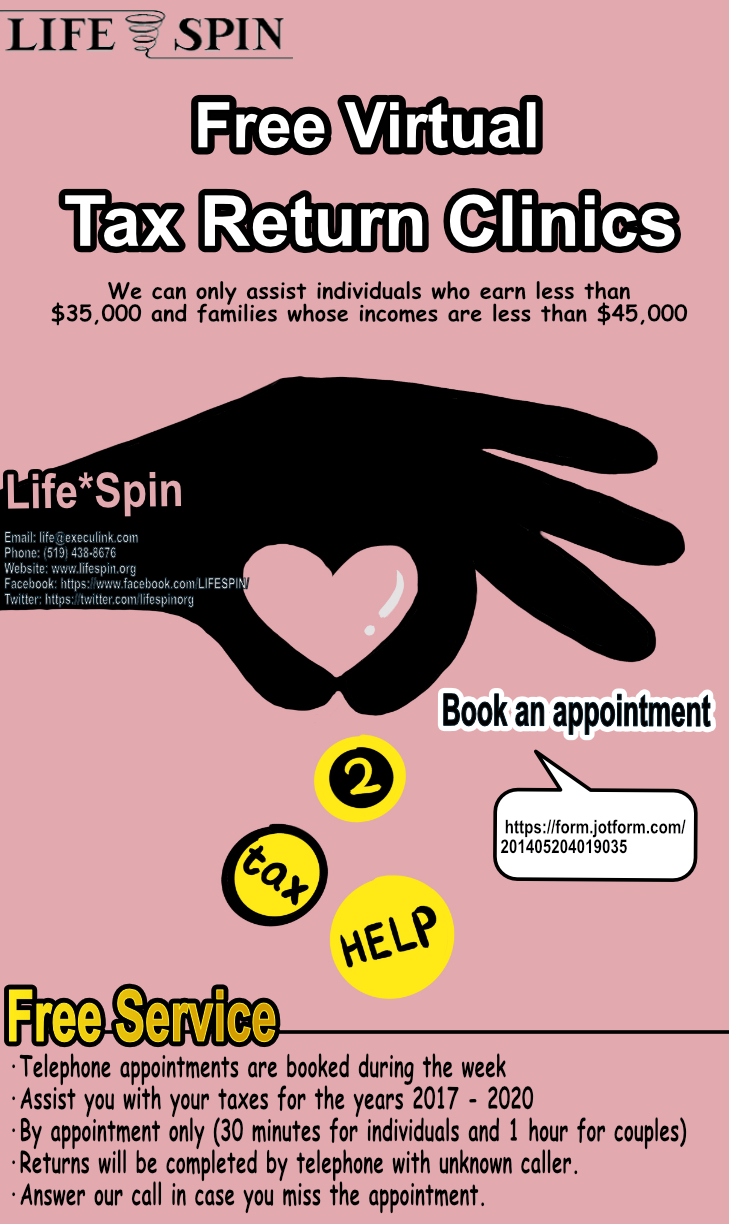 10/130
[Speaker Notes: yfan288_poster.jpg]
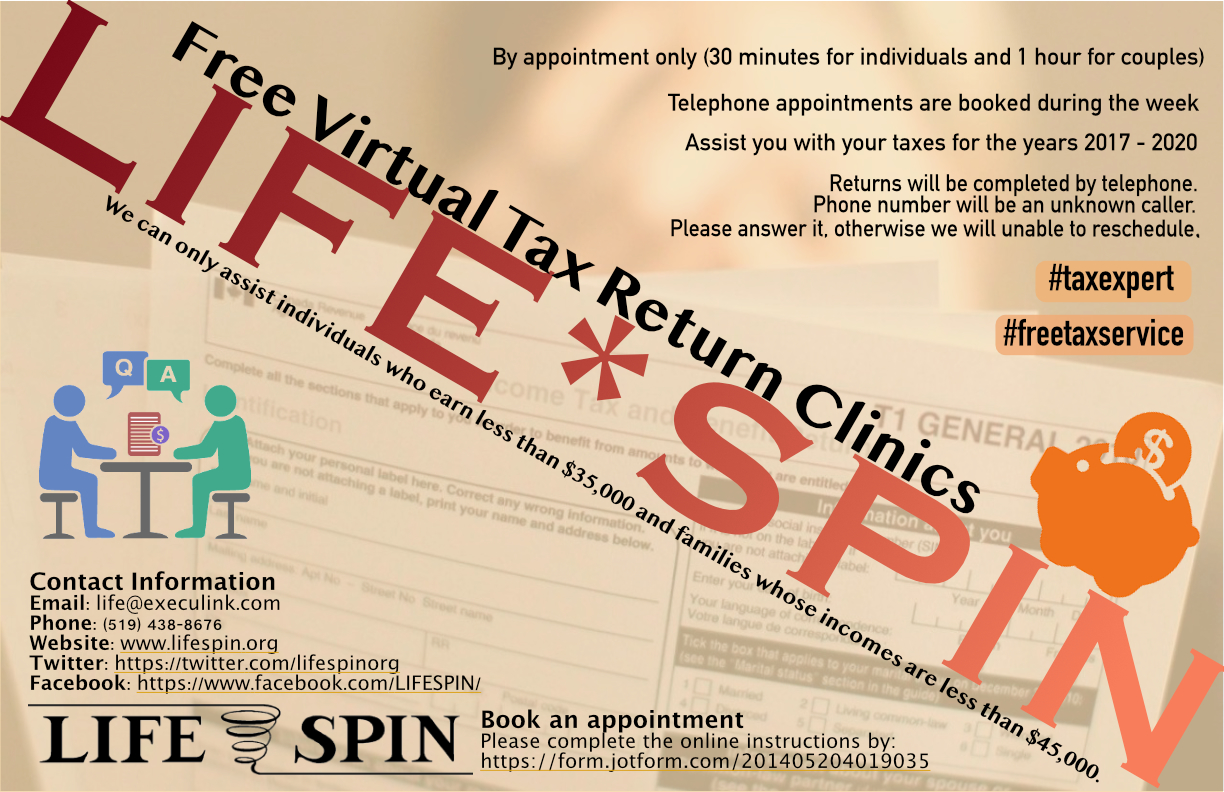 11/130
[Speaker Notes: yfan254_poster.jpg]
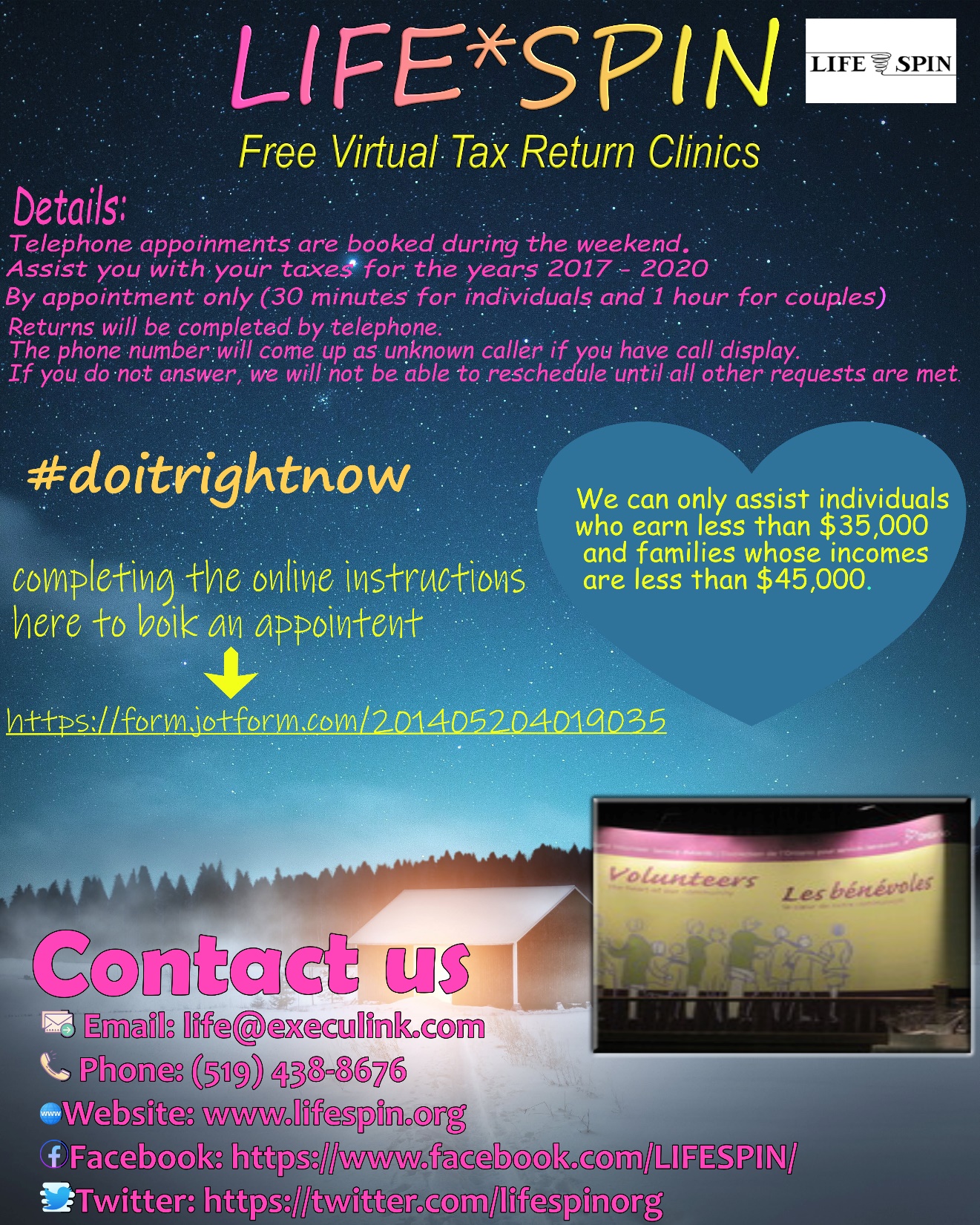 12/130
[Speaker Notes: yding369_poster.jpg]
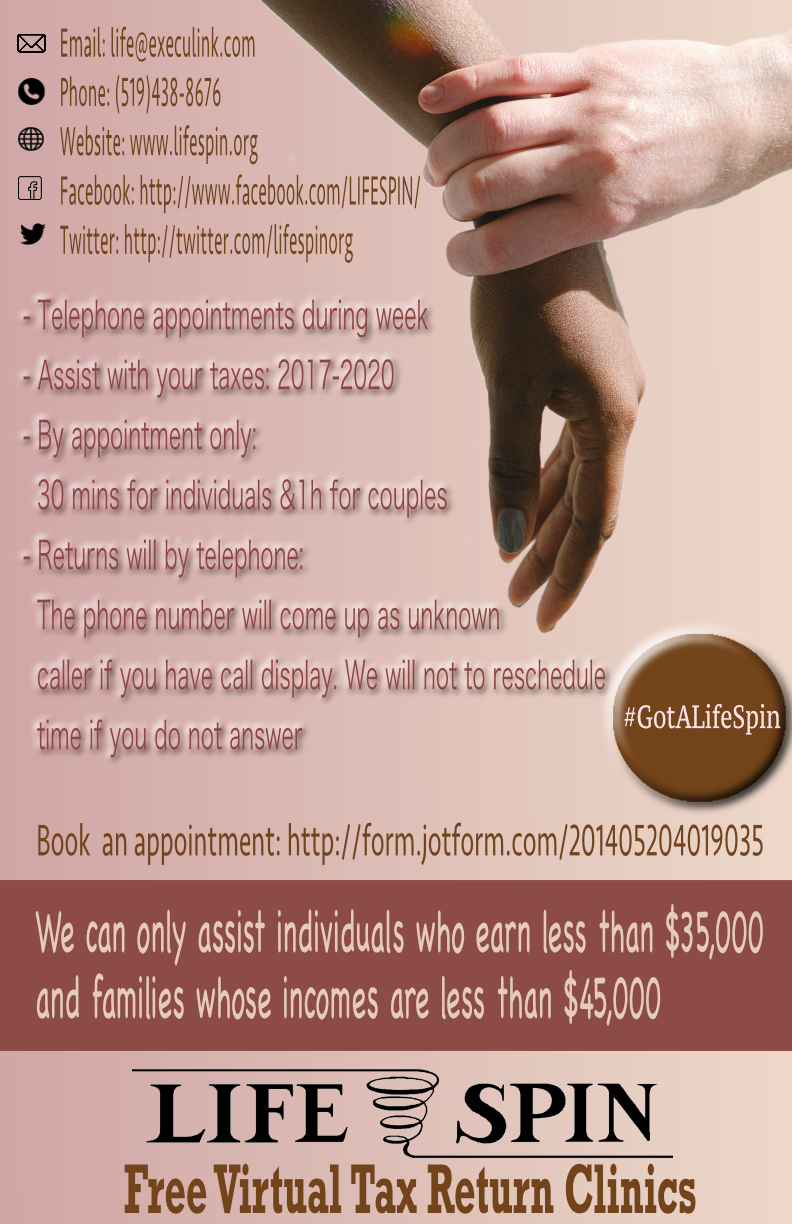 13/130
[Speaker Notes: xgao335_poster.jpg]
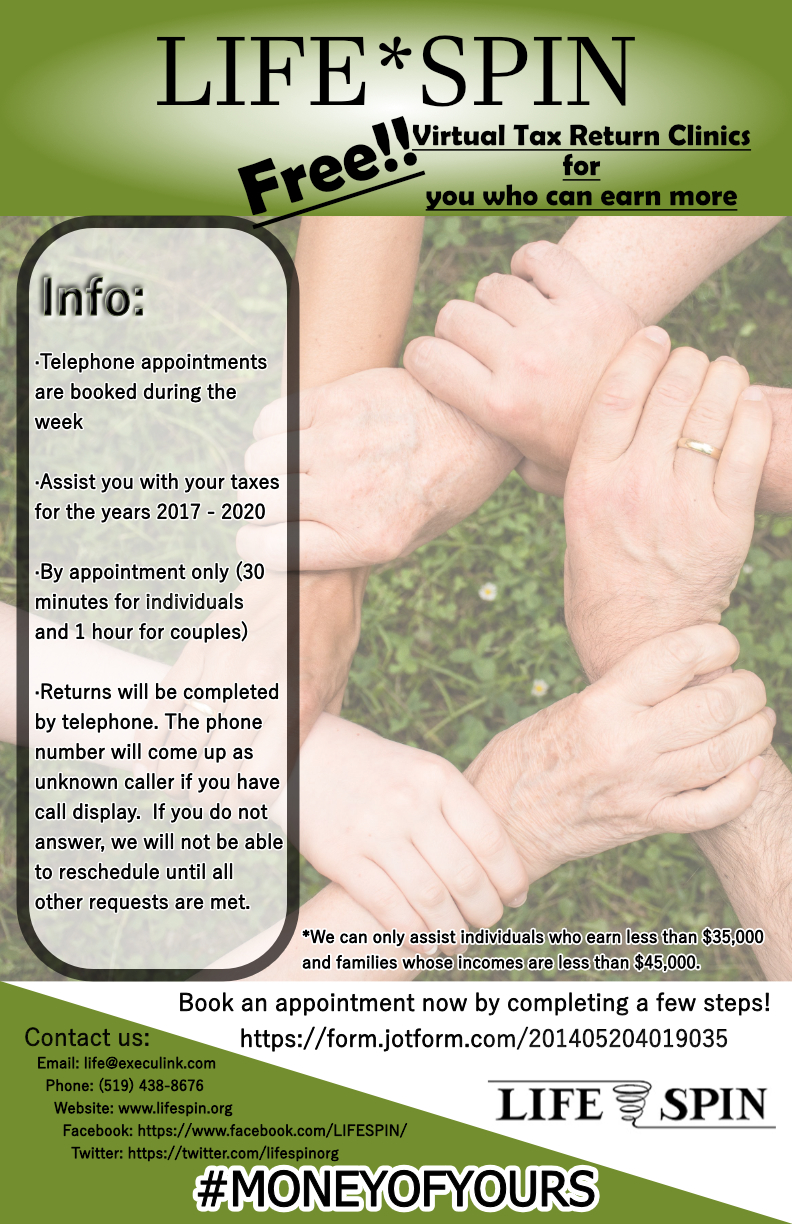 14/130
[Speaker Notes: wding53_poster.jpg]
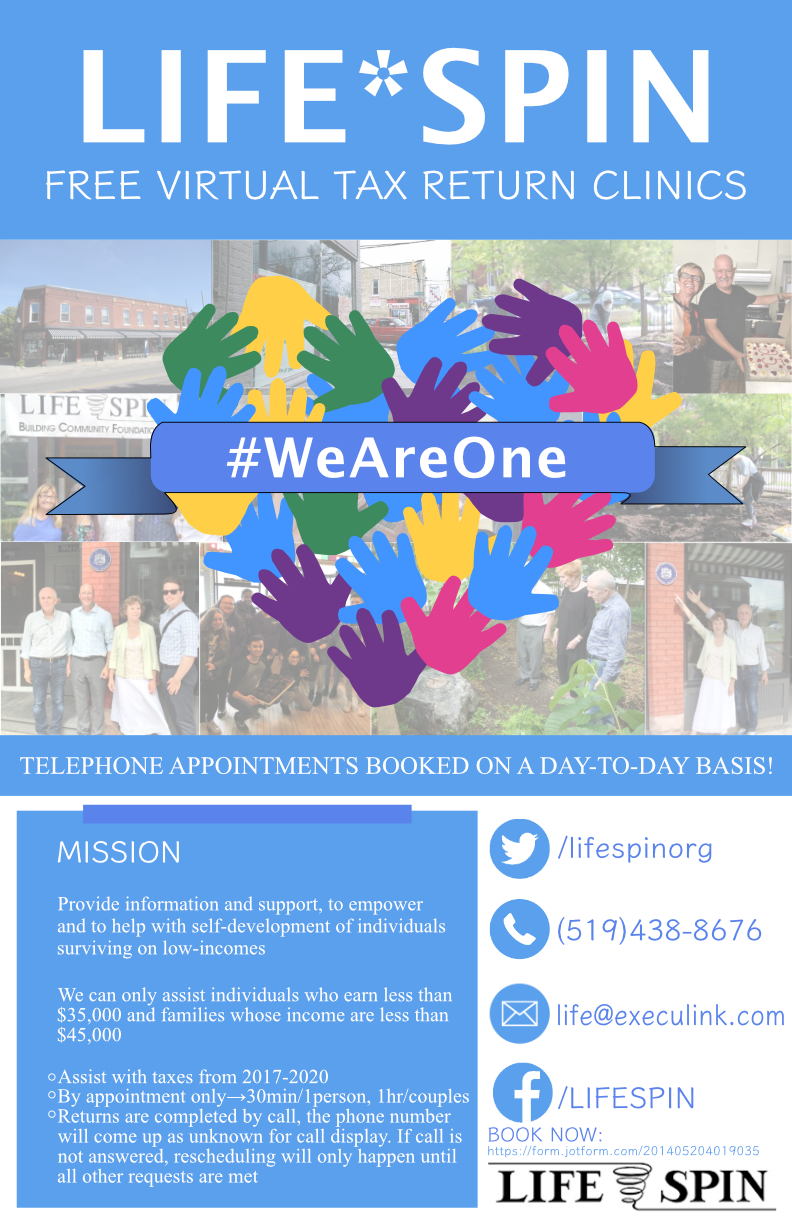 15/130
[Speaker Notes: vgeorge7_poster.jpg]
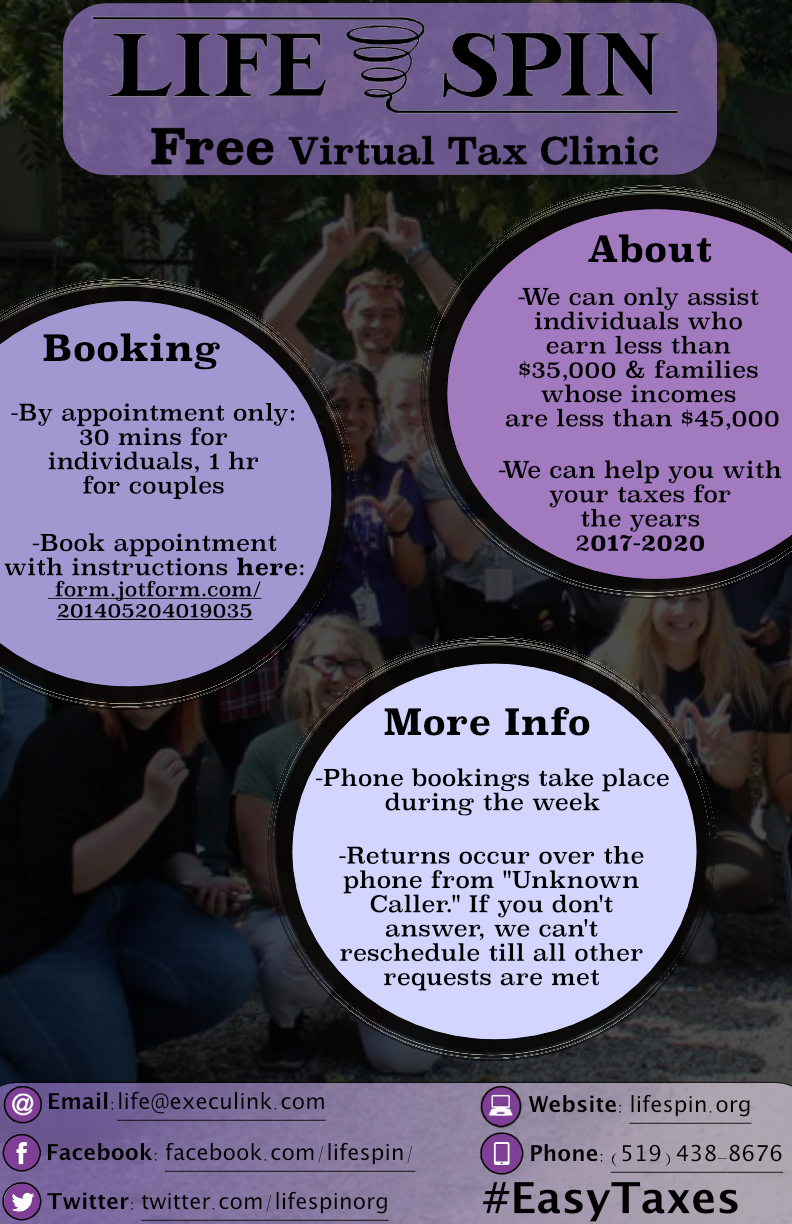 16/130
[Speaker Notes: vfeldber_poster.jpg]
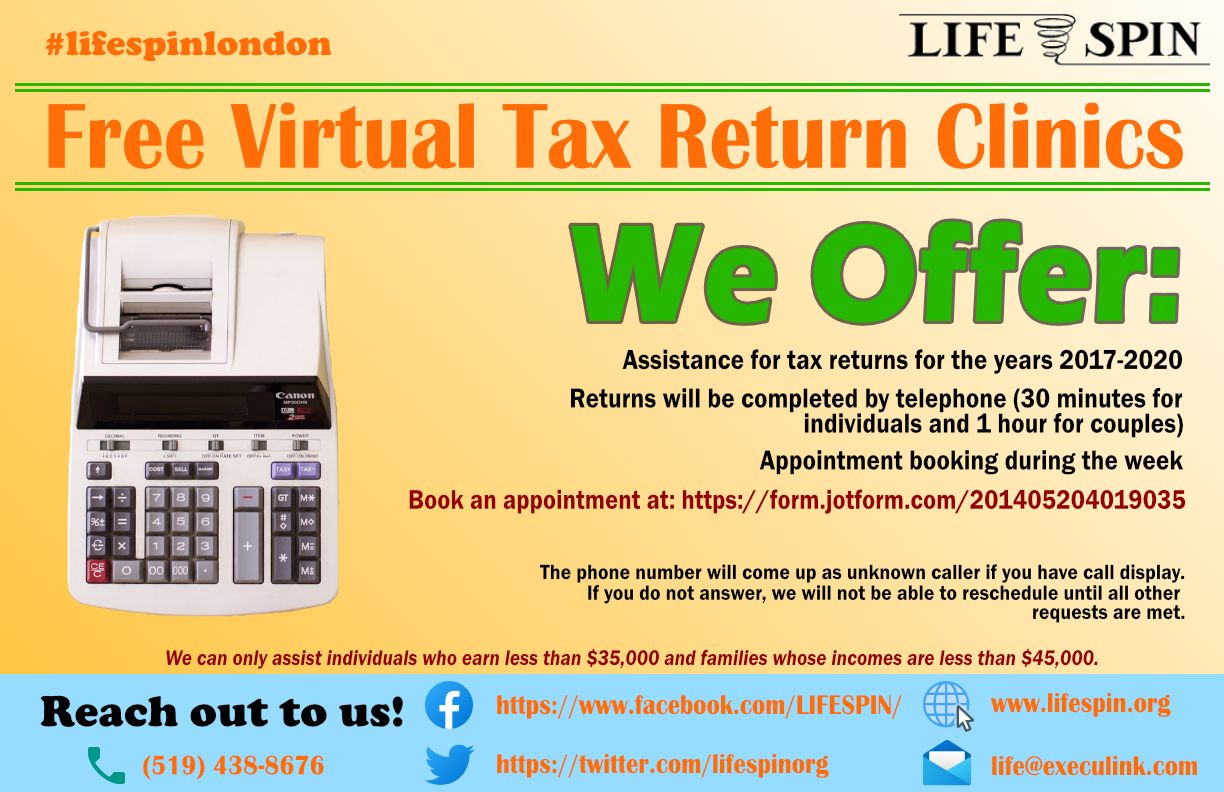 17/130
[Speaker Notes: vfang3_poster.jpg]
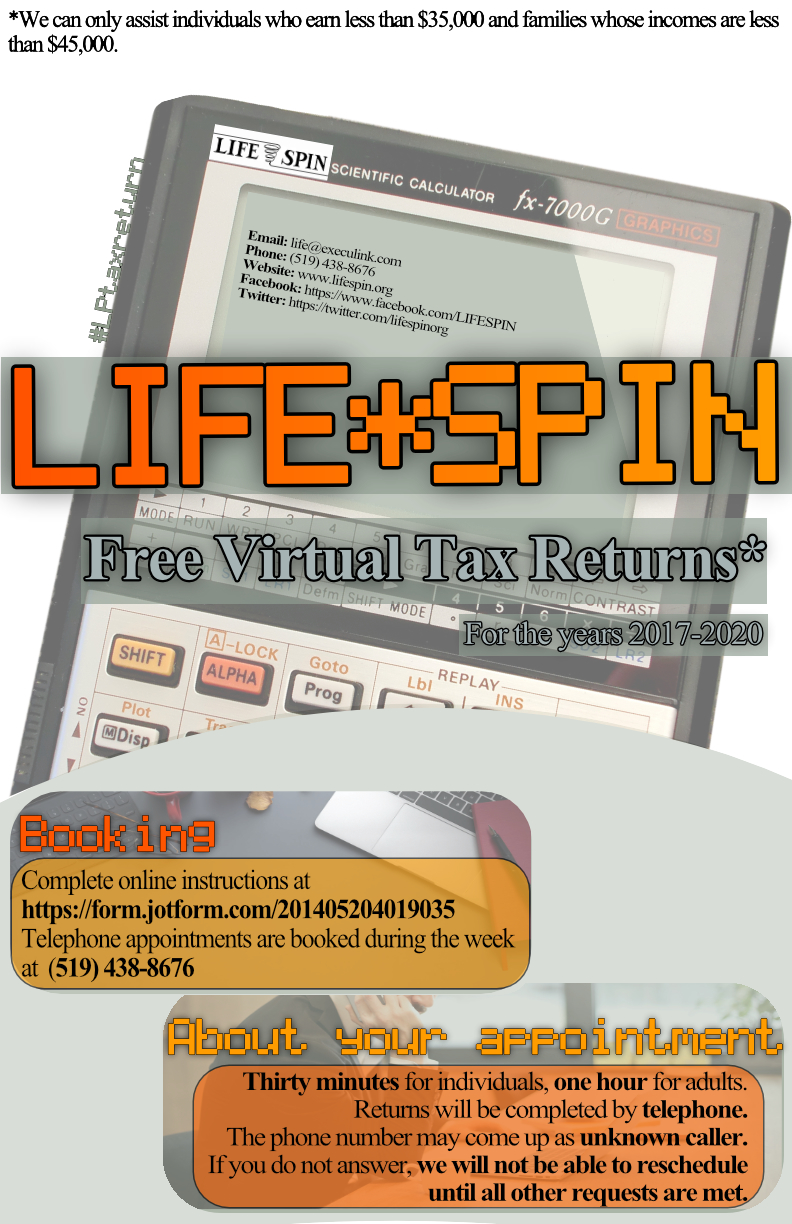 18/130
[Speaker Notes: vdomazet_poster.jpg]
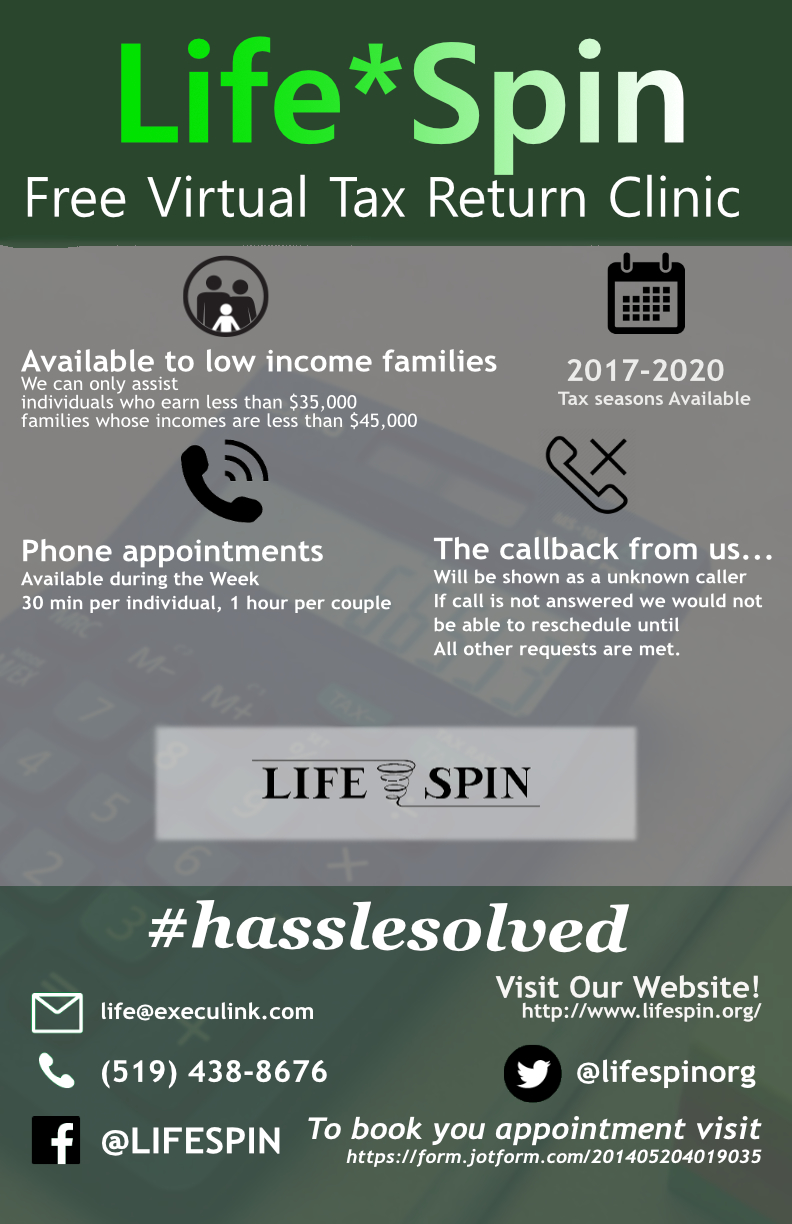 19/130
[Speaker Notes: uglinaue_poster.jpg]
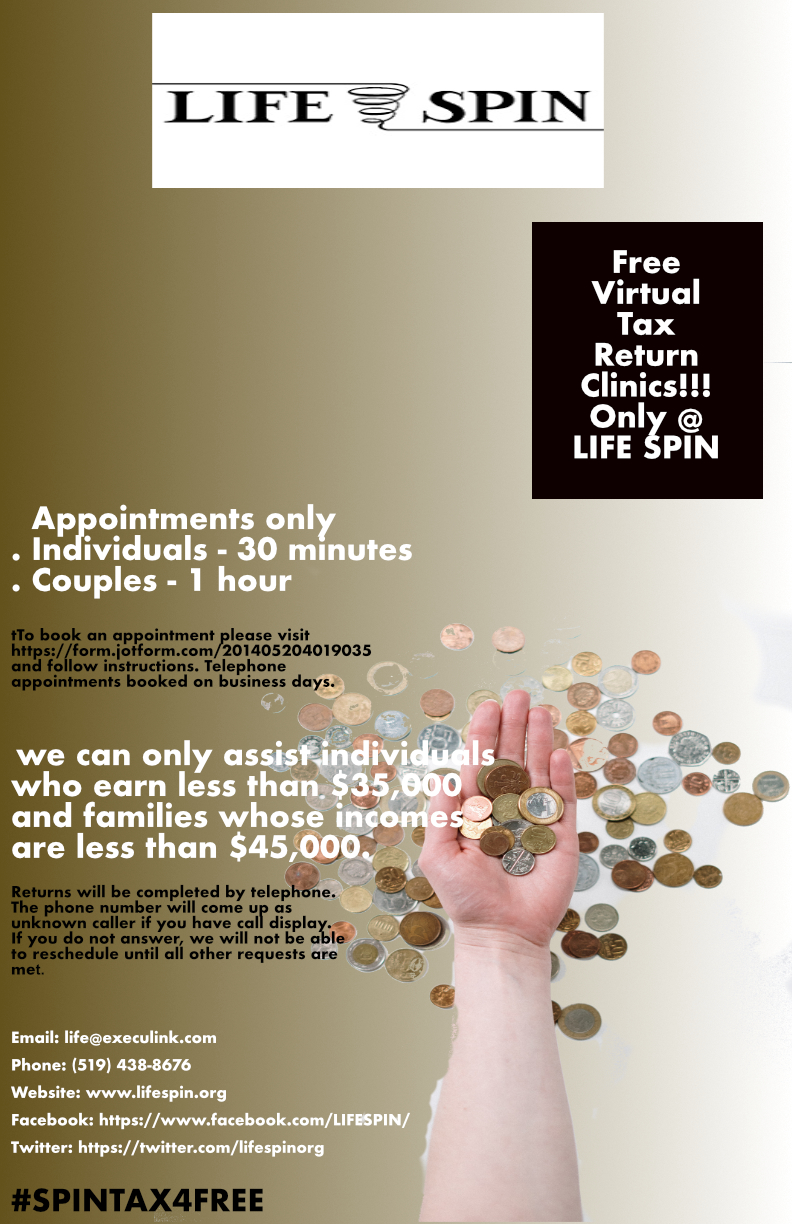 20/130
[Speaker Notes: tegbenir_poster.jpg]
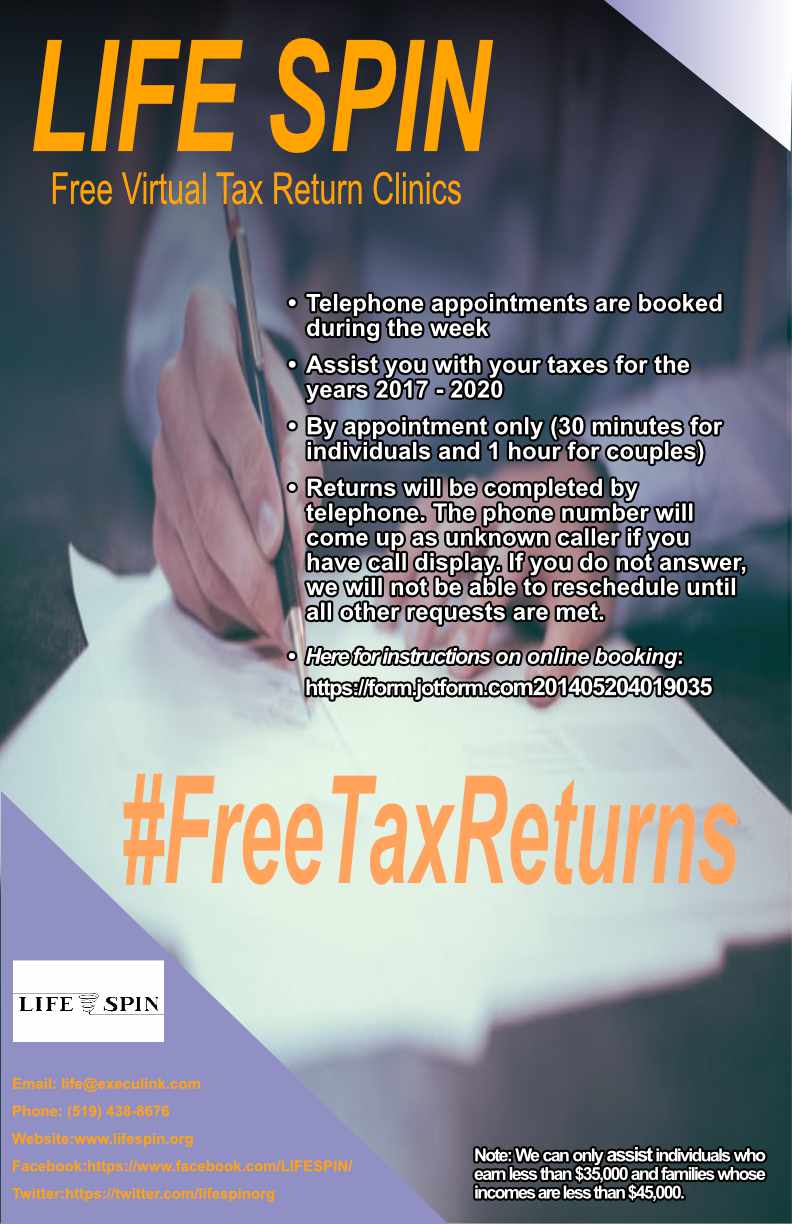 21/130
[Speaker Notes: shuan293_poster.jpg]
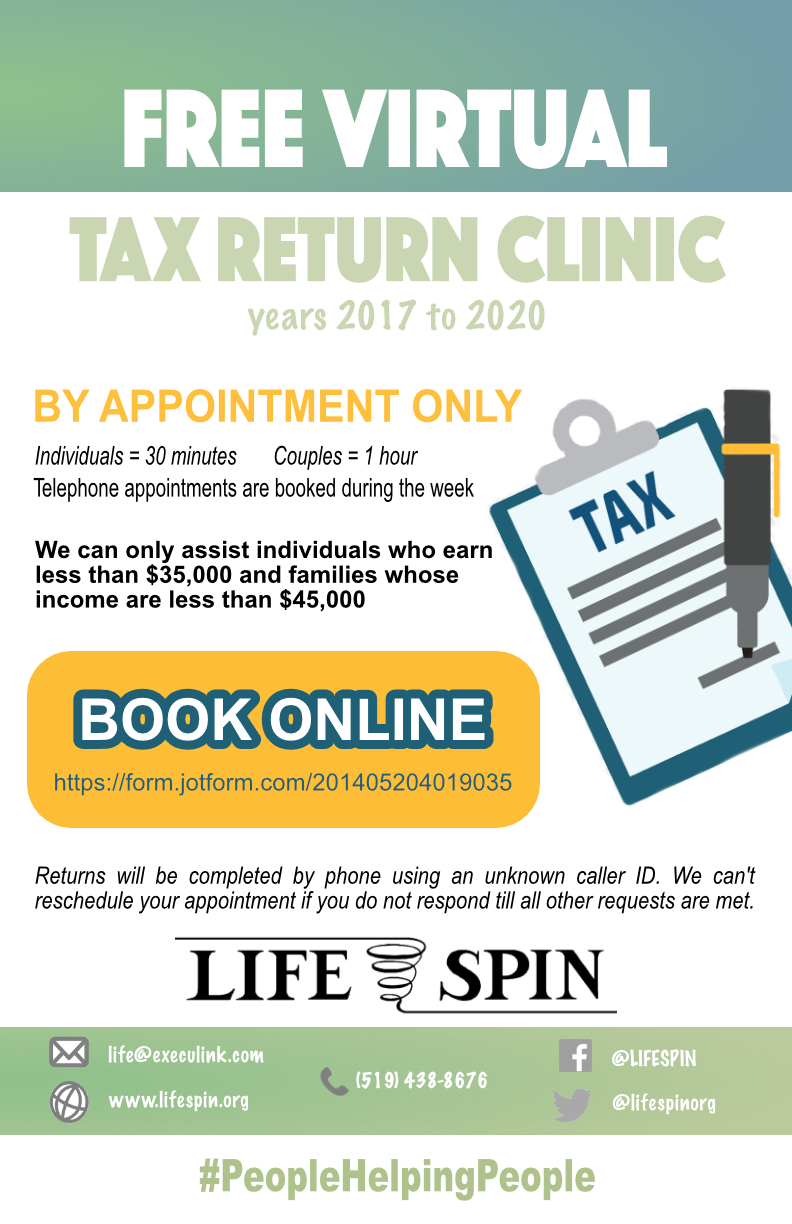 22/130
[Speaker Notes: shammad_poster.jpg]
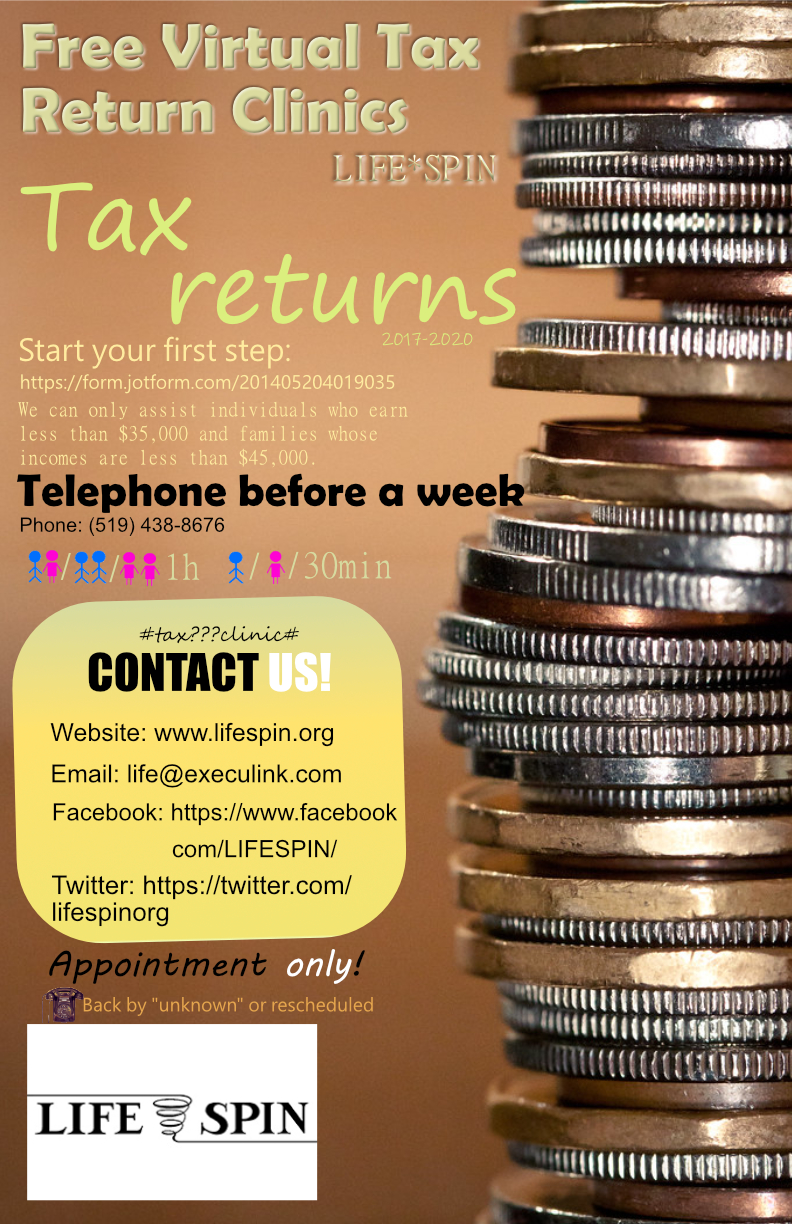 23/130
[Speaker Notes: sguo264_poster.jpg]
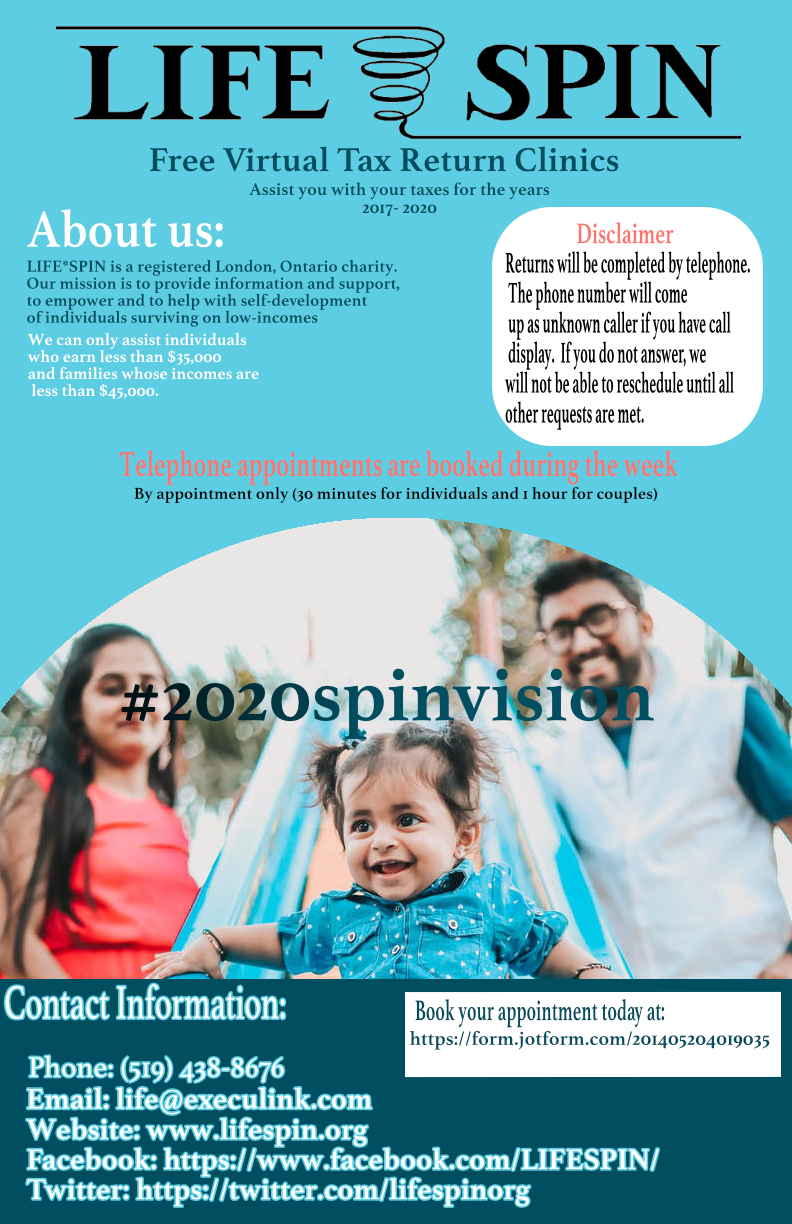 24/130
[Speaker Notes: sfeldbe3_poster.jpg]
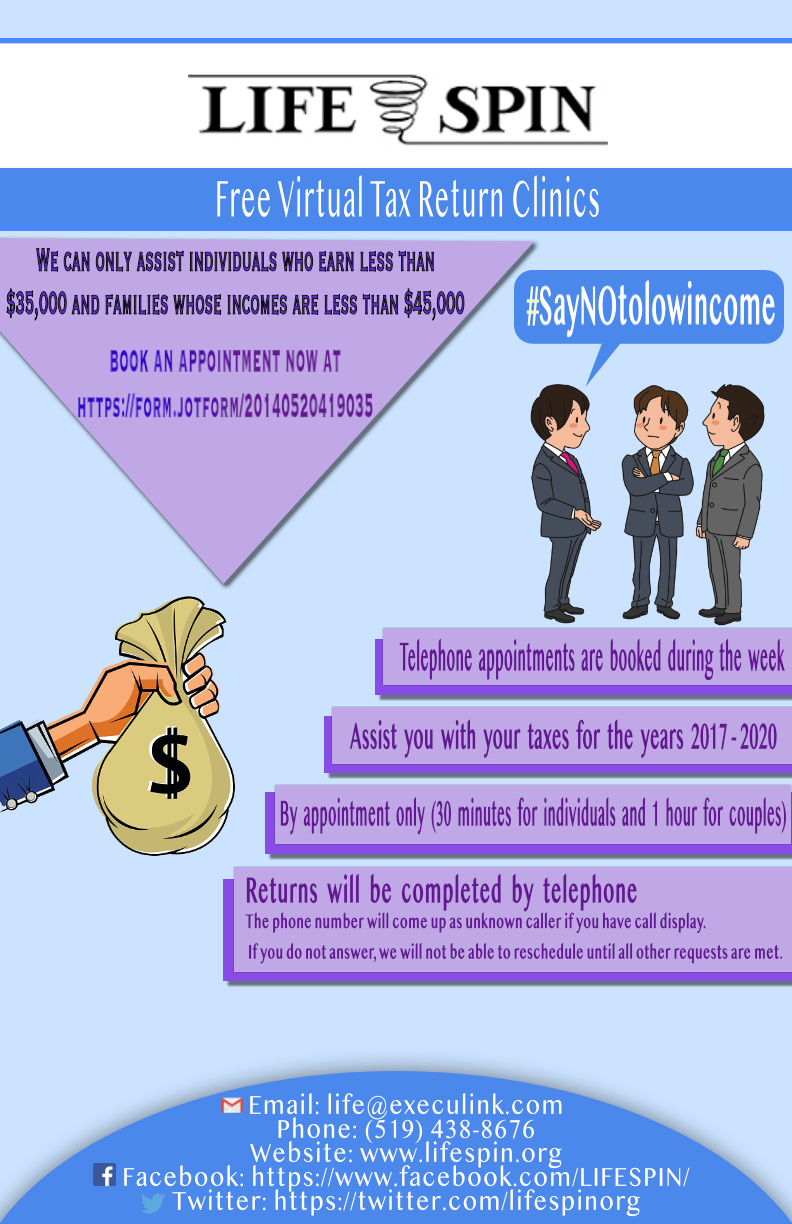 25/130
[Speaker Notes: selkhode_poster.jpg]
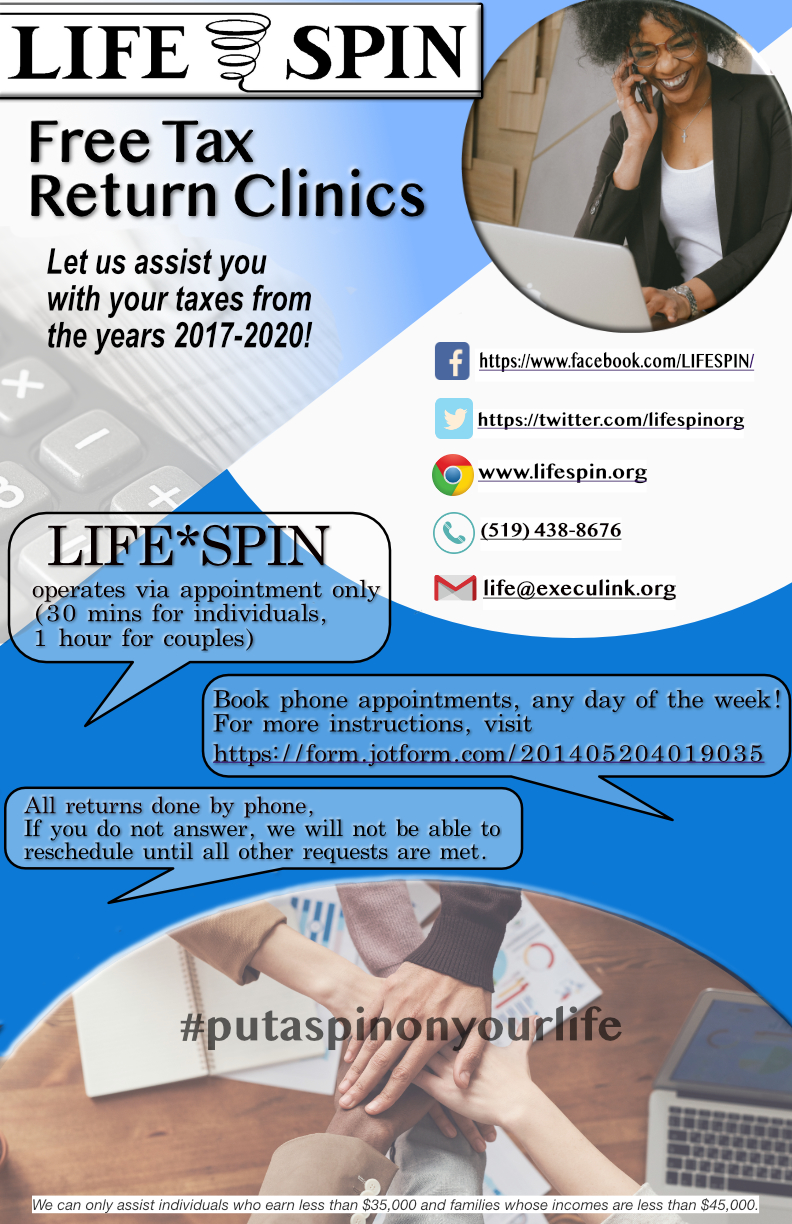 26/130
[Speaker Notes: seliotwi_poster.jpg]
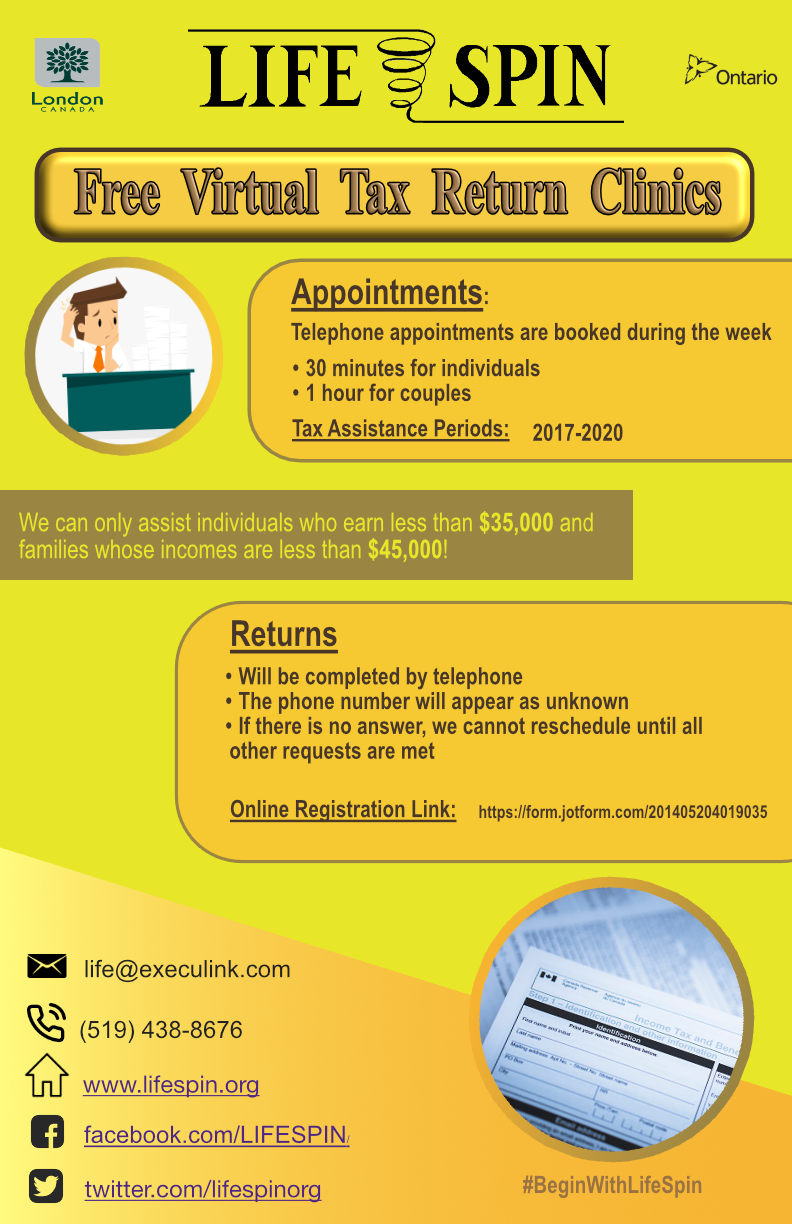 27/130
[Speaker Notes: selganga_poster.jpg]
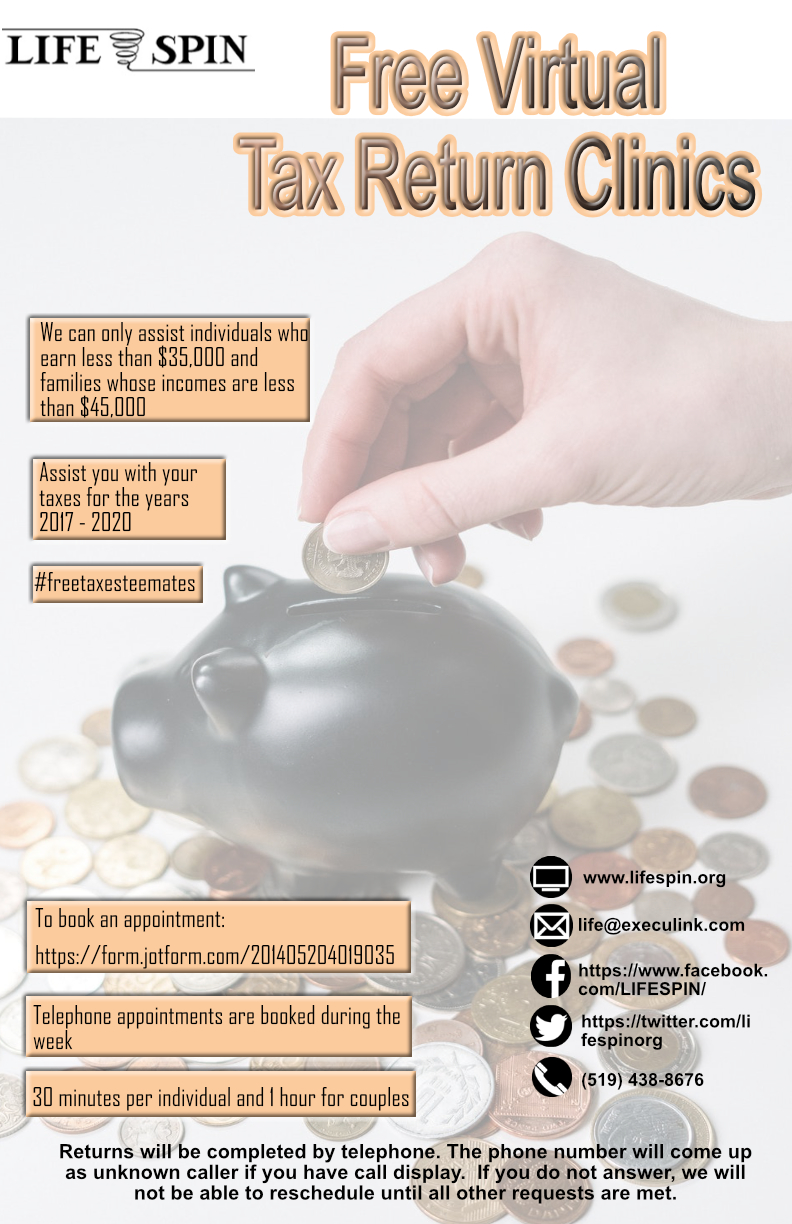 28/130
[Speaker Notes: sduduryc_poster.jpg]
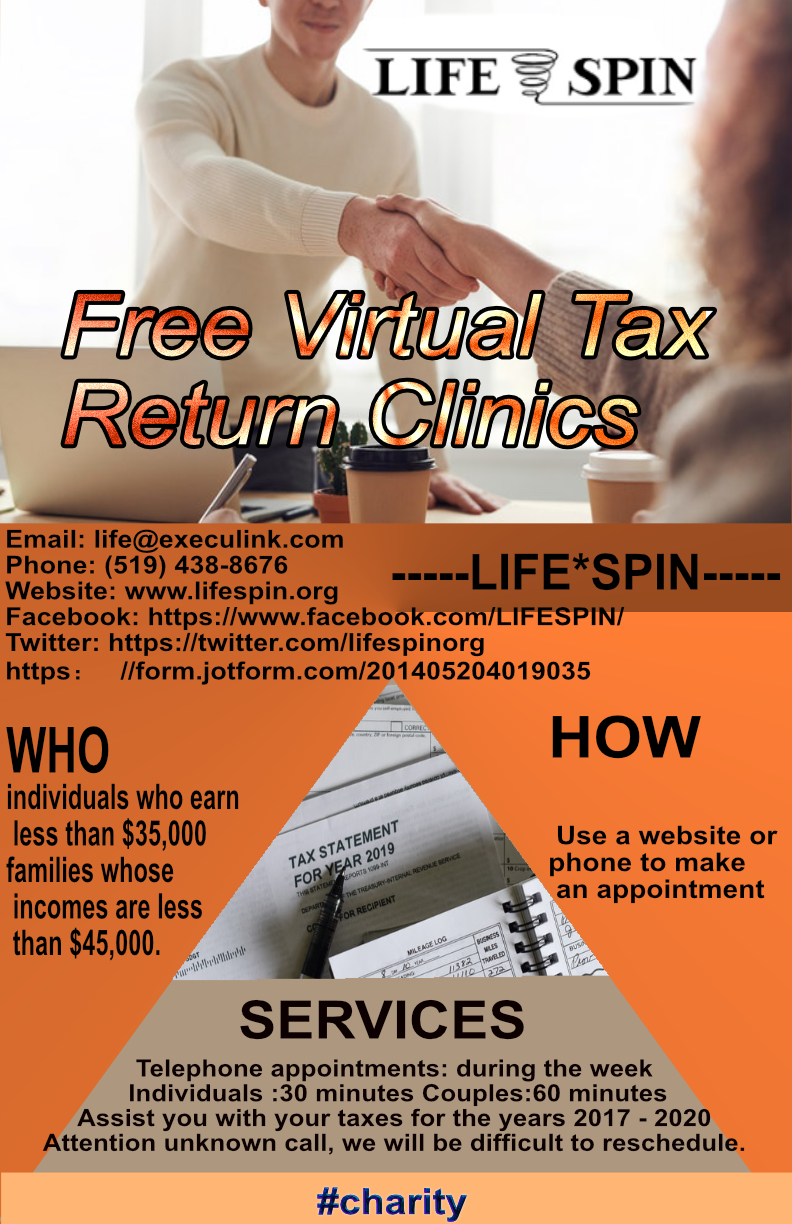 29/130
[Speaker Notes: sdu56_poster.jpg]
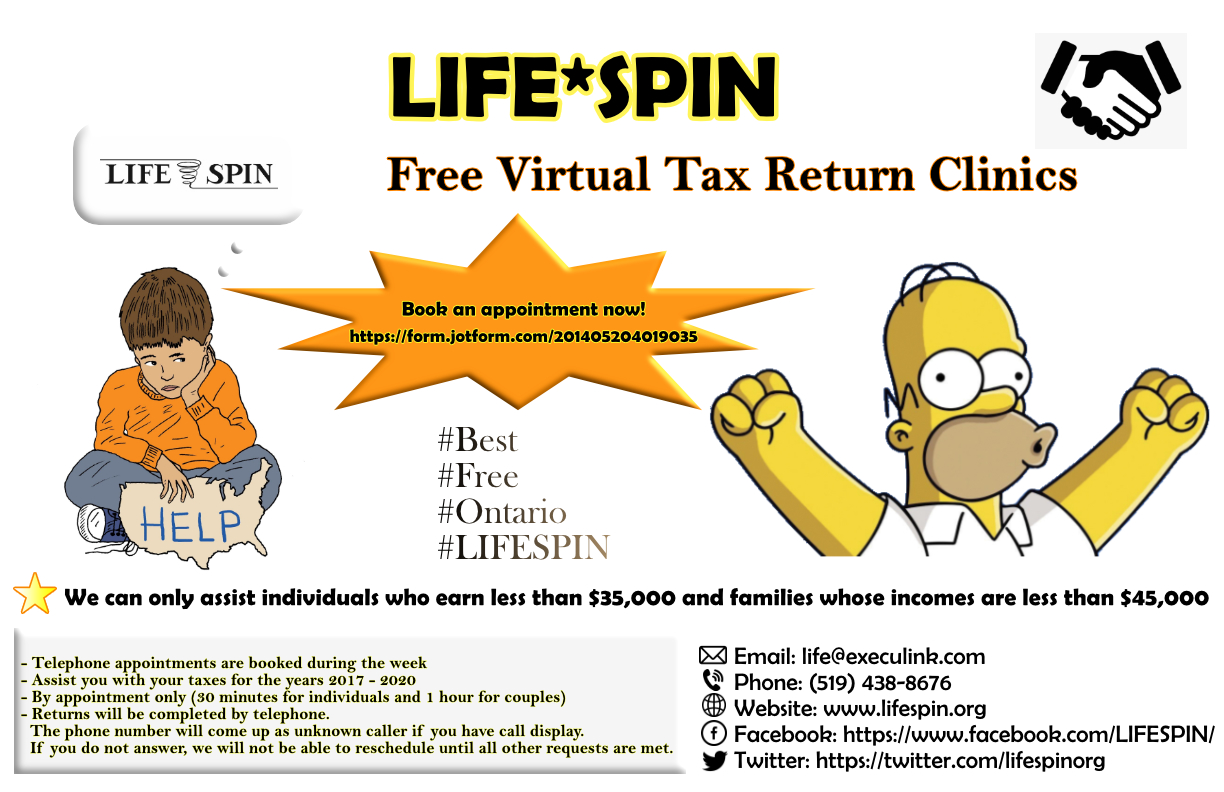 30/130
[Speaker Notes: sdong87_poster.jpg]
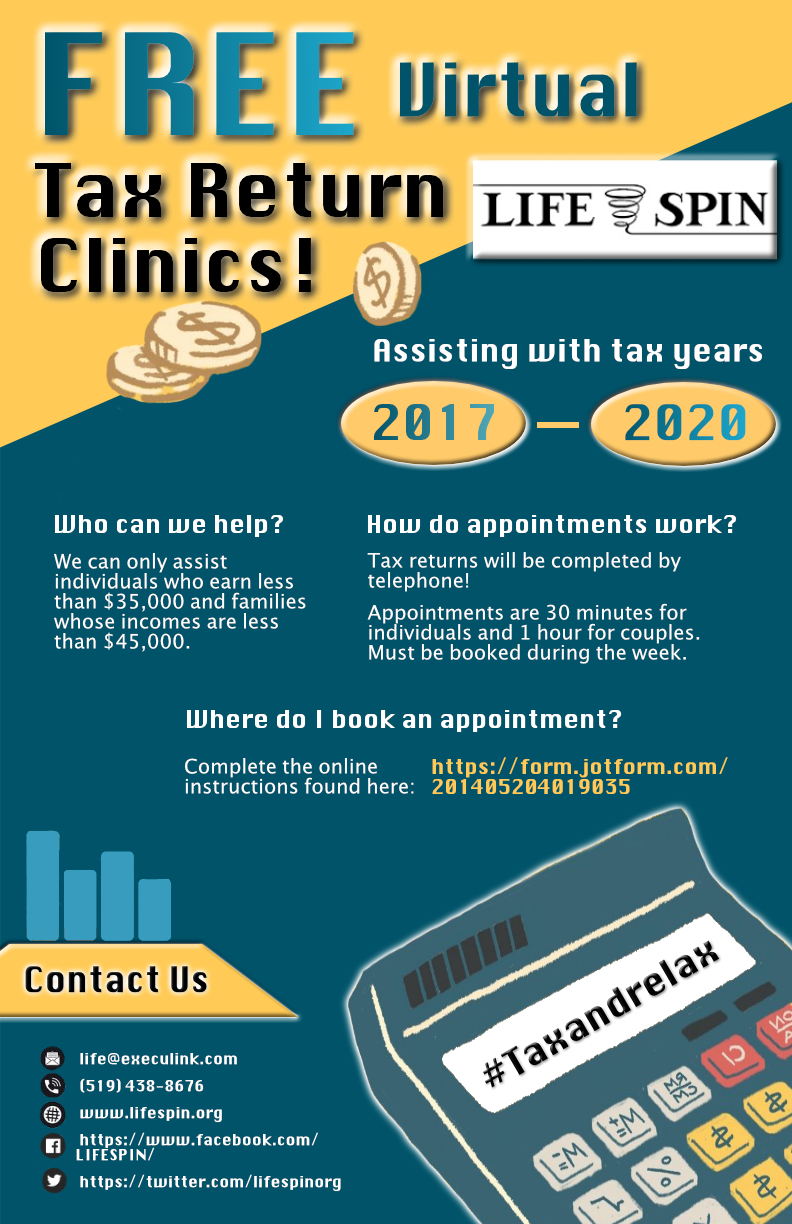 31/130
[Speaker Notes: sdong82_poster.jpg]
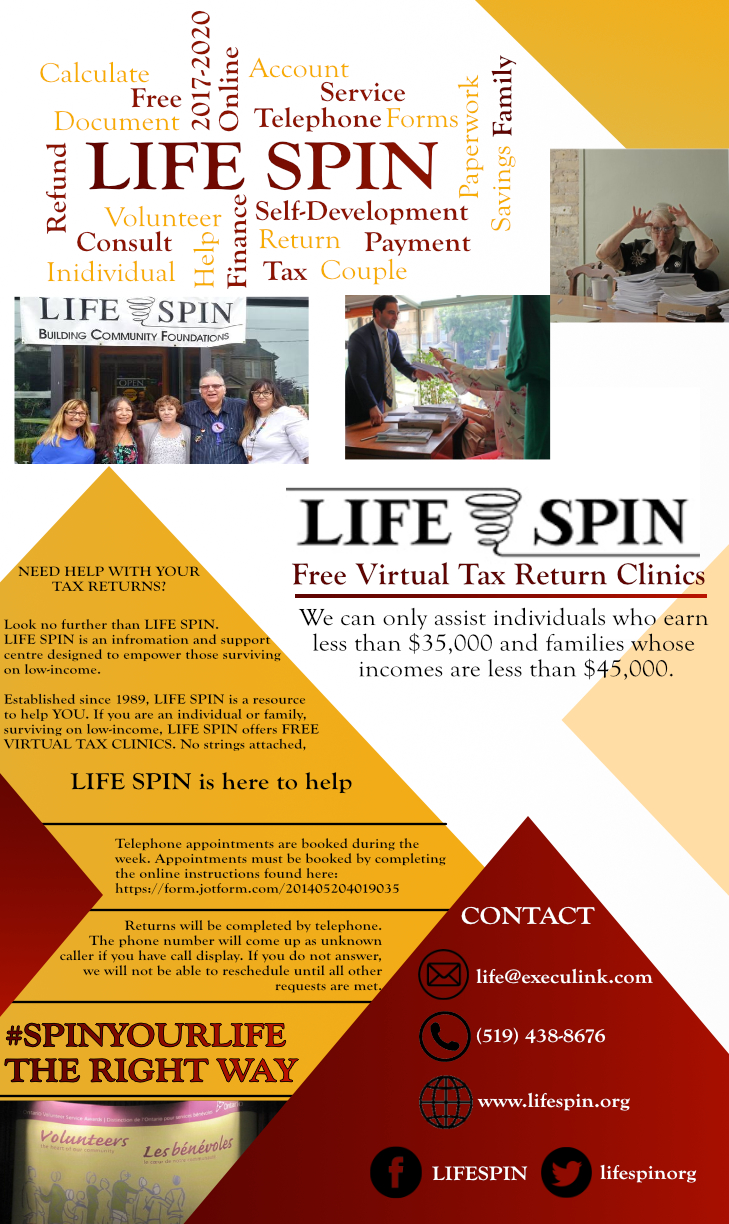 32/130
[Speaker Notes: rhughe42_poster.jpg]
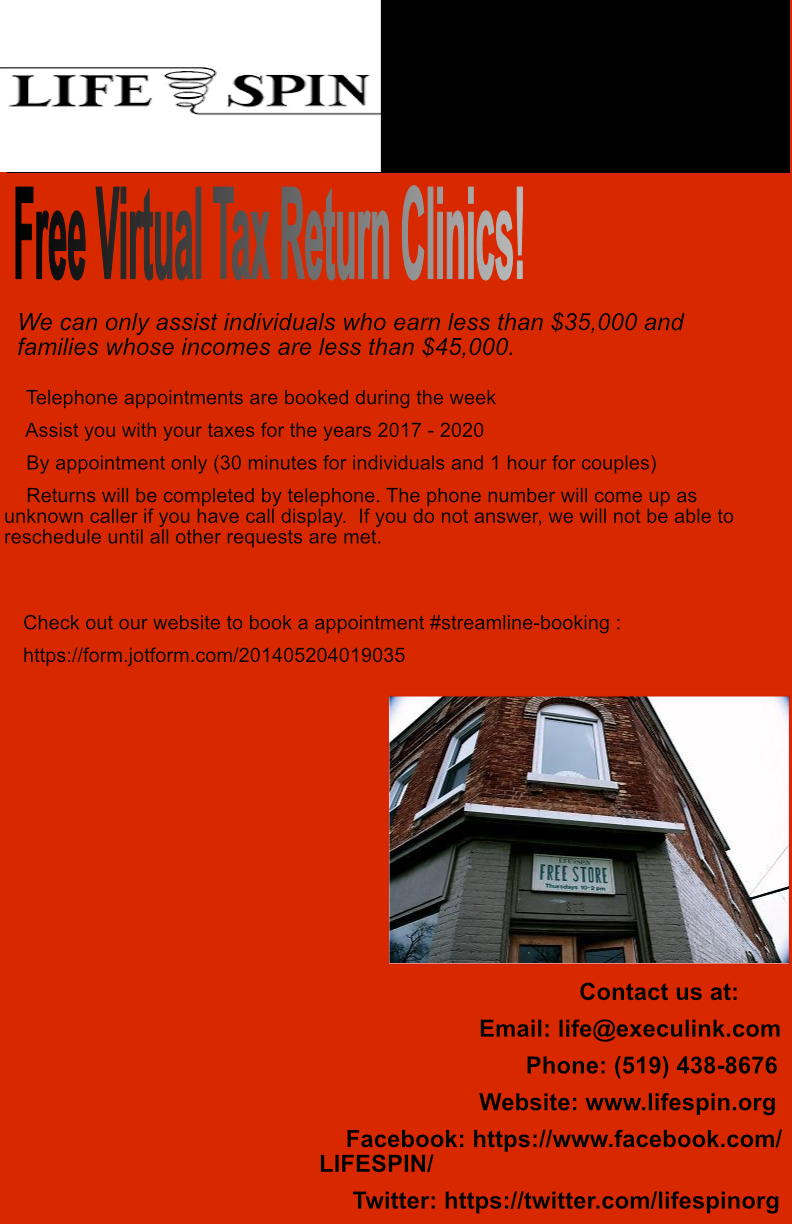 33/130
[Speaker Notes: rhough2_poster.jpg]
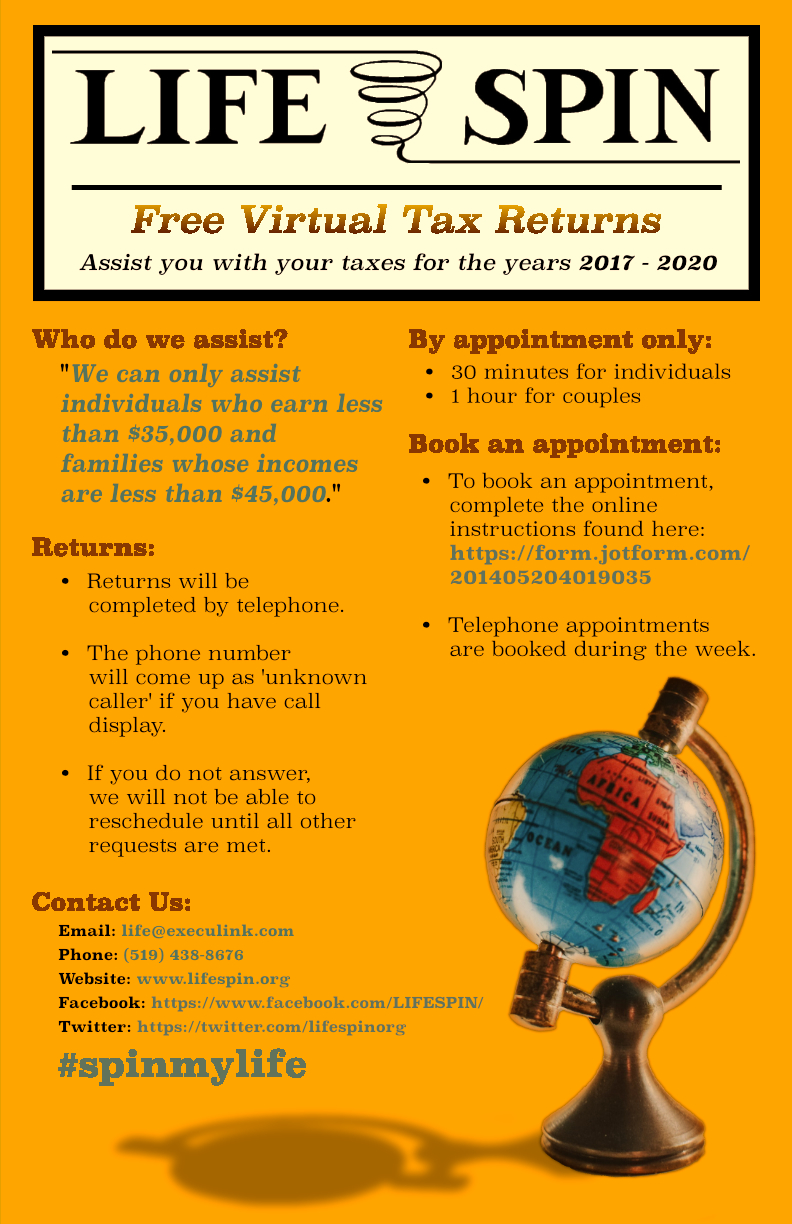 34/130
[Speaker Notes: rgerofsk_poster.jpg]
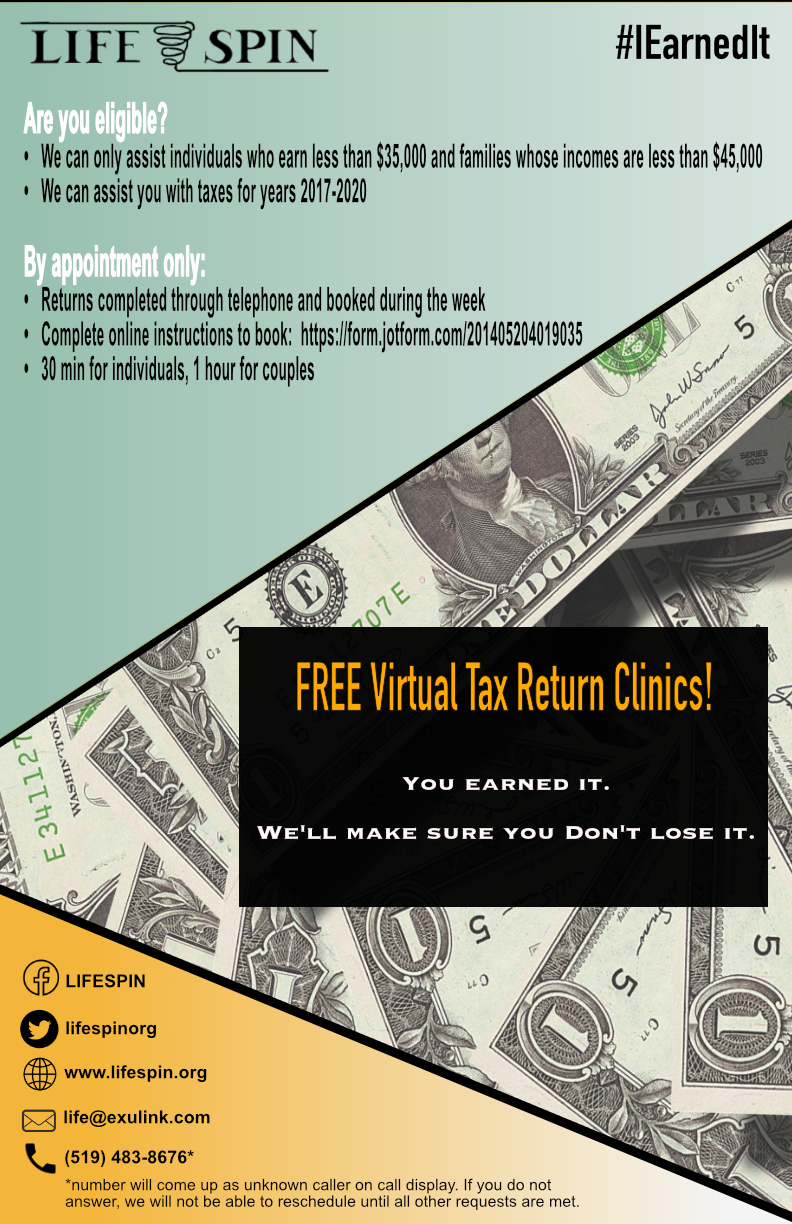 35/130
[Speaker Notes: rgeda_poster.jpg]
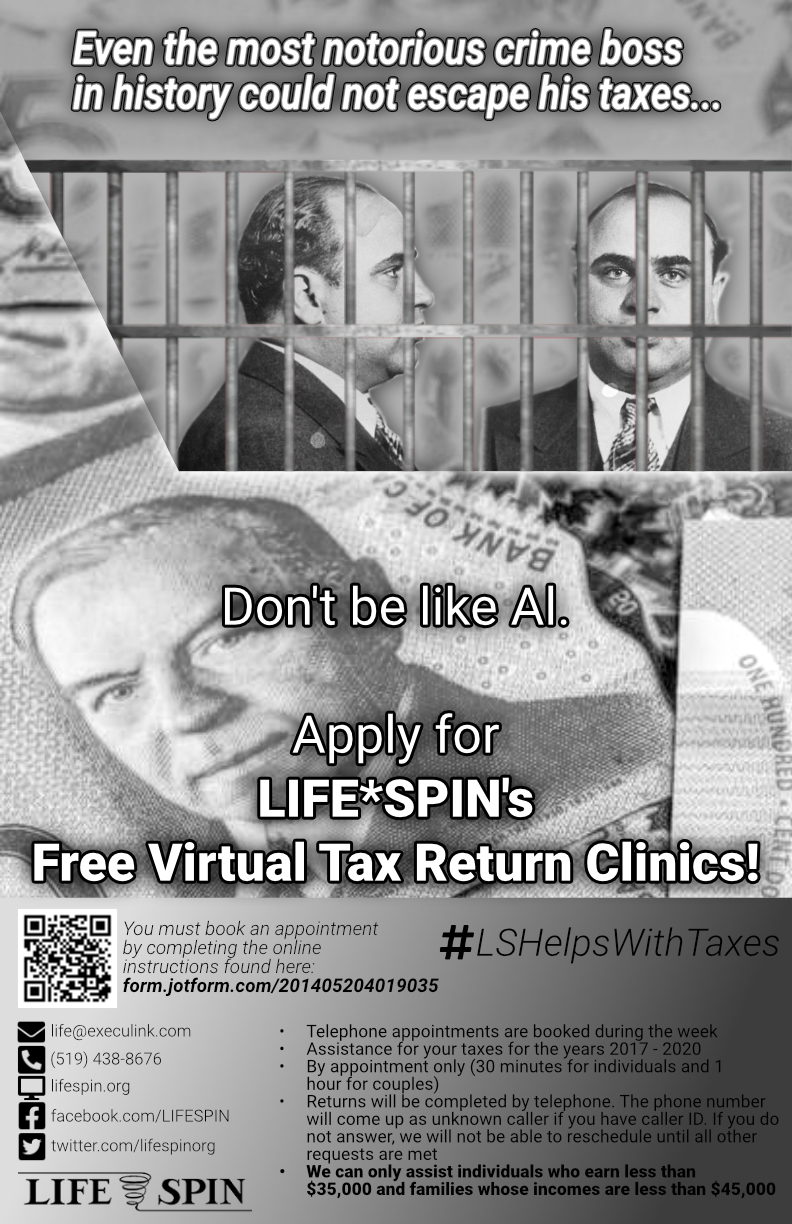 36/130
[Speaker Notes: rgabrie_poster.jpg]
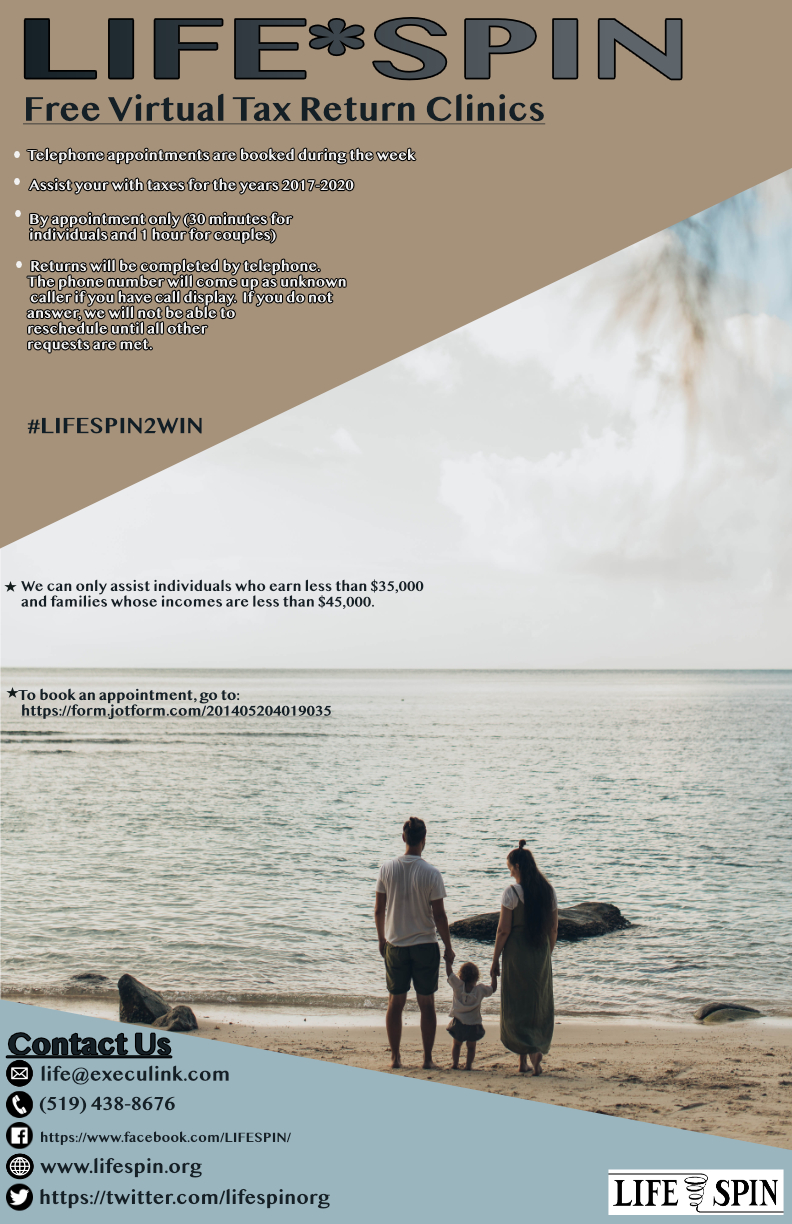 37/130
[Speaker Notes: relhada2_poster.jpg]
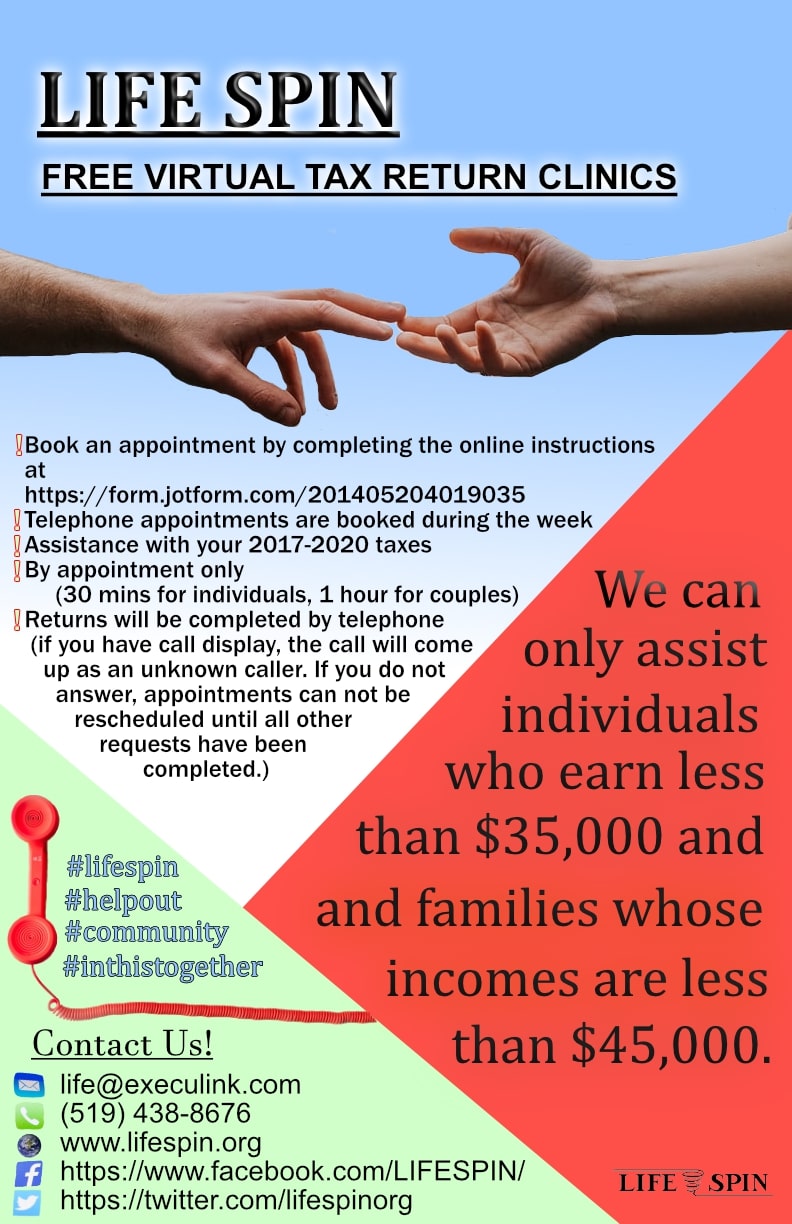 38/130
[Speaker Notes: rdong26_poster.jpg]
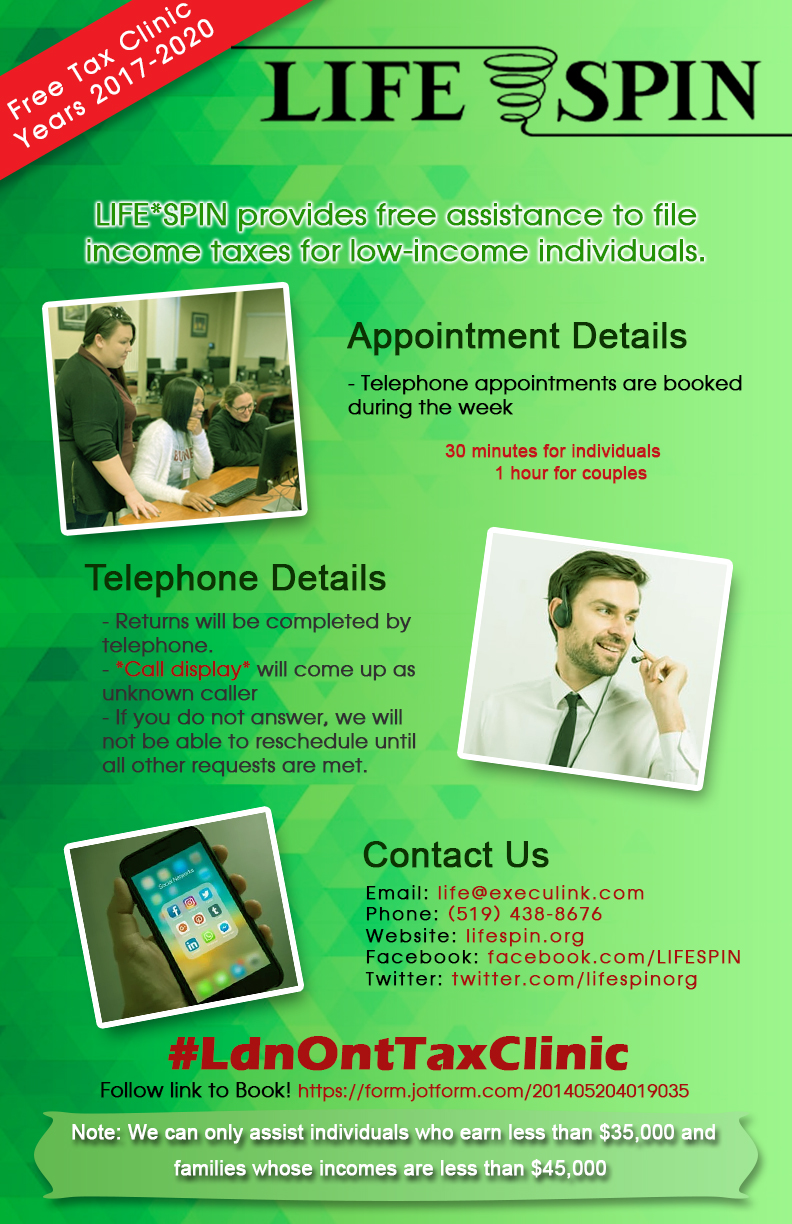 39/130
[Speaker Notes: rdhawan3_poster.jpg]
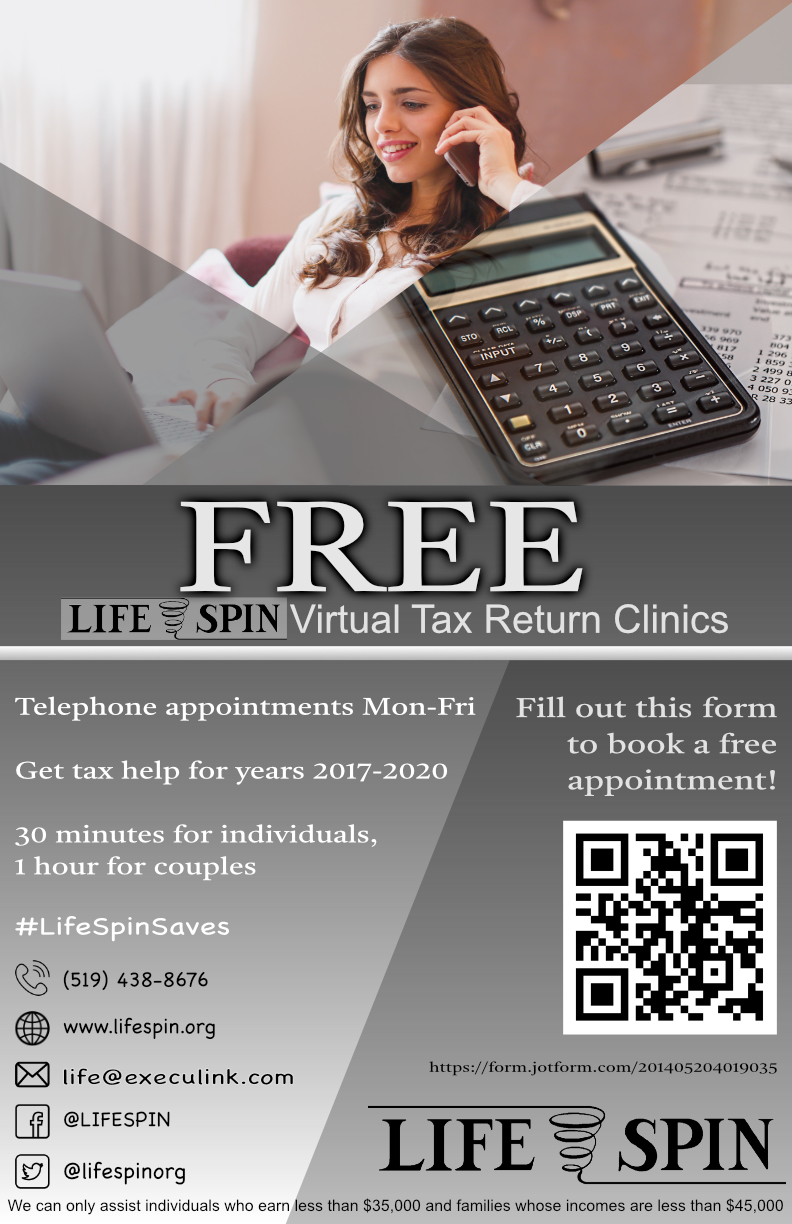 40/130
[Speaker Notes: rdamani2_poster.jpg]
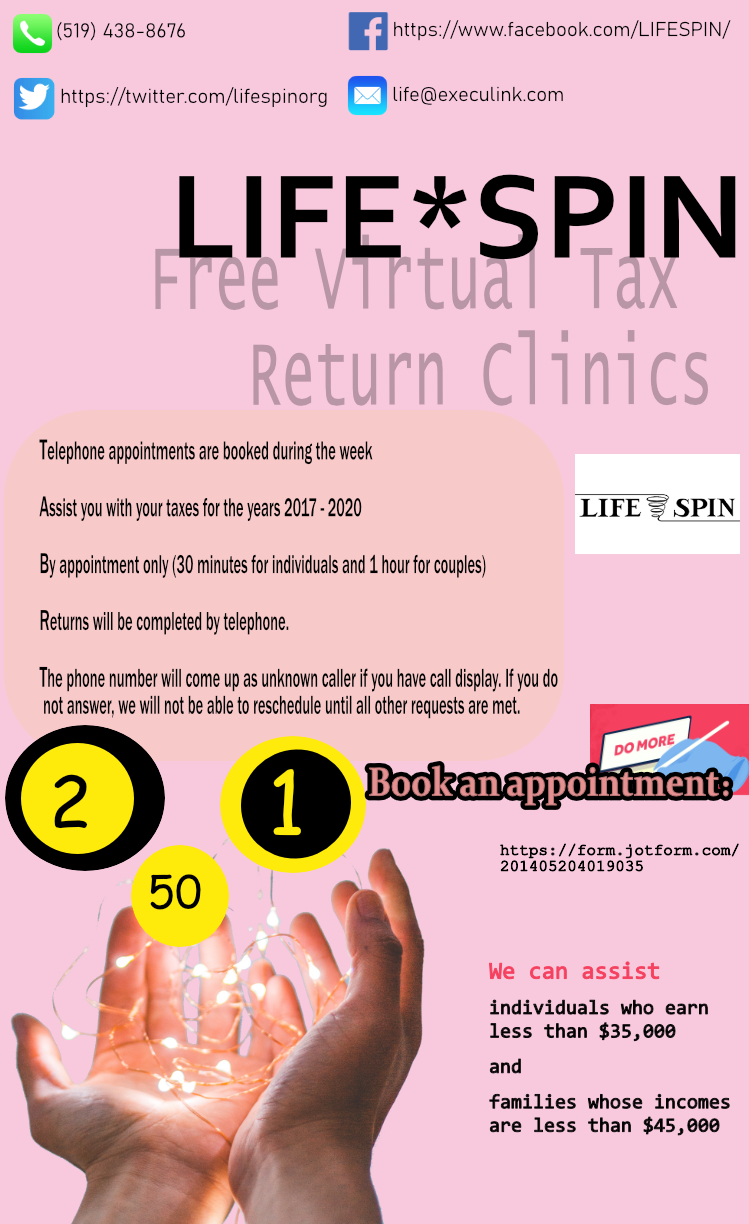 41/130
[Speaker Notes: phe33_poster.jpg]
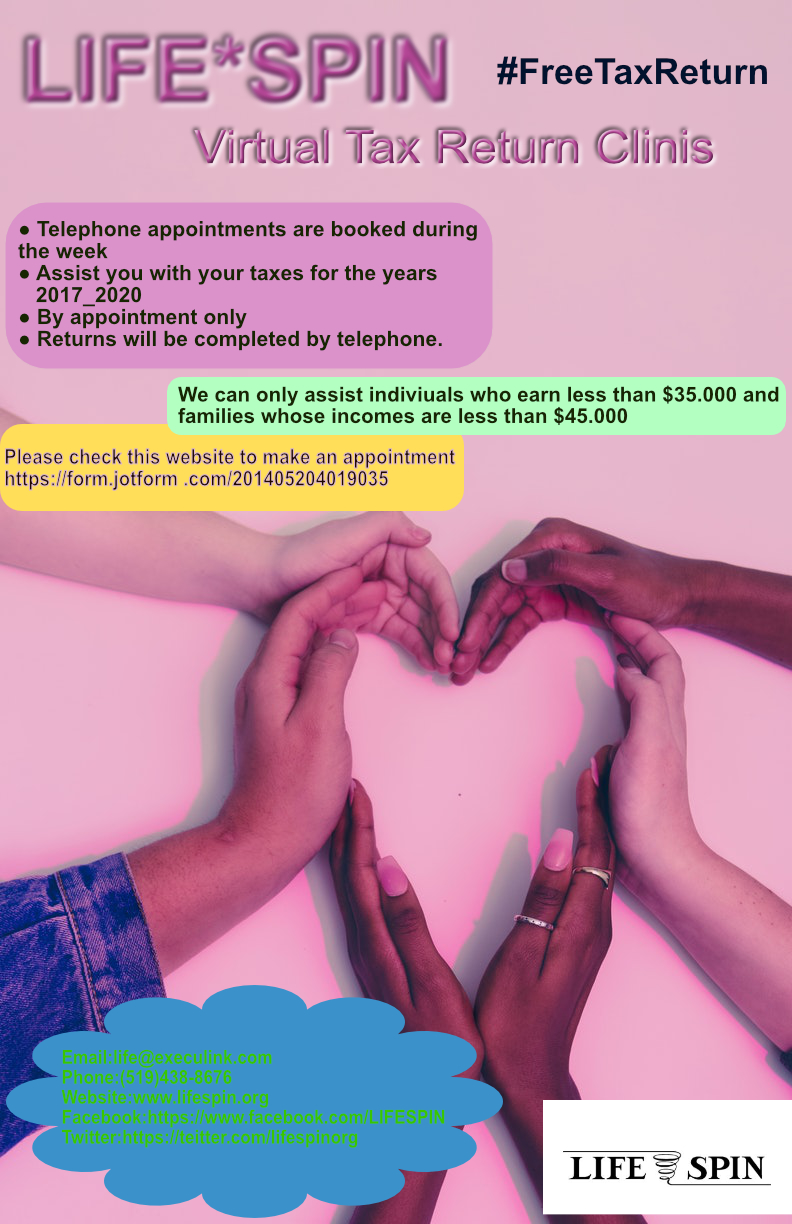 42/130
[Speaker Notes: pguo32_poster.jpg]
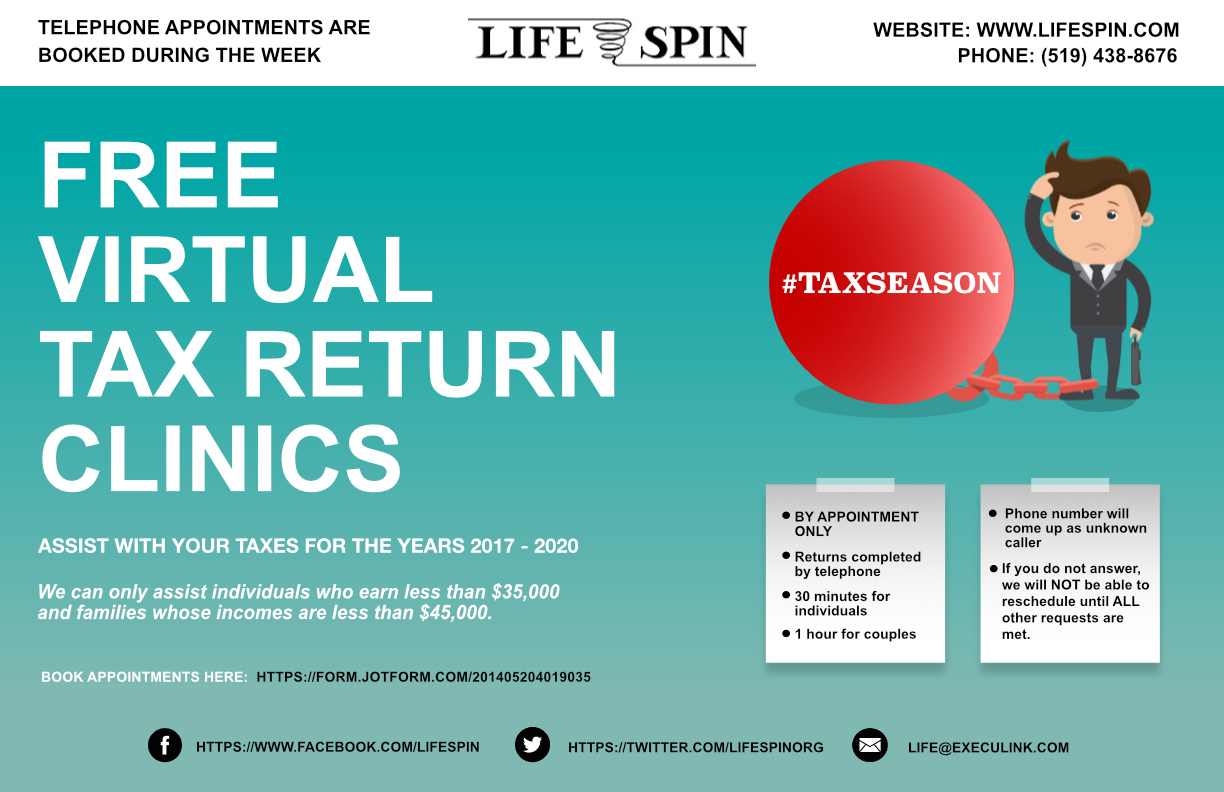 43/130
[Speaker Notes: pgill73_poster.jpg]
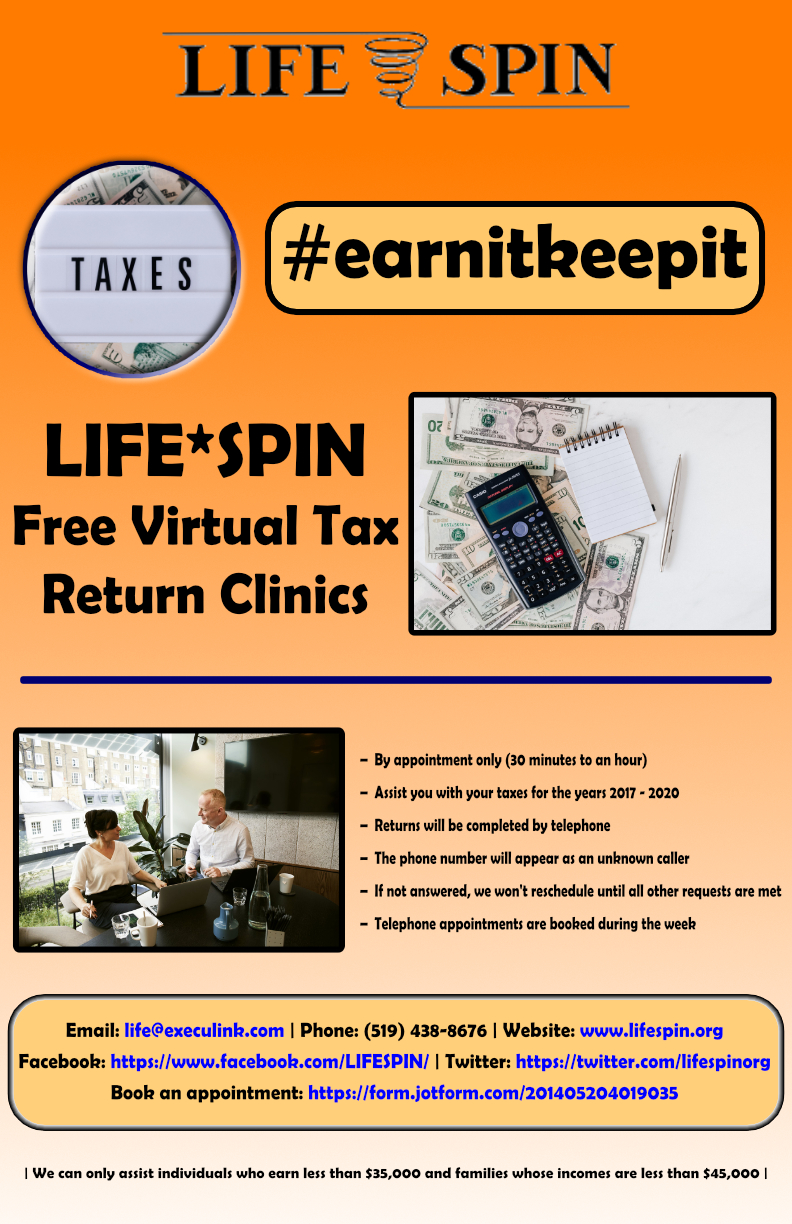 44/130
[Speaker Notes: ohossain_poster.jpg]
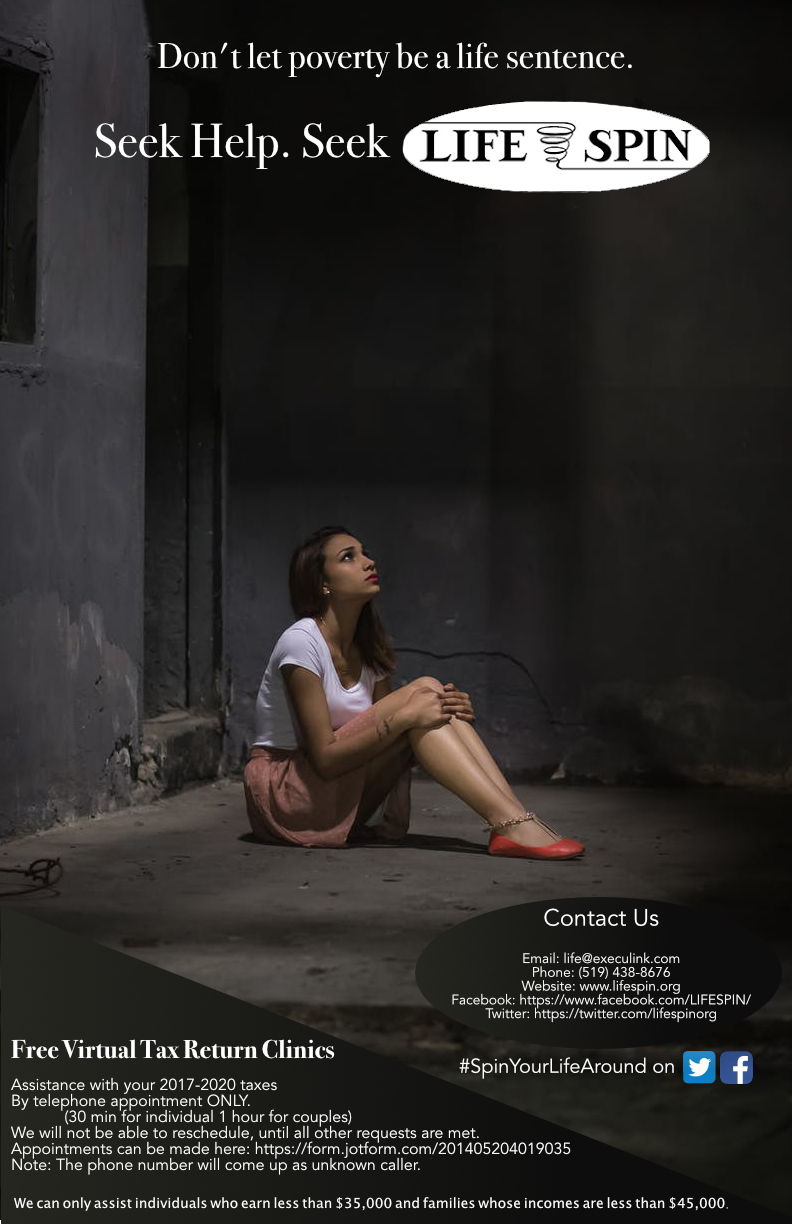 45/130
[Speaker Notes: oholloha_poster.jpg]
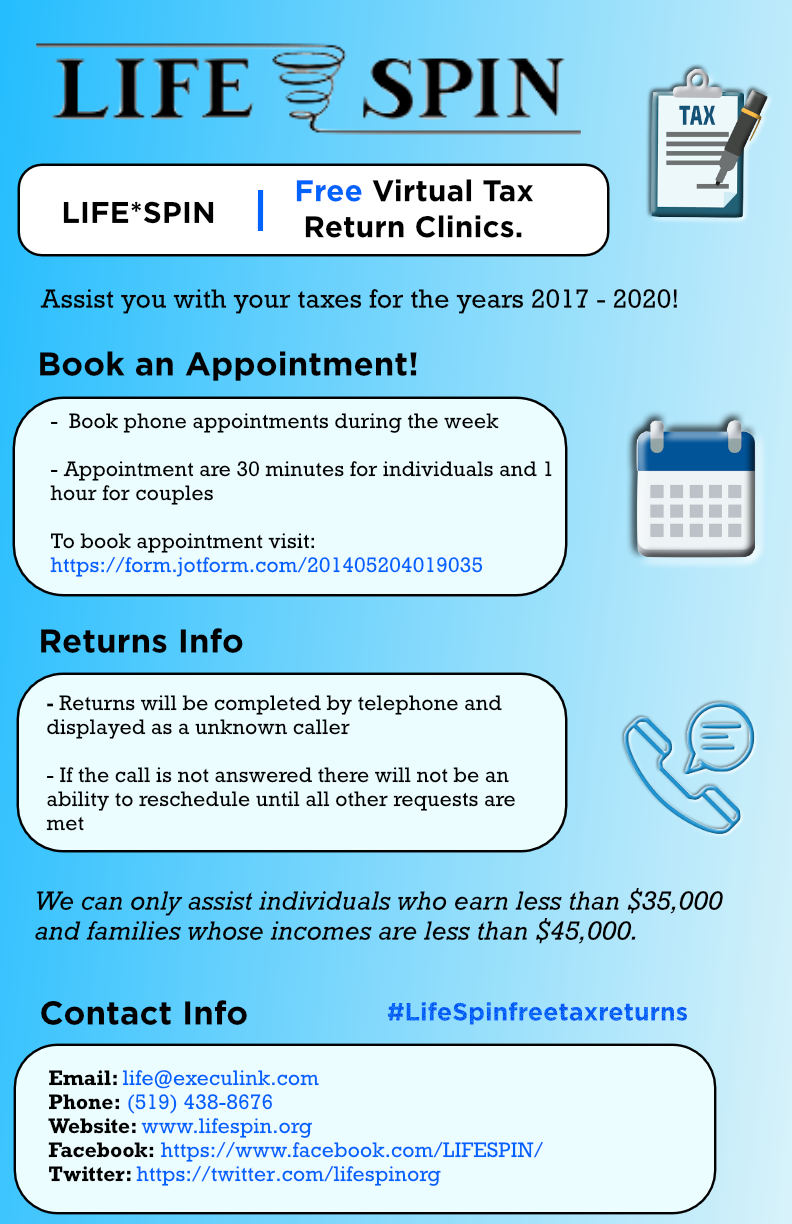 46/130
[Speaker Notes: ofrench_poster.jpg]
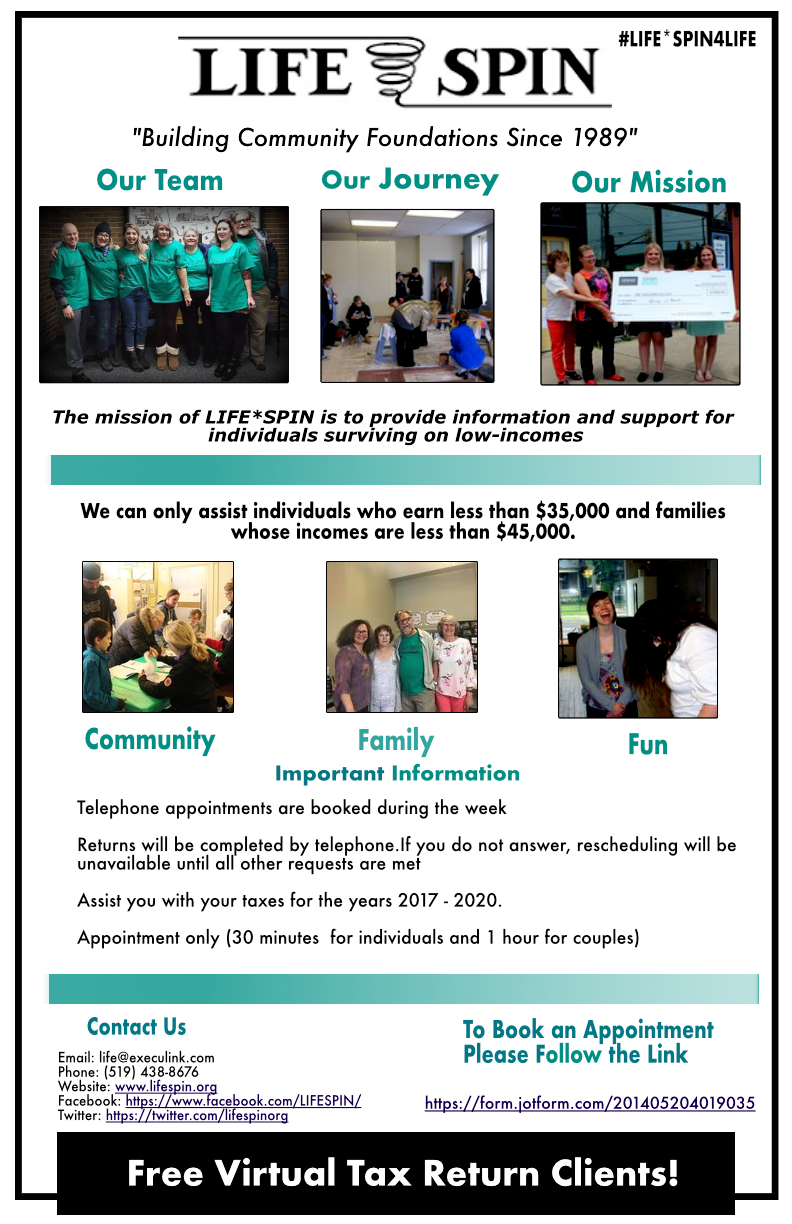 47/130
[Speaker Notes: nhejmojo_poster.jpg]
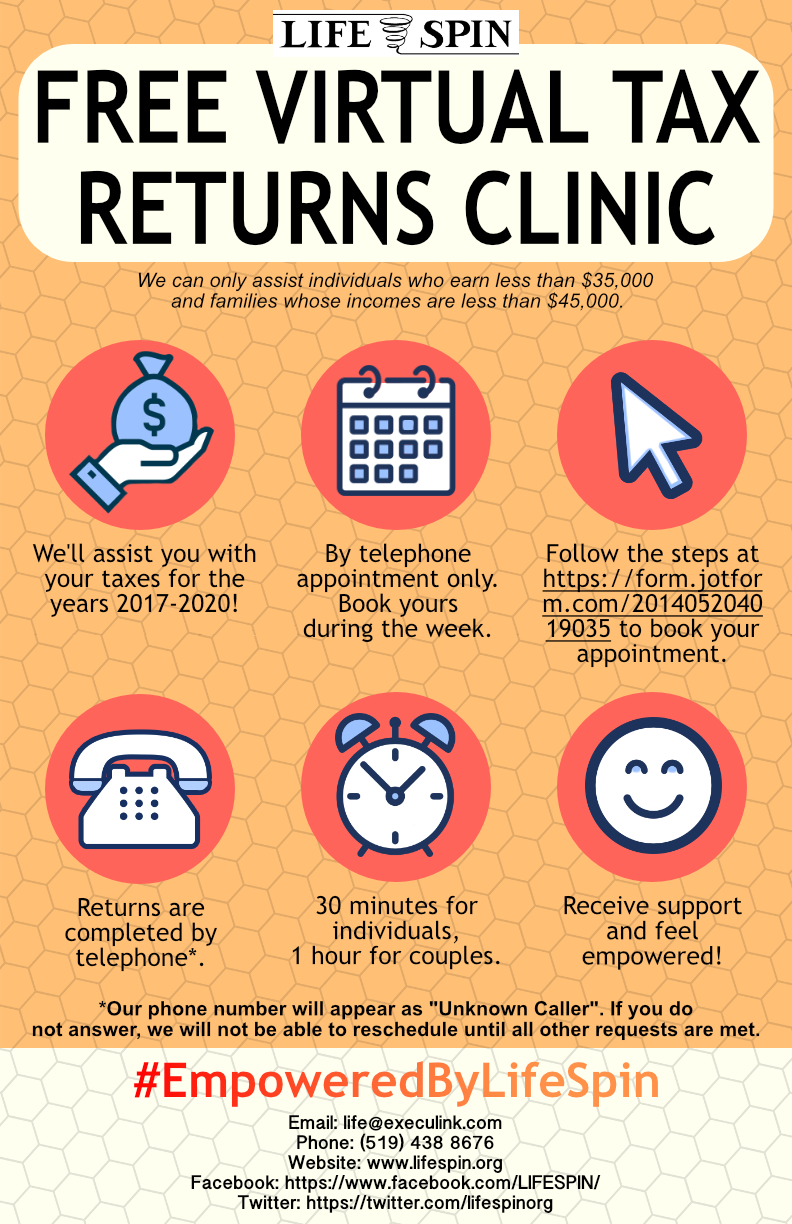 48/130
[Speaker Notes: ngoverde_poster.jpg]
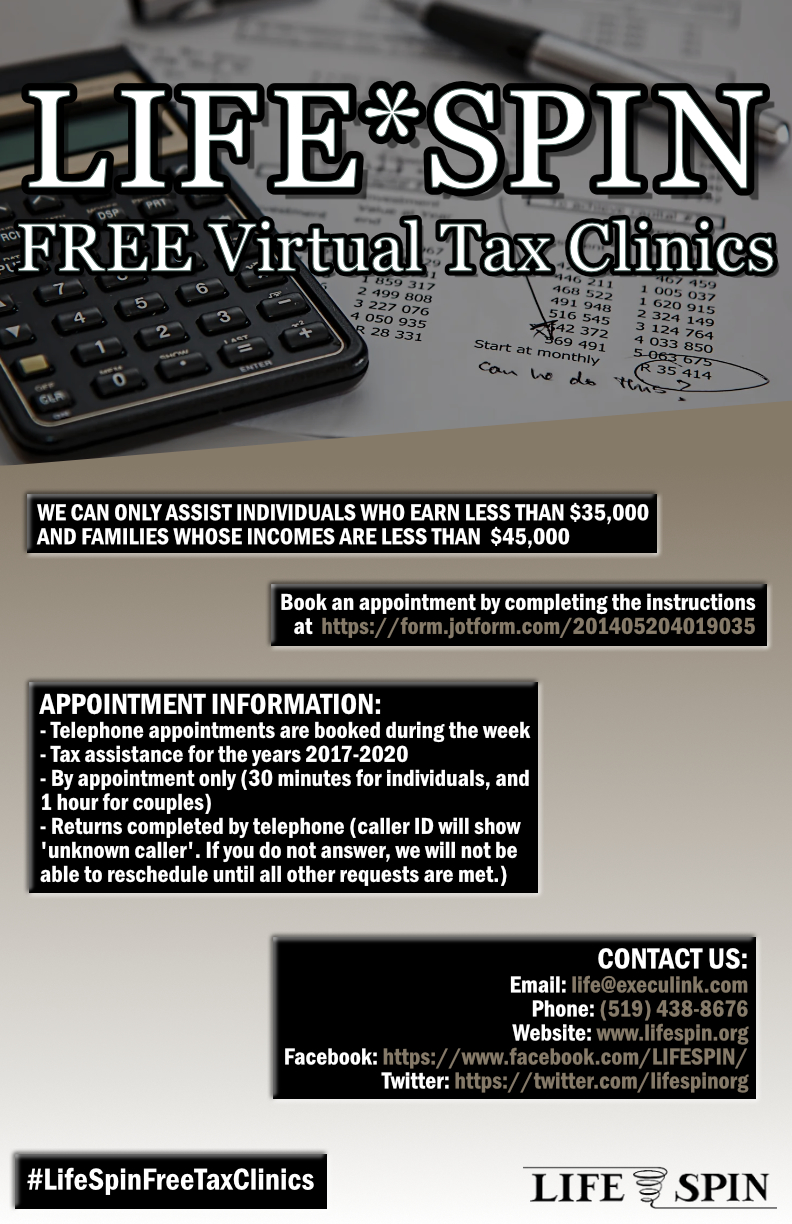 49/130
[Speaker Notes: negan_poster.jpg]
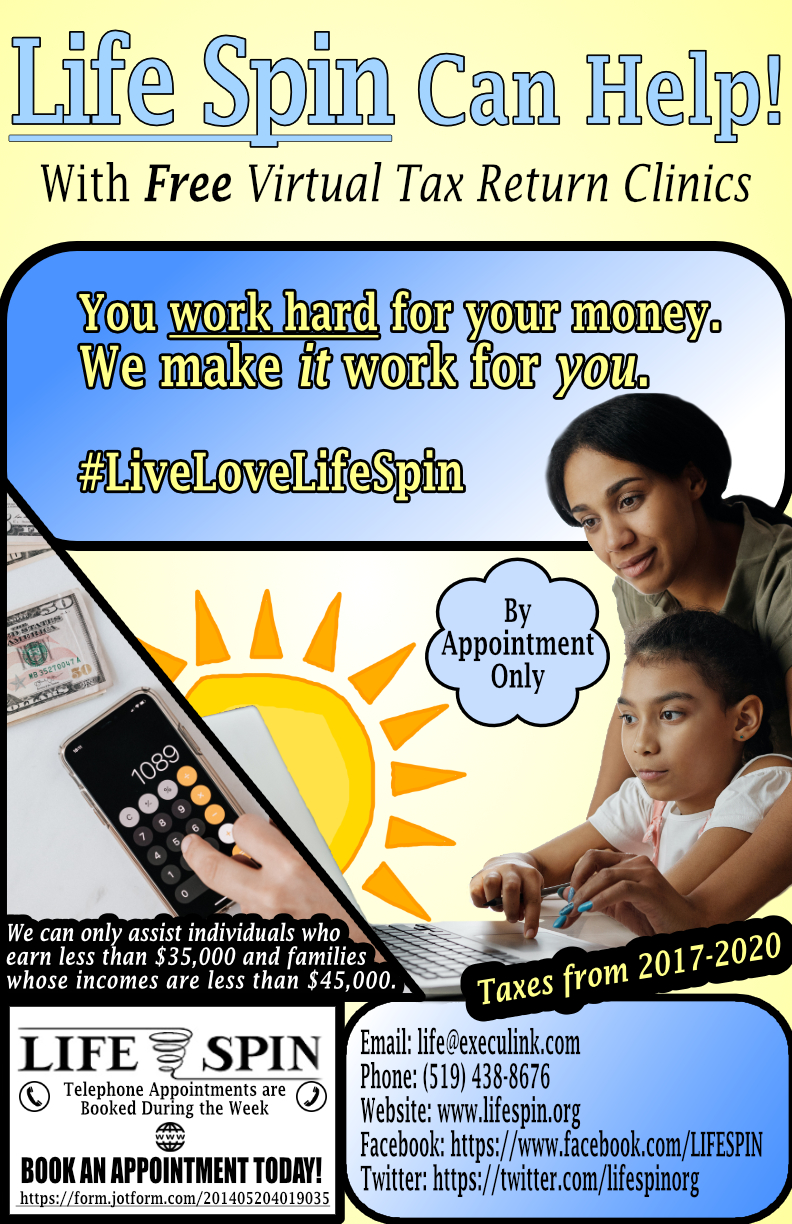 50/130
[Speaker Notes: ndubin_poster.jpg]
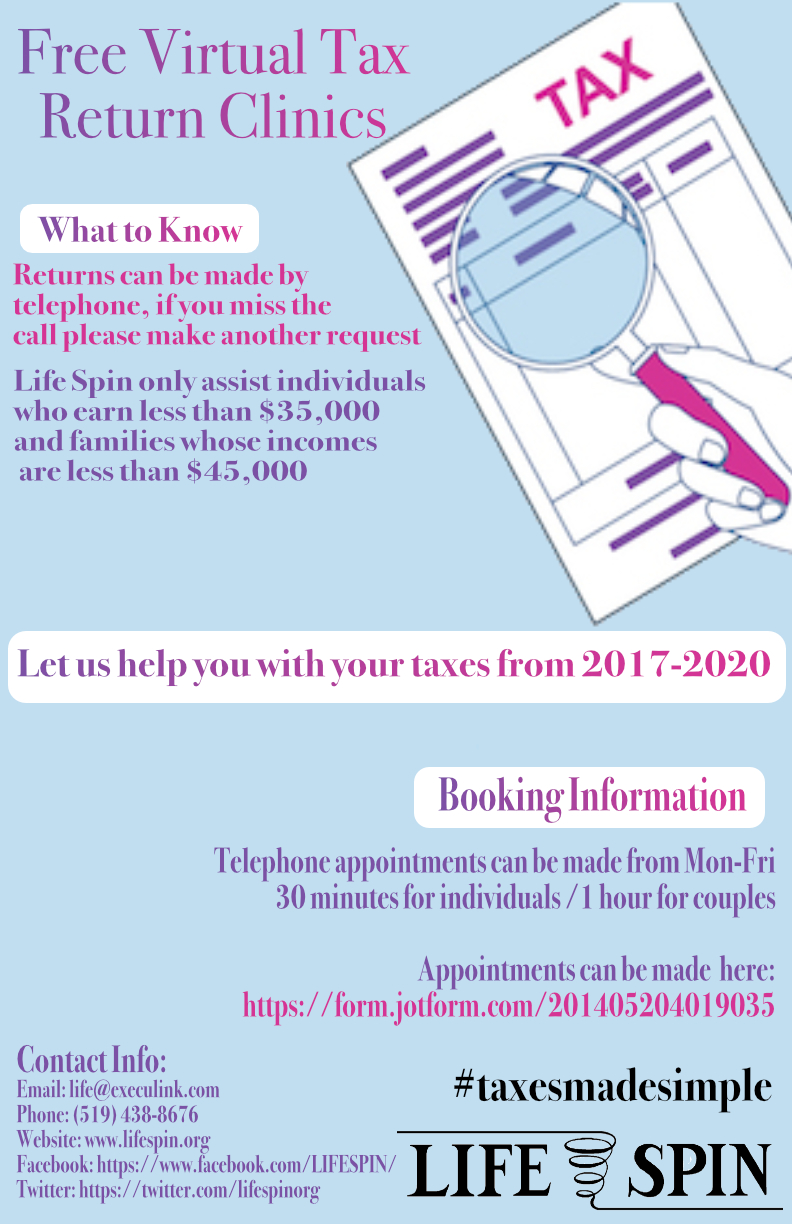 51/130
[Speaker Notes: mhunt33_poster.jpg]
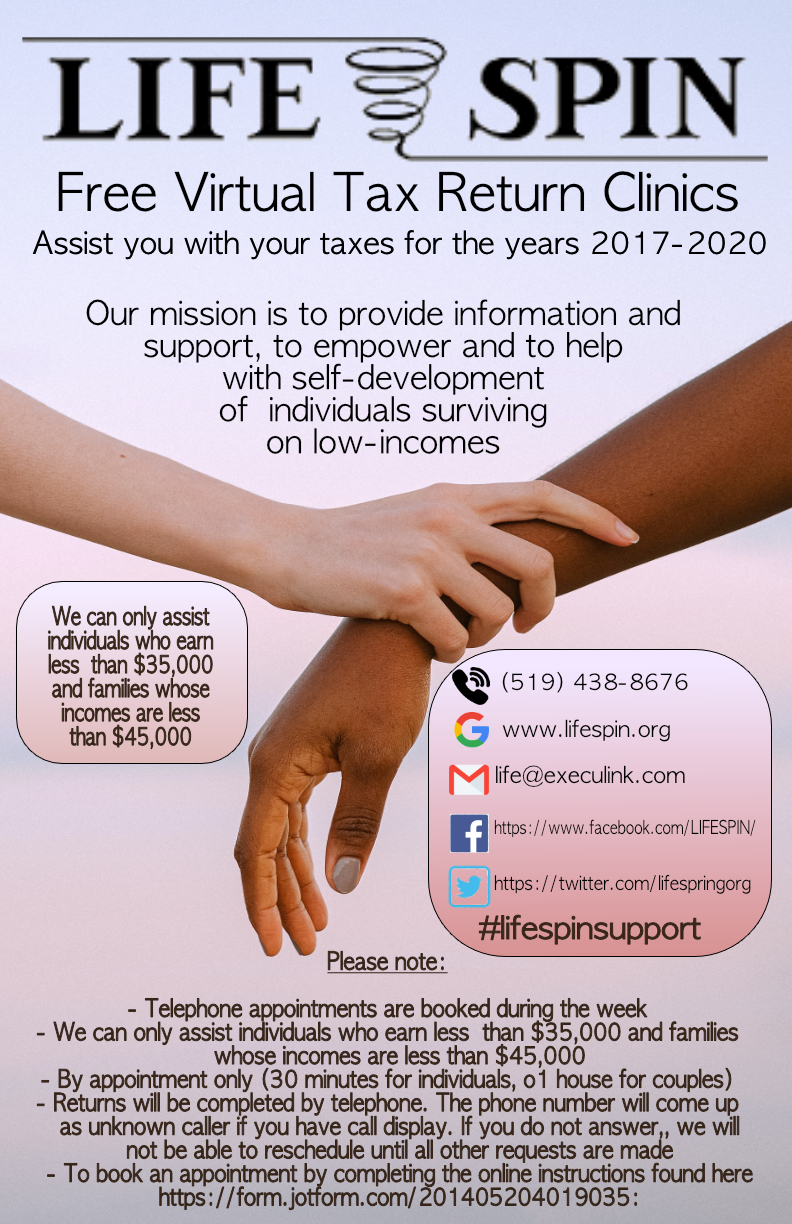 52/130
[Speaker Notes: mheber4_poster.jpg]
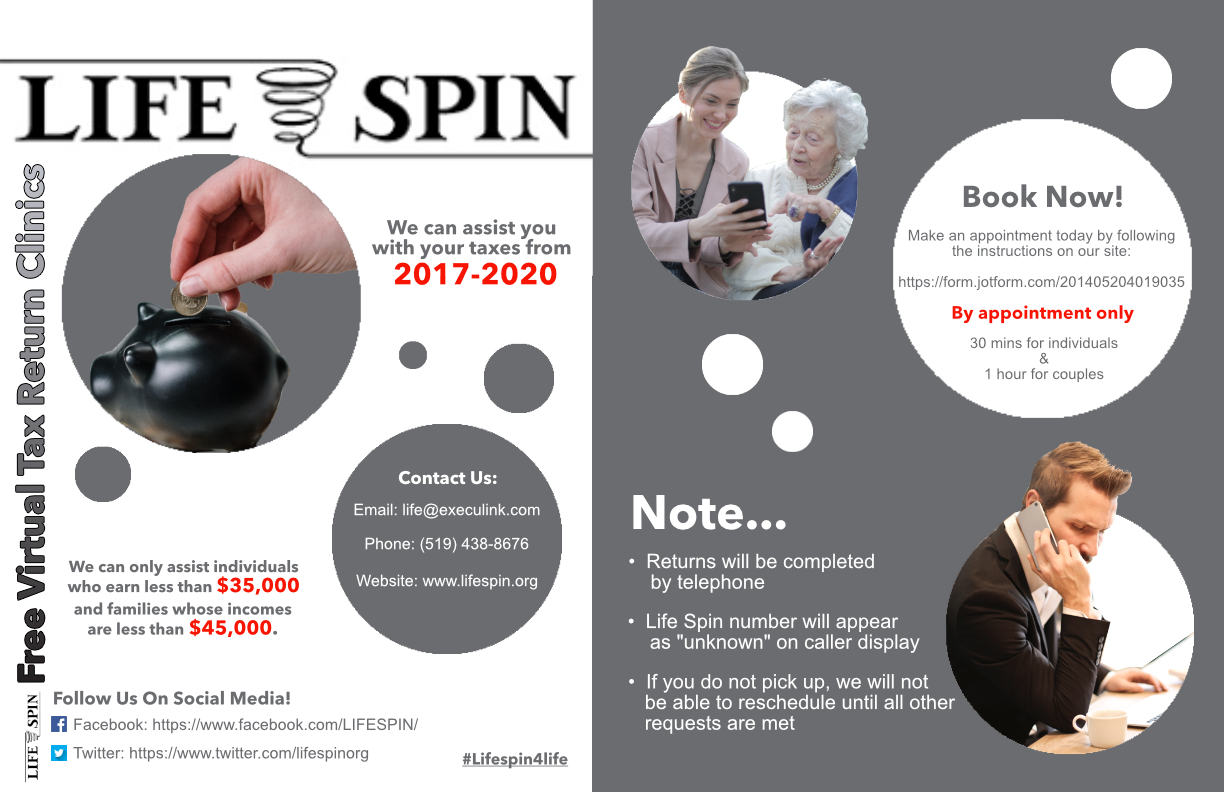 53/130
[Speaker Notes: mhang_poster.jpg]
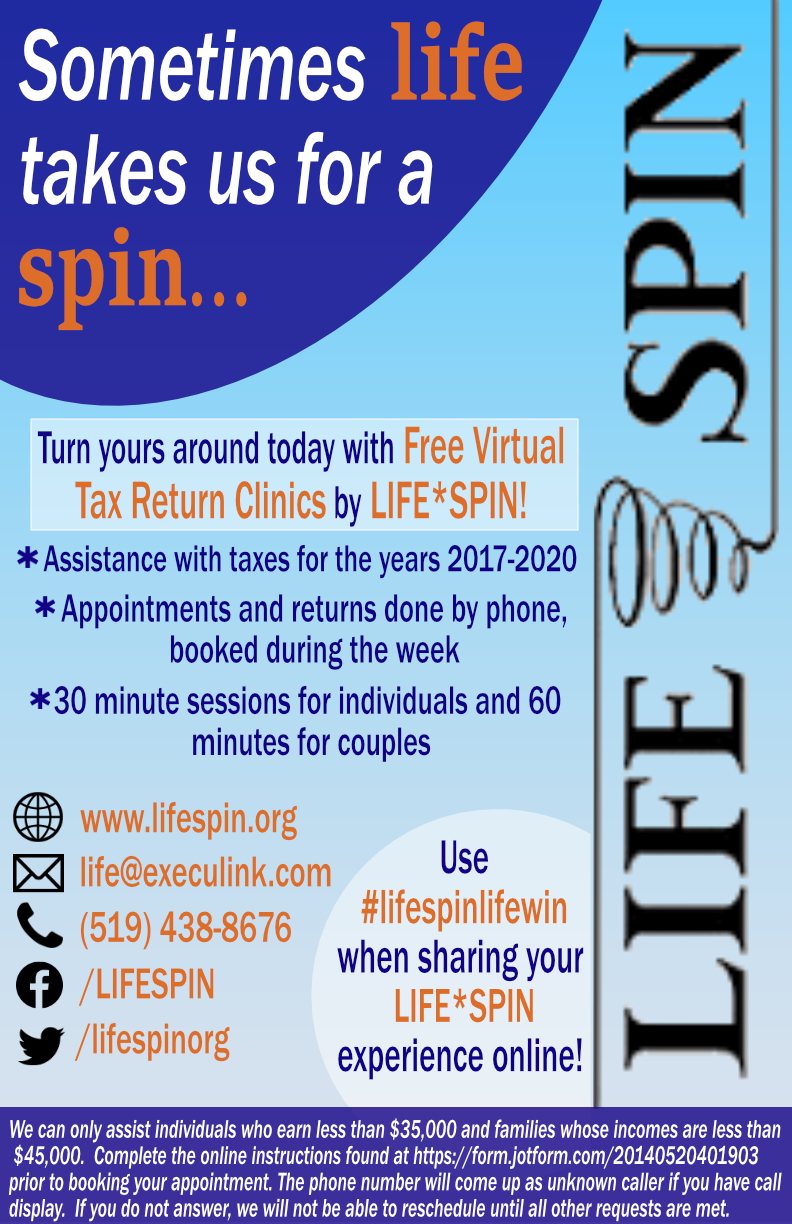 54/130
[Speaker Notes: mgatley_poster.jpg]
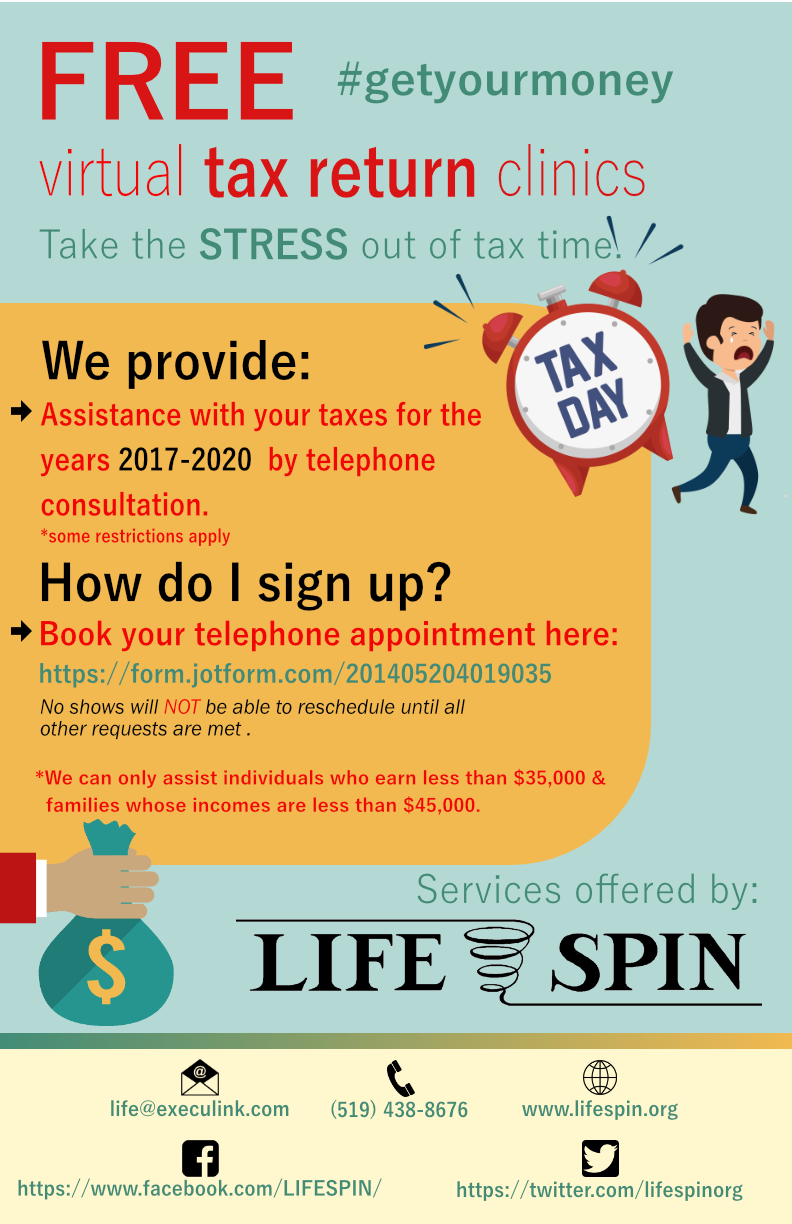 55/130
[Speaker Notes: mgarach3_poster.jpg]
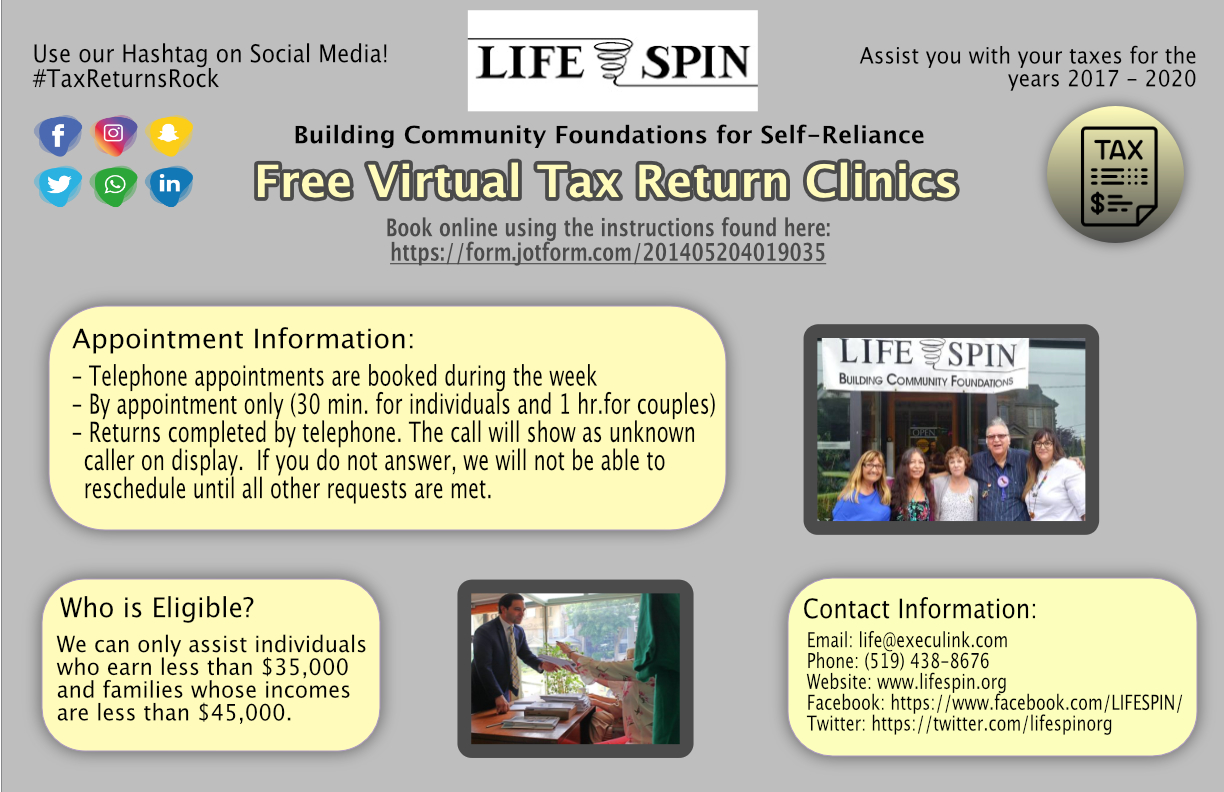 56/130
[Speaker Notes: mganzhor_poster.jpg]
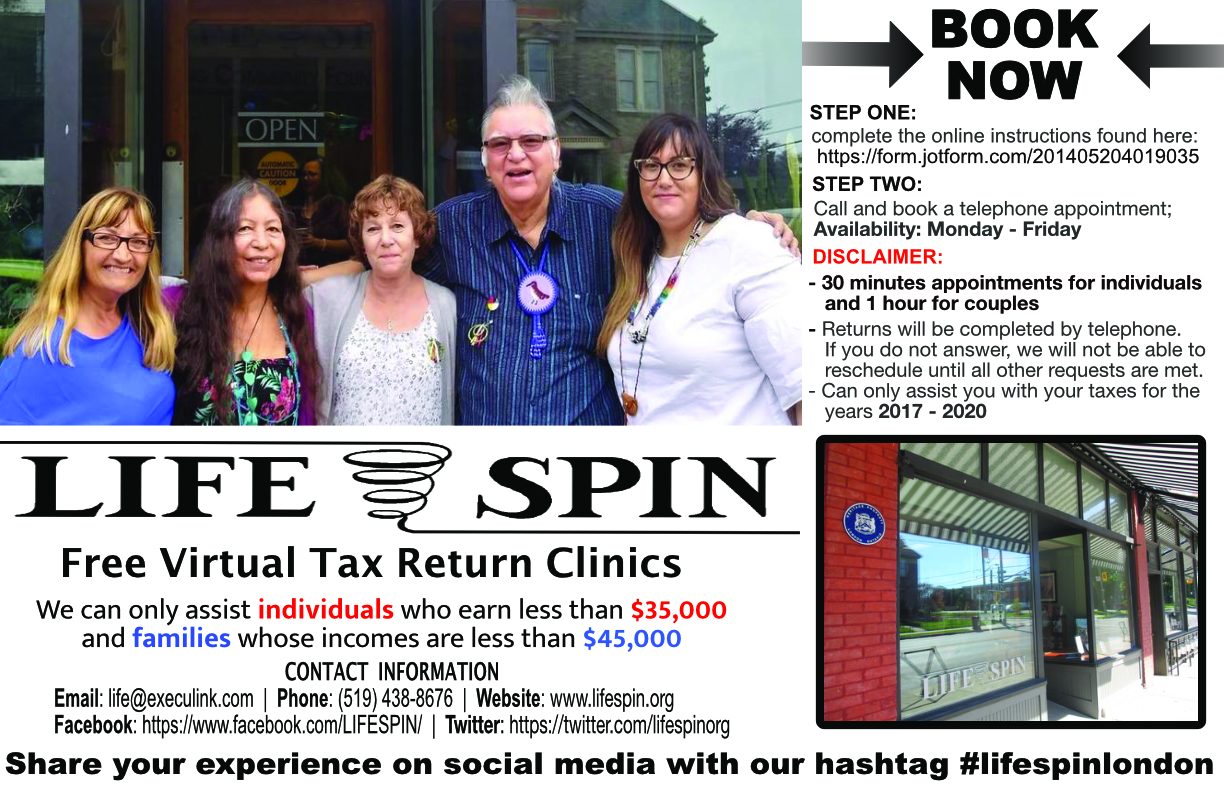 57/130
[Speaker Notes: mgadsby3_poster.jpg]
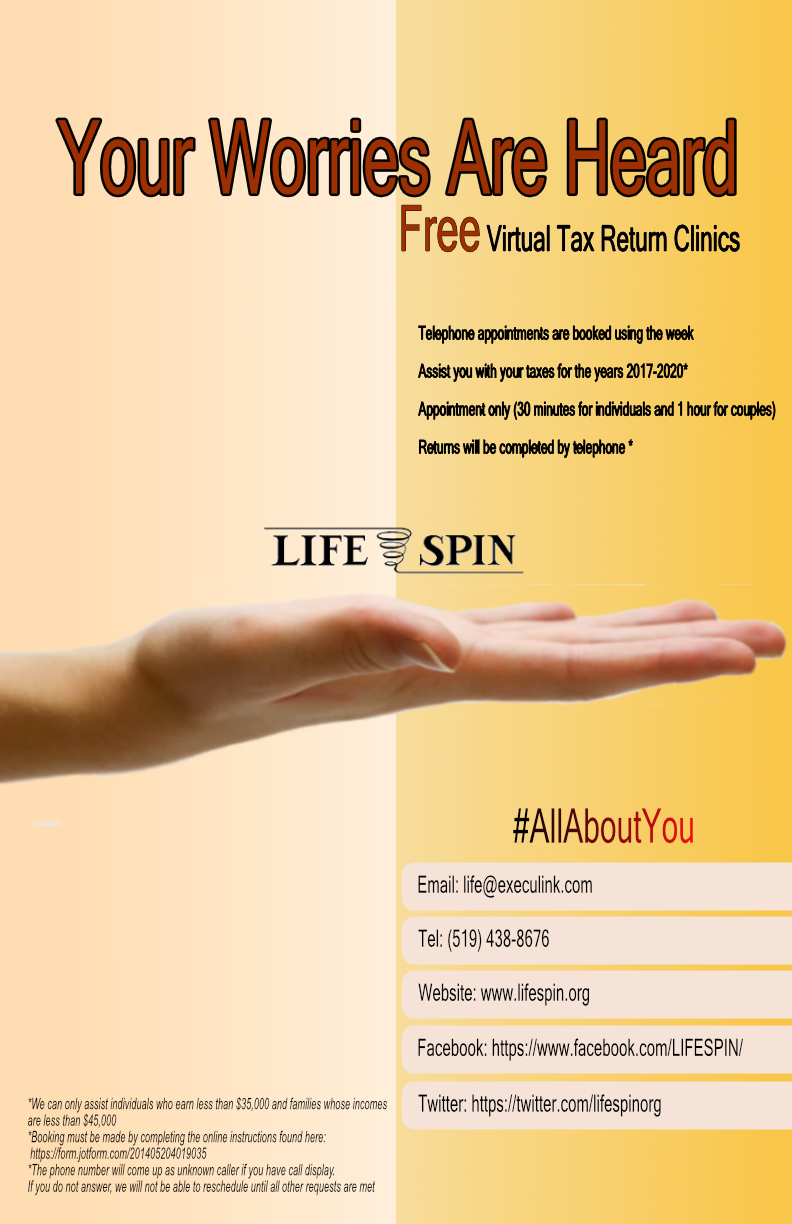 58/130
[Speaker Notes: mfaress_poster.jpg]
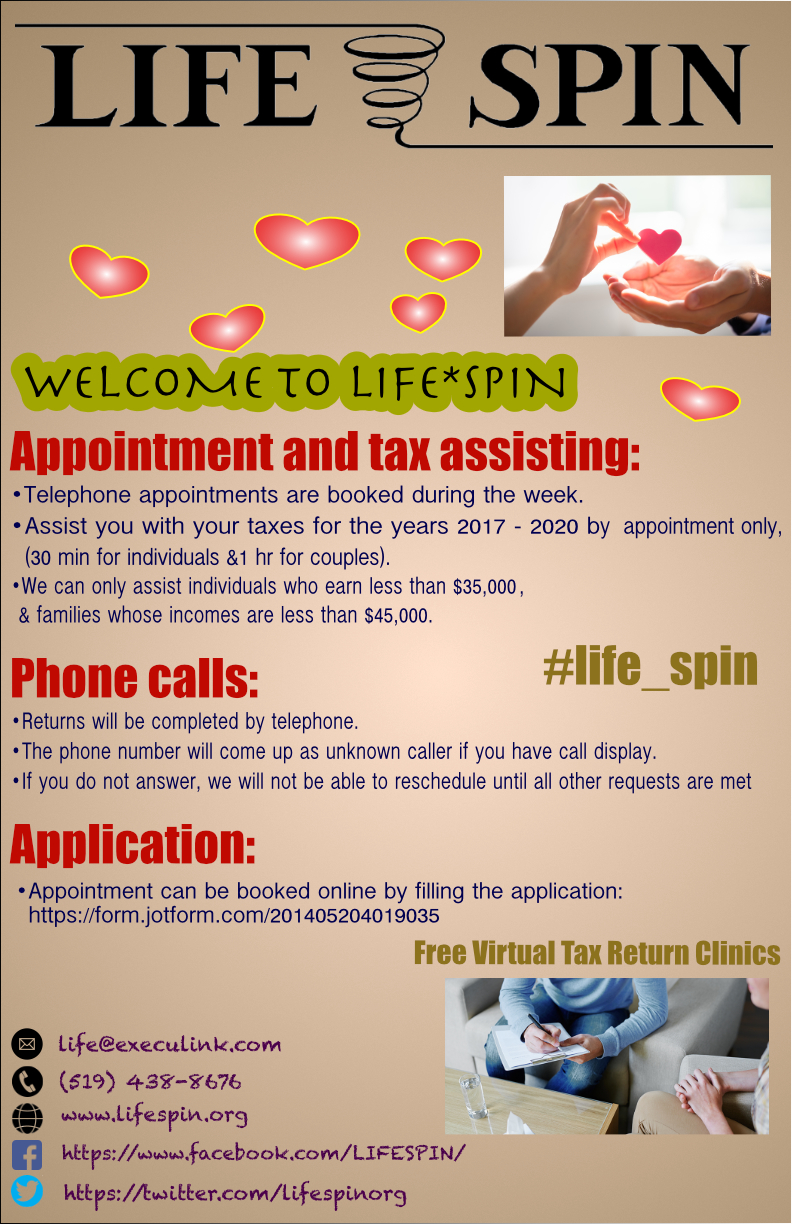 59/130
[Speaker Notes: mdukhan_poster.jpg]
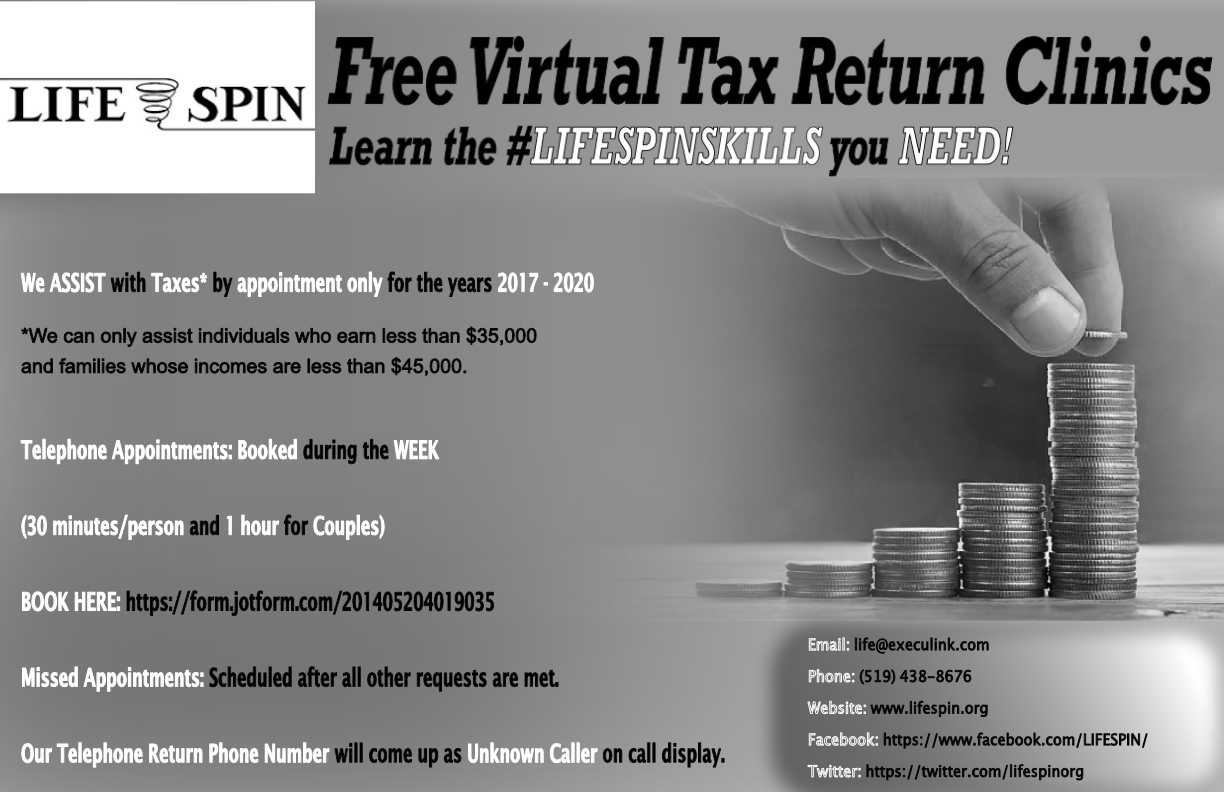 60/130
[Speaker Notes: mdinatol_poster.jpg]
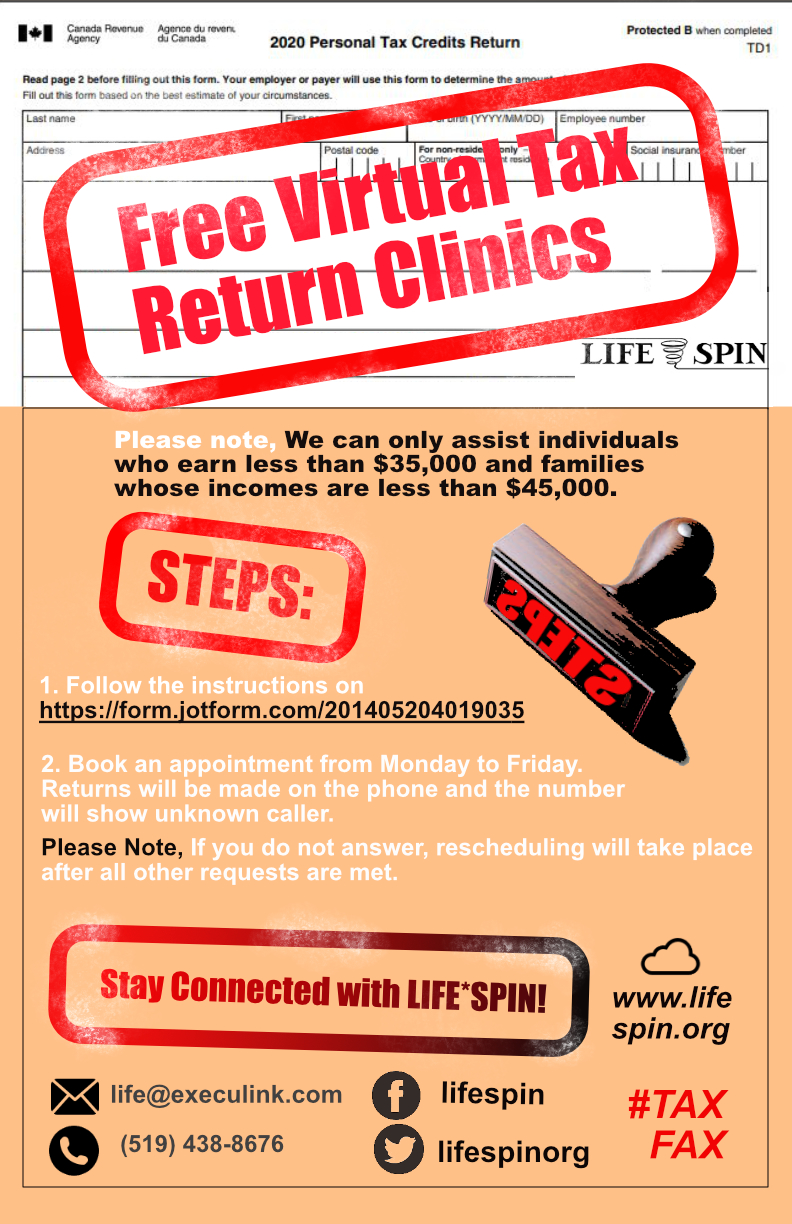 61/130
[Speaker Notes: mdinah_poster.jpg]
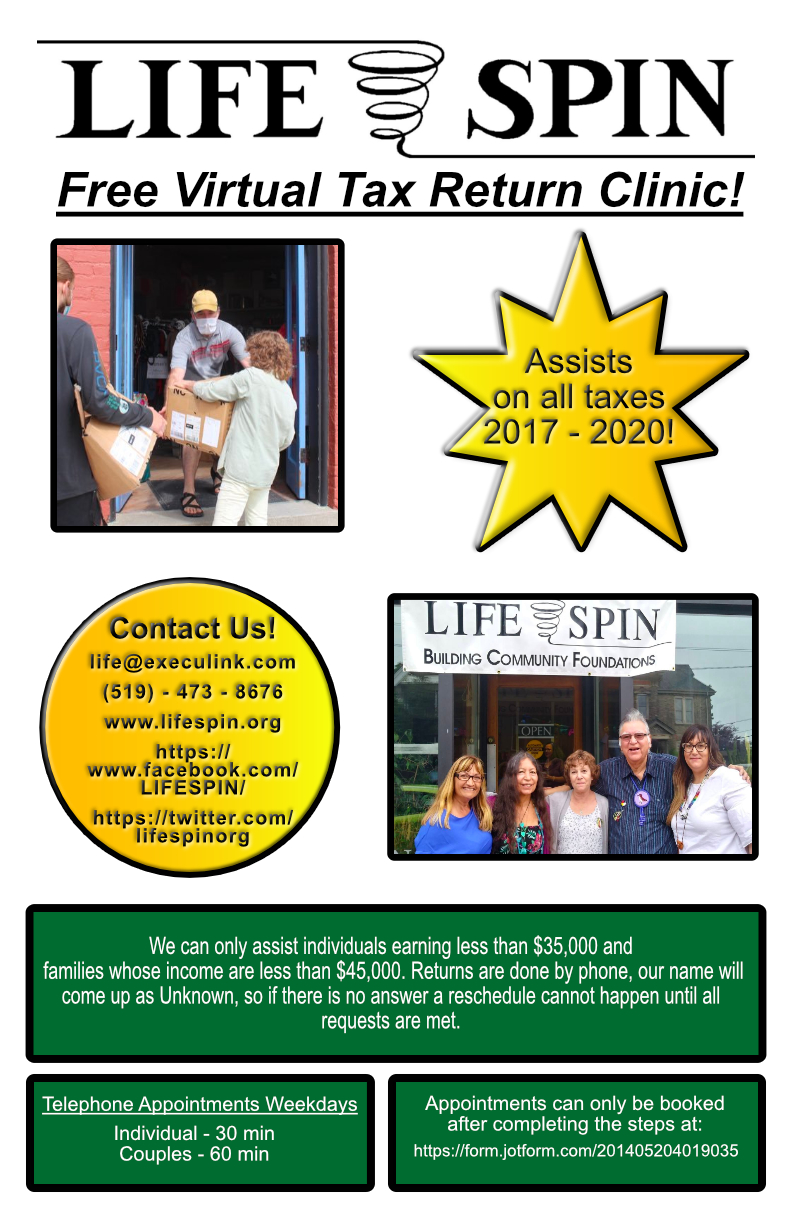 62/130
[Speaker Notes: mdillo5_poster.jpg]
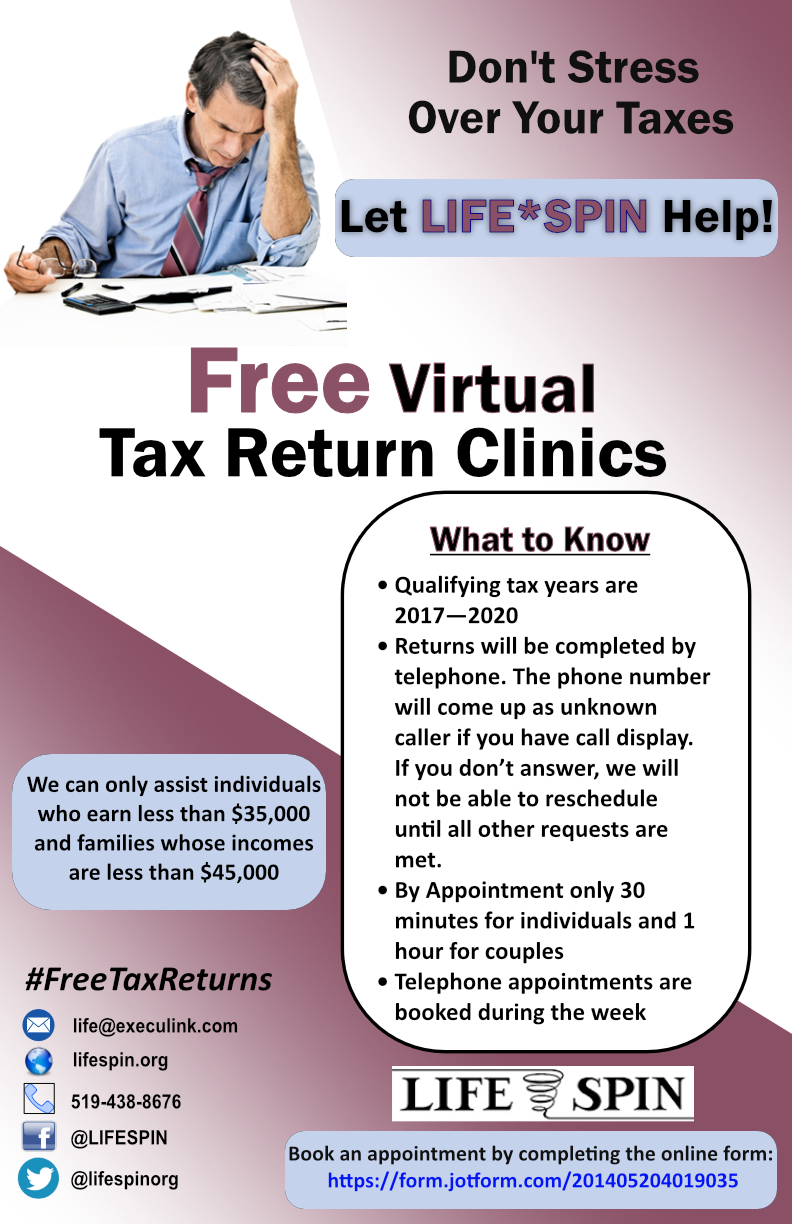 63/130
[Speaker Notes: mdiab22_poster.jpg]
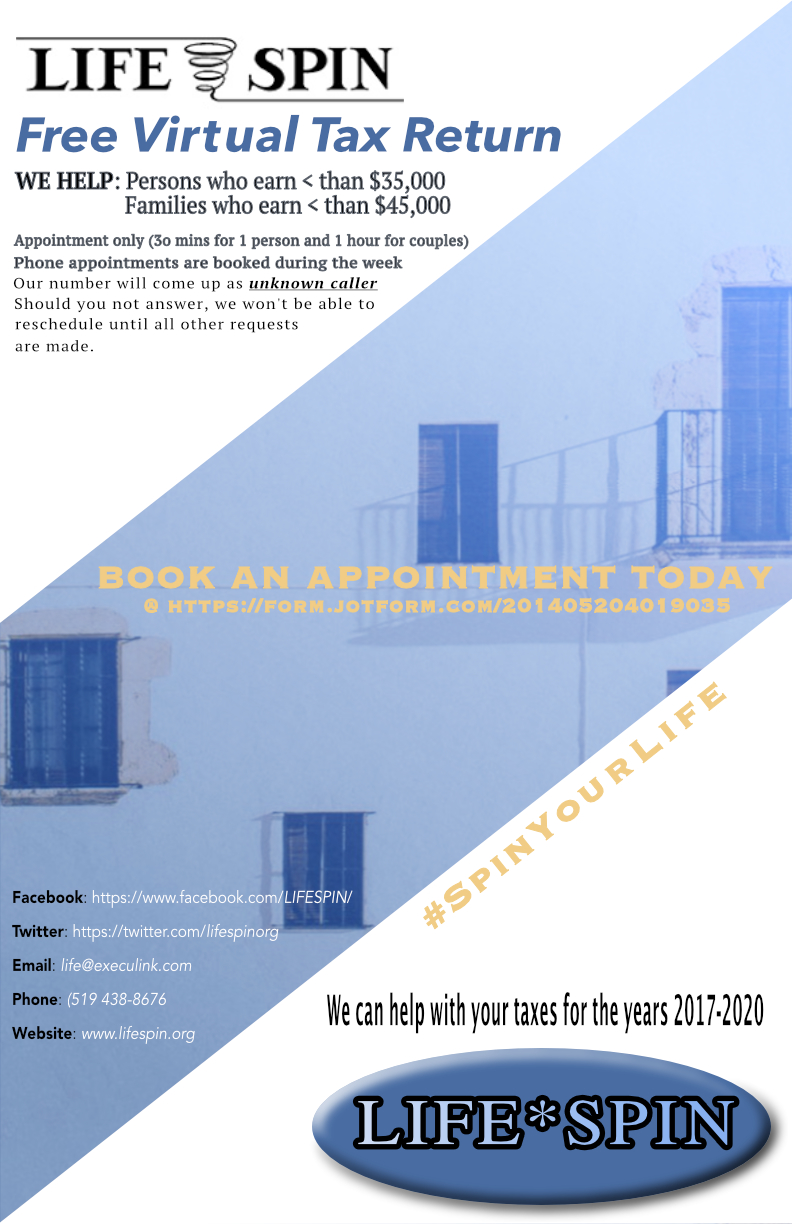 64/130
[Speaker Notes: mdejesu7_poster.jpg]
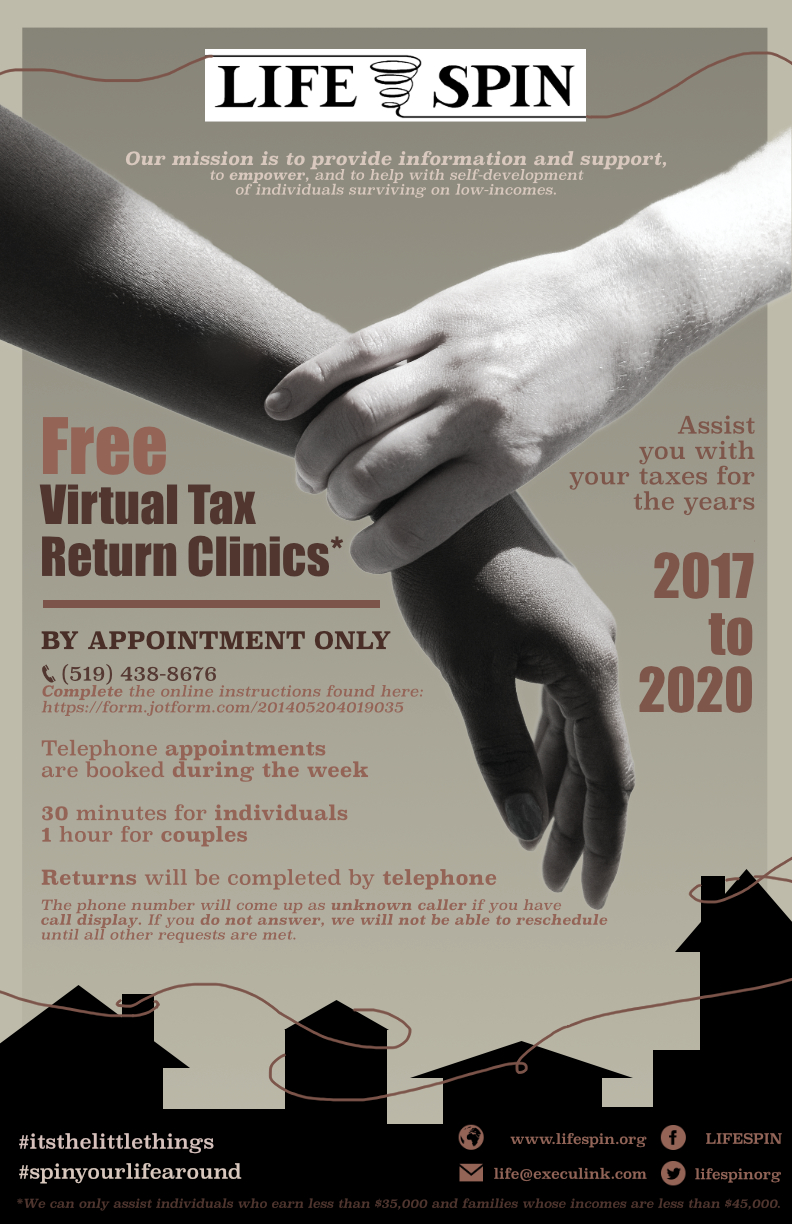 65/130
[Speaker Notes: lhuan246_poster.jpg]
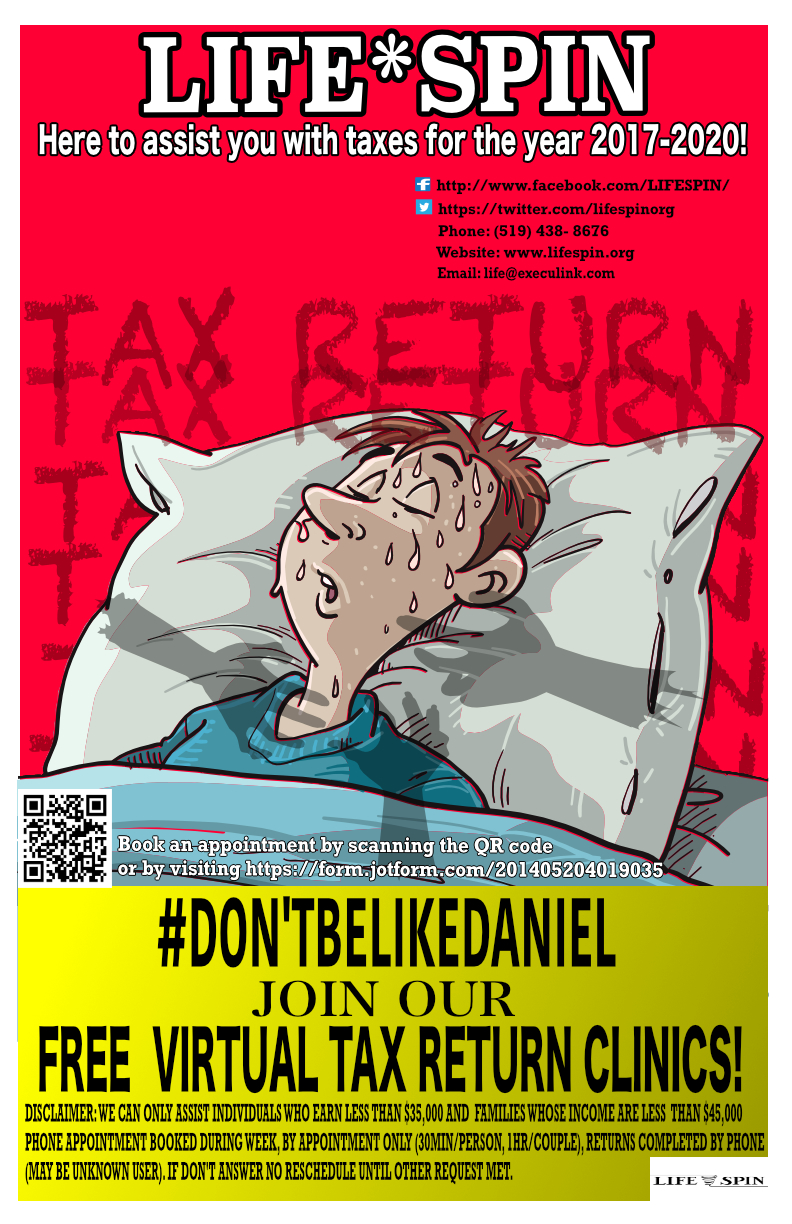 66/130
[Speaker Notes: lhuan226_poster.jpg]
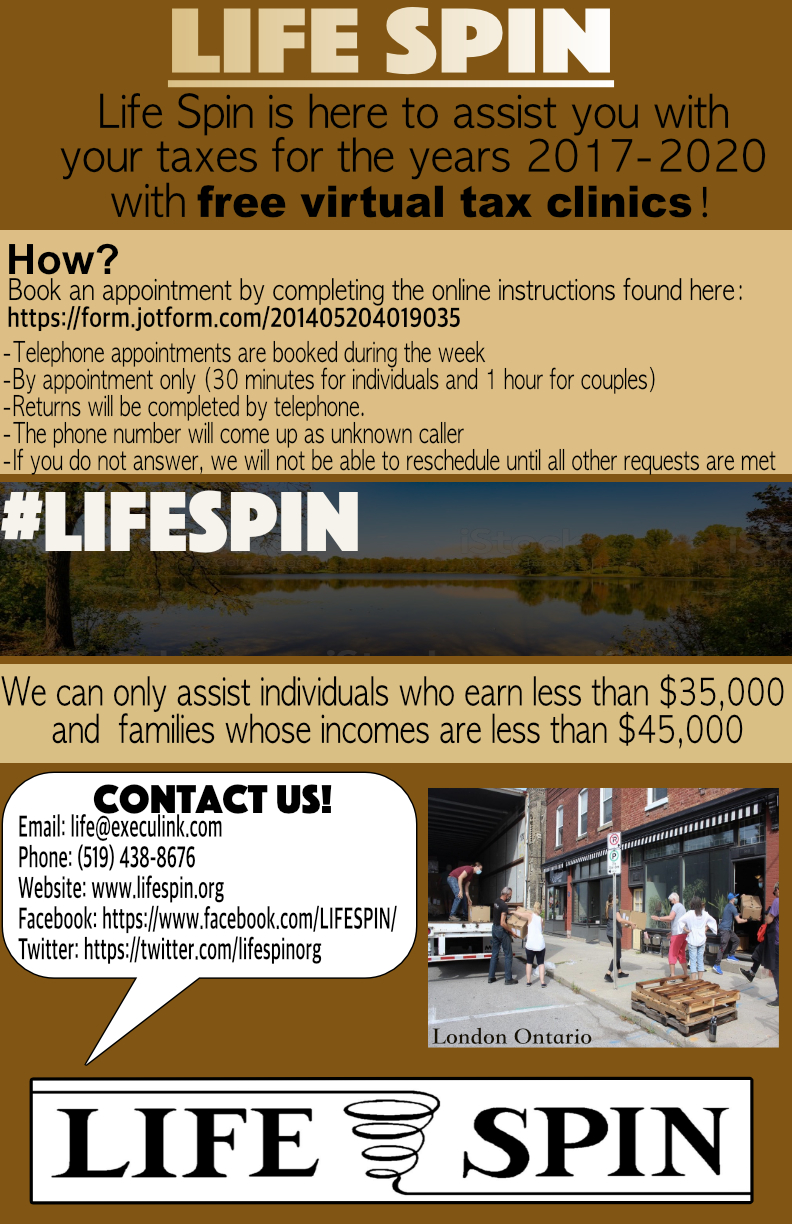 67/130
[Speaker Notes: lgeorg9_poster.jpg]
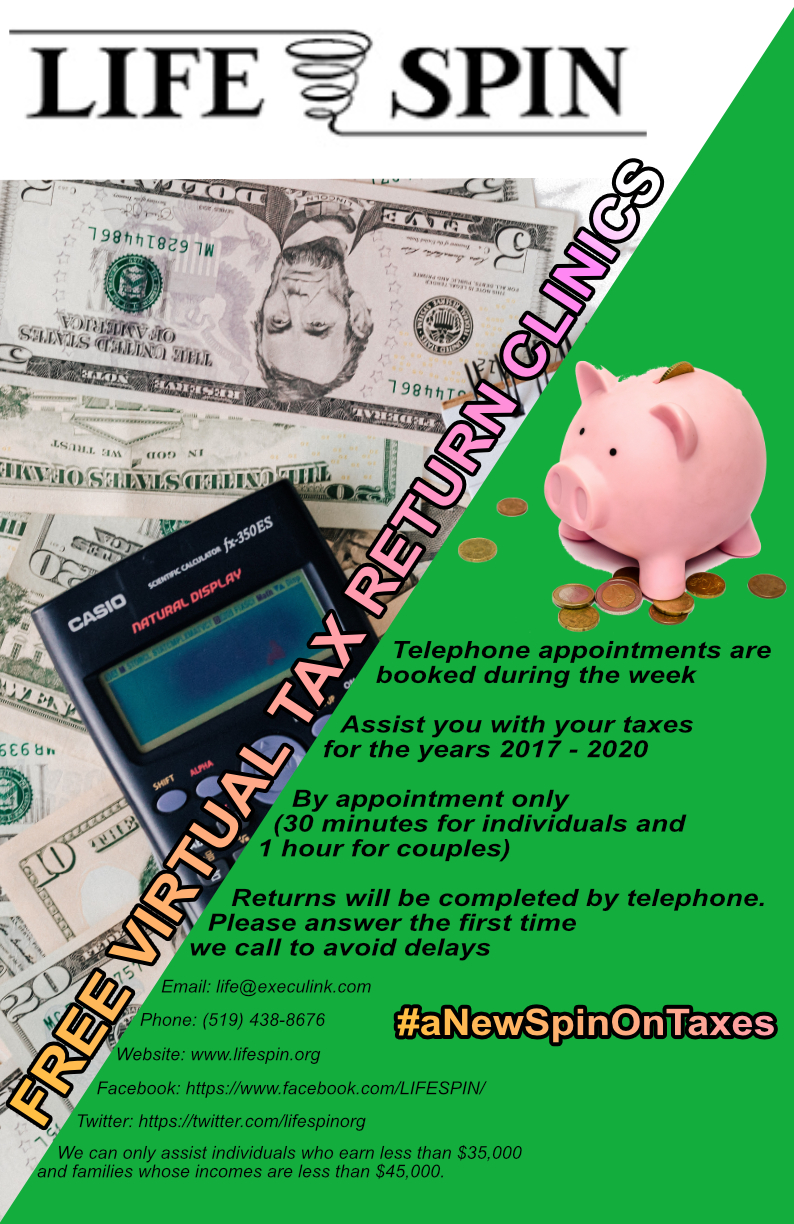 68/130
[Speaker Notes: lgabert_poster.jpg]
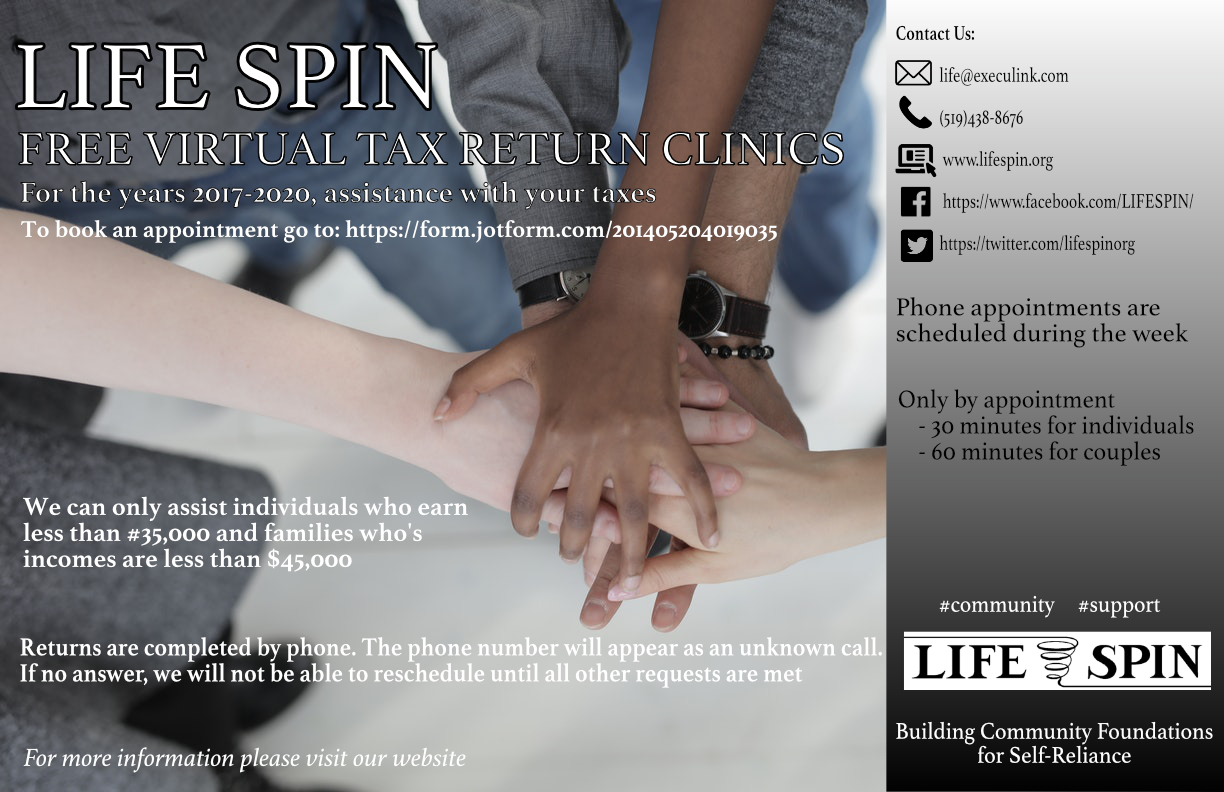 69/130
[Speaker Notes: khuff6_poster.jpg]
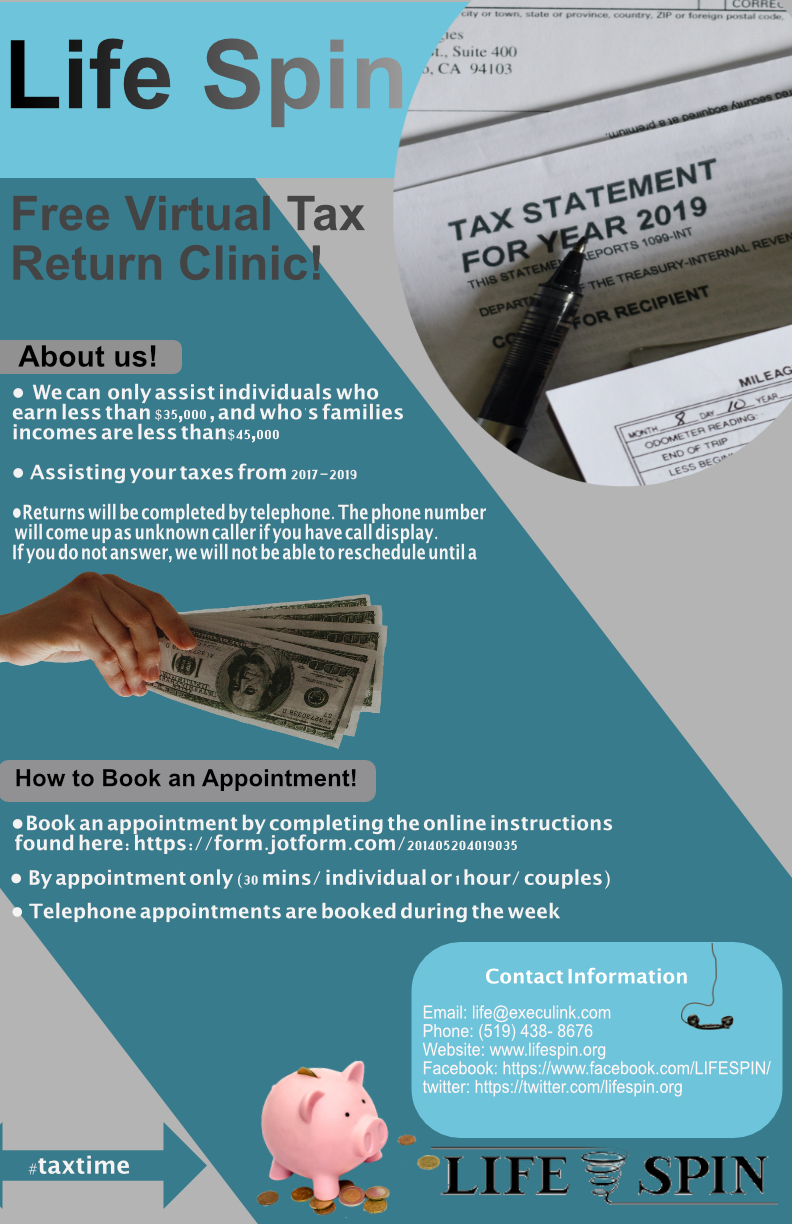 70/130
[Speaker Notes: khuemer_poster.jpg]
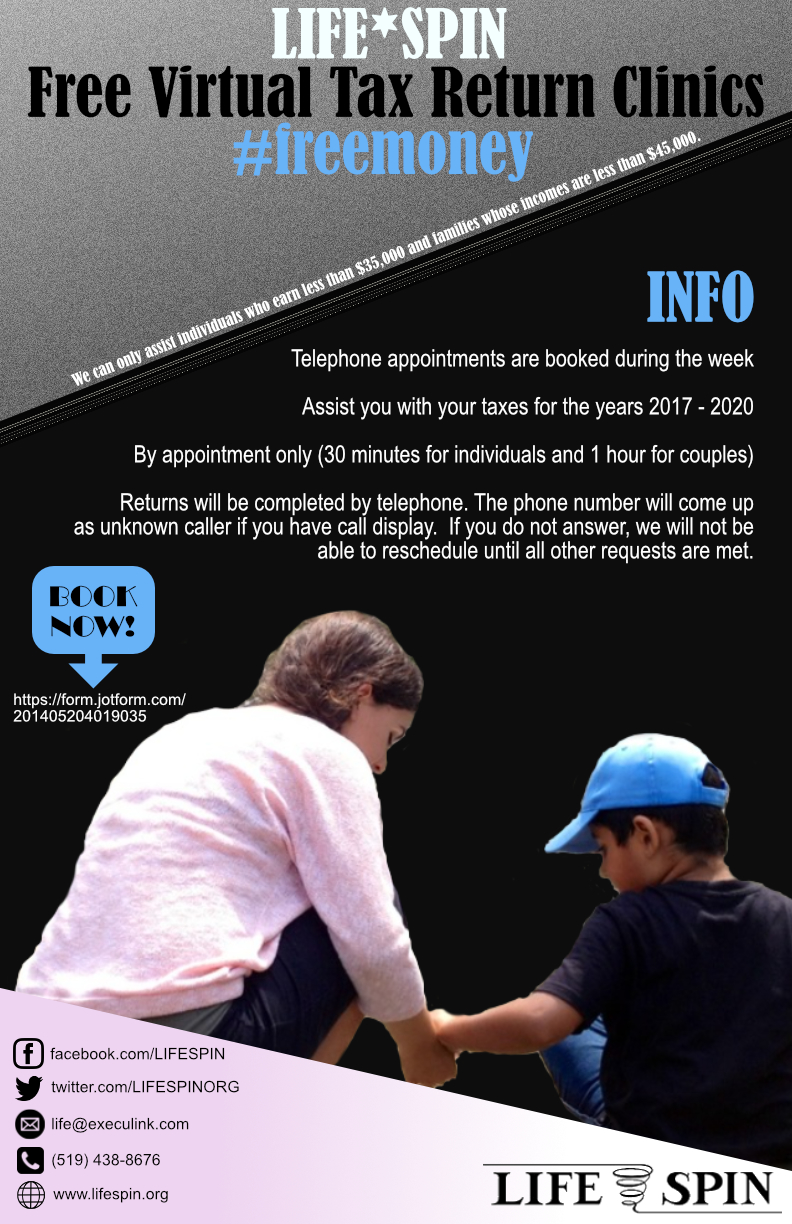 71/130
[Speaker Notes: kgharago_poster.jpg]
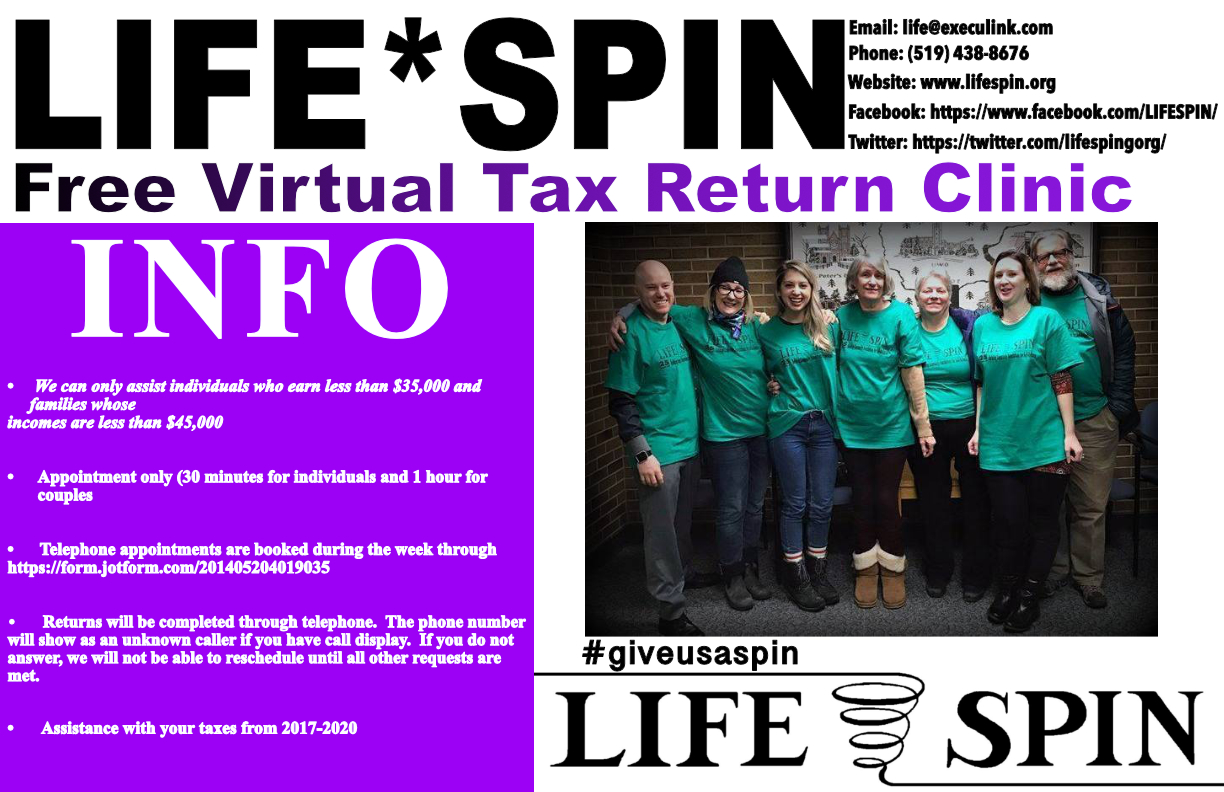 72/130
[Speaker Notes: kericks9_poster.jpg]
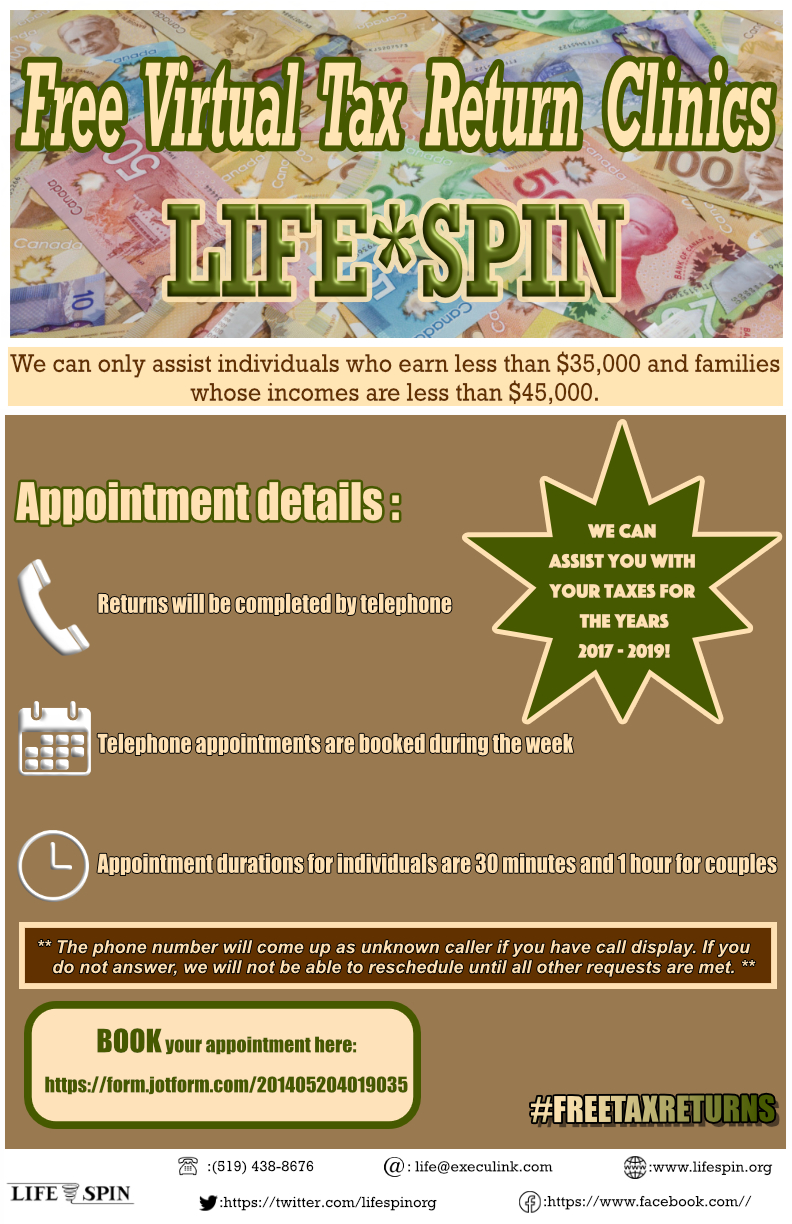 73/130
[Speaker Notes: kelouadg_poster.jpg]
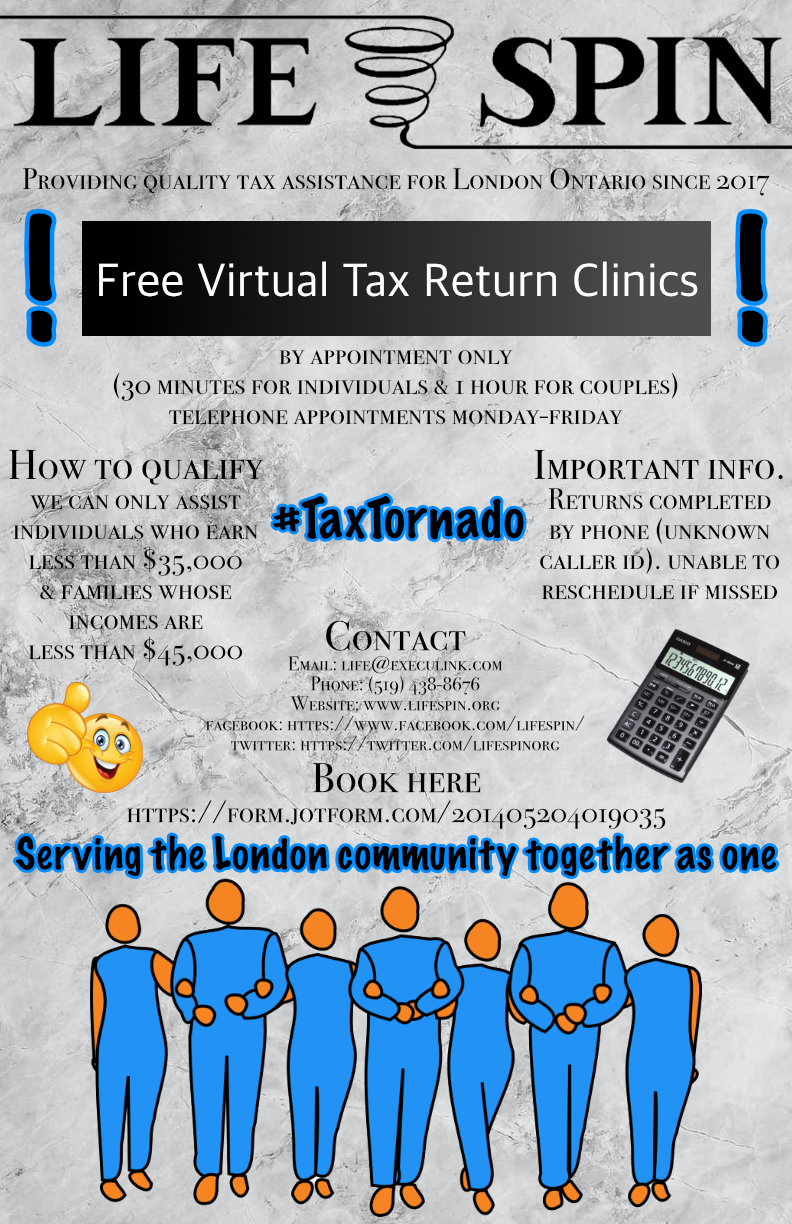 74/130
[Speaker Notes: kdrover_poster.jpg]
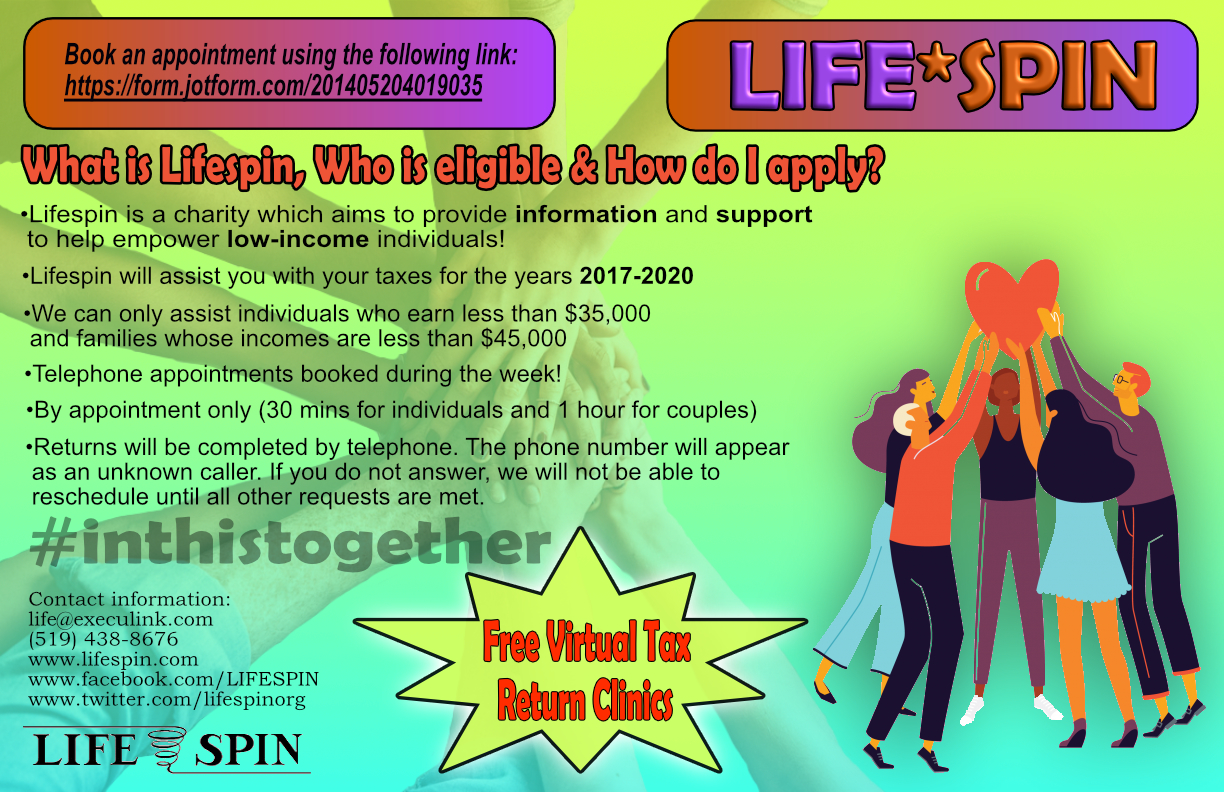 75/130
[Speaker Notes: kdhali22_poster.jpg]
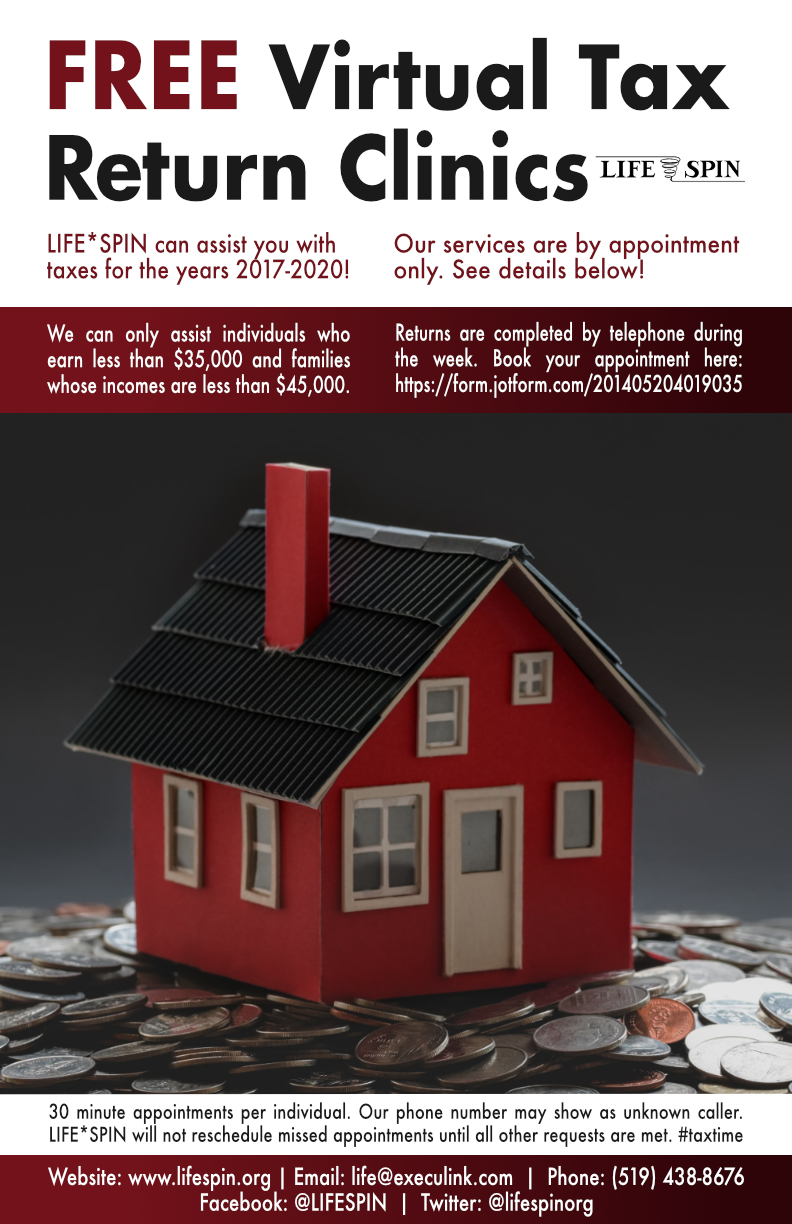 76/130
[Speaker Notes: kdavi9_poster.jpg]
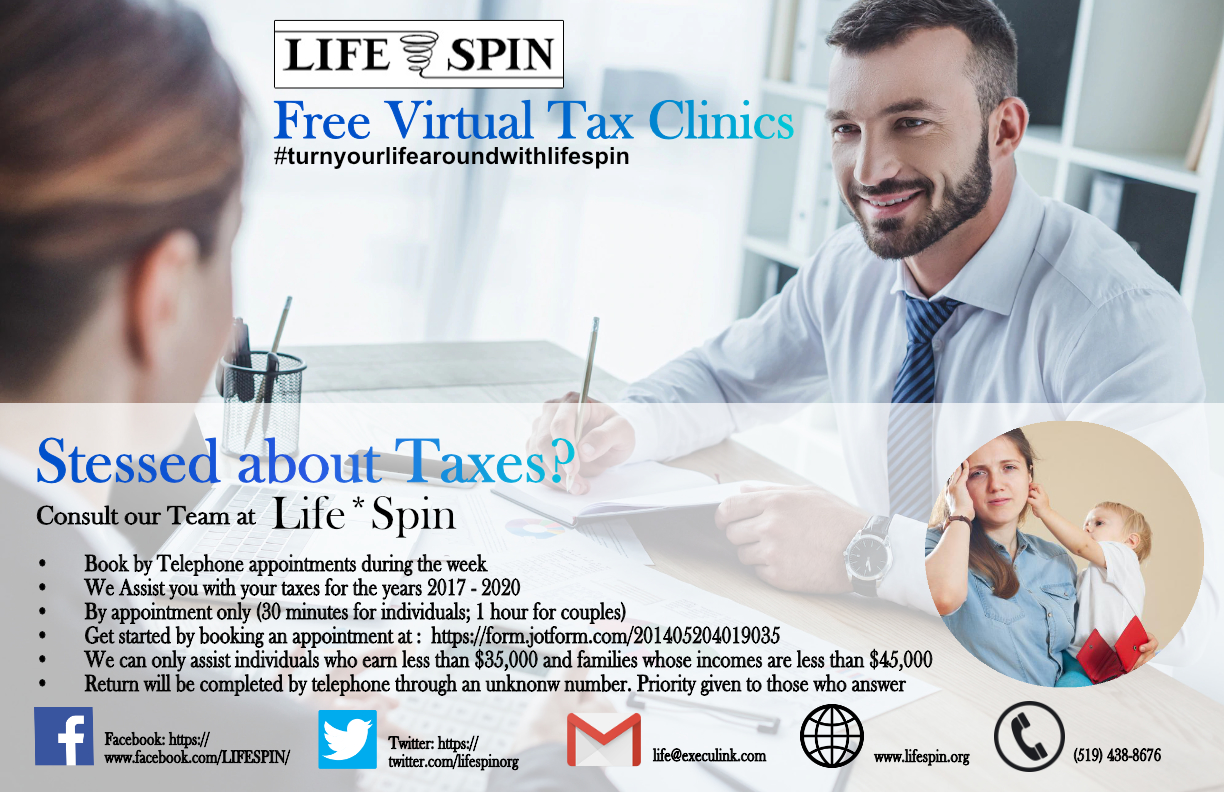 77/130
[Speaker Notes: jhuan723_poster.jpg]
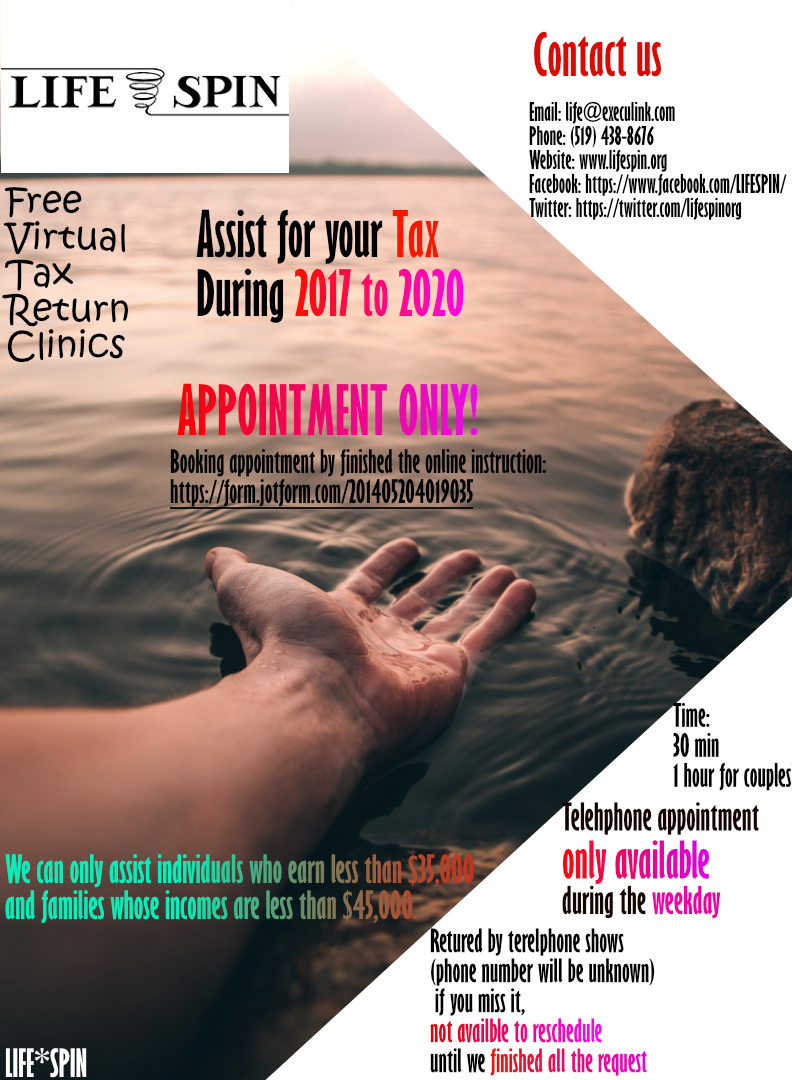 78/130
[Speaker Notes: jhuan593_poster.jpg]
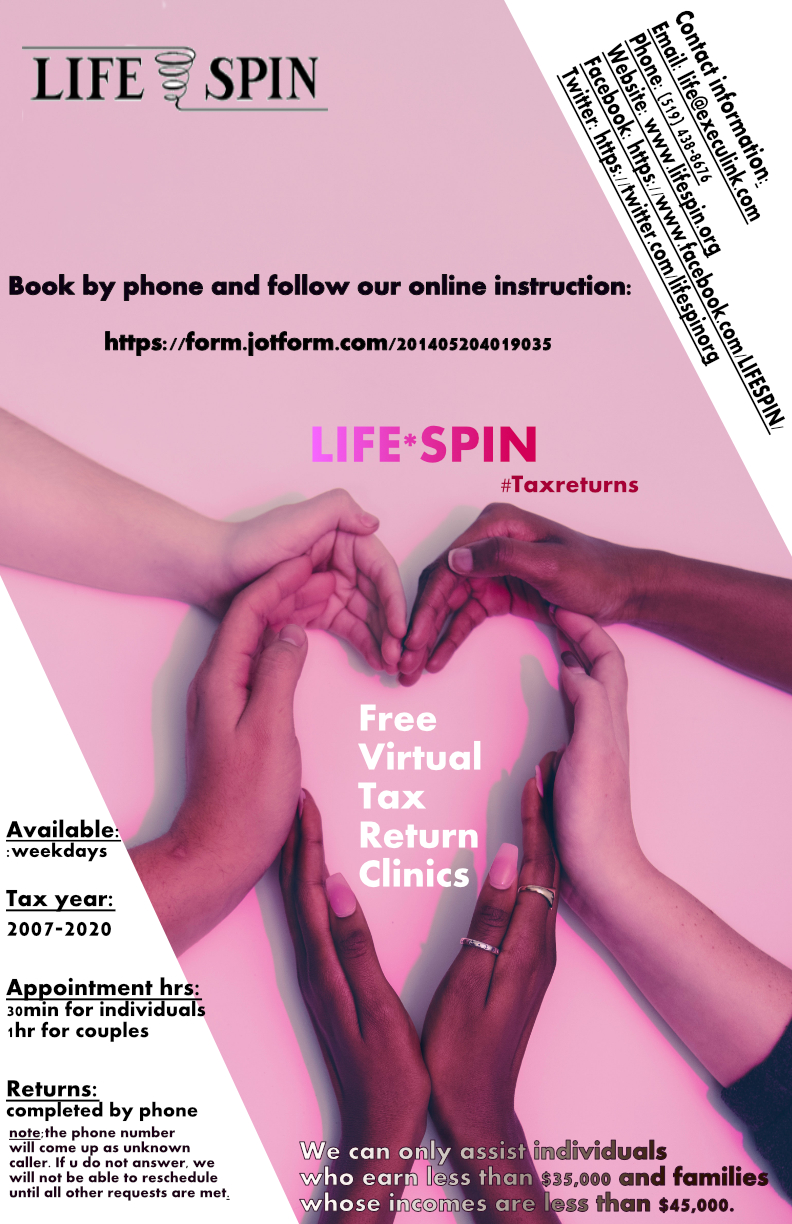 79/130
[Speaker Notes: jhu336_poster.jpg]
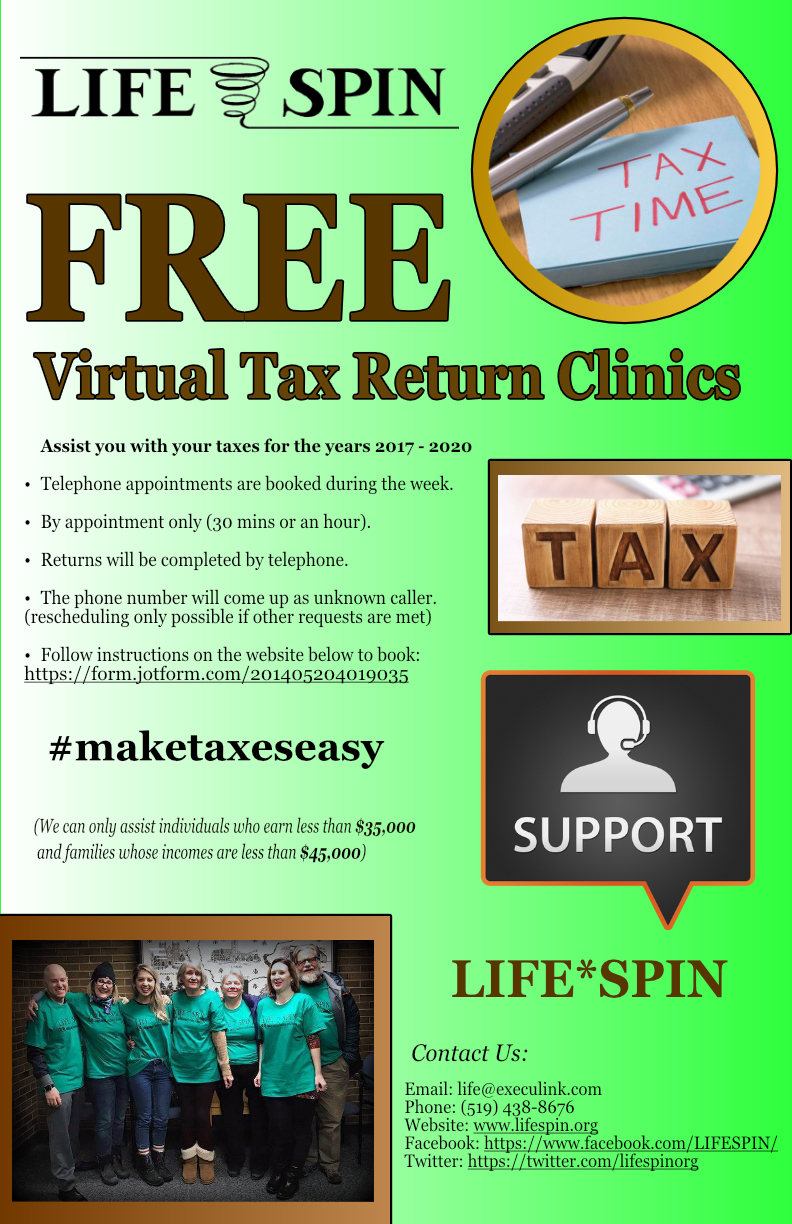 80/130
[Speaker Notes: jhorsle2_poster.jpg]
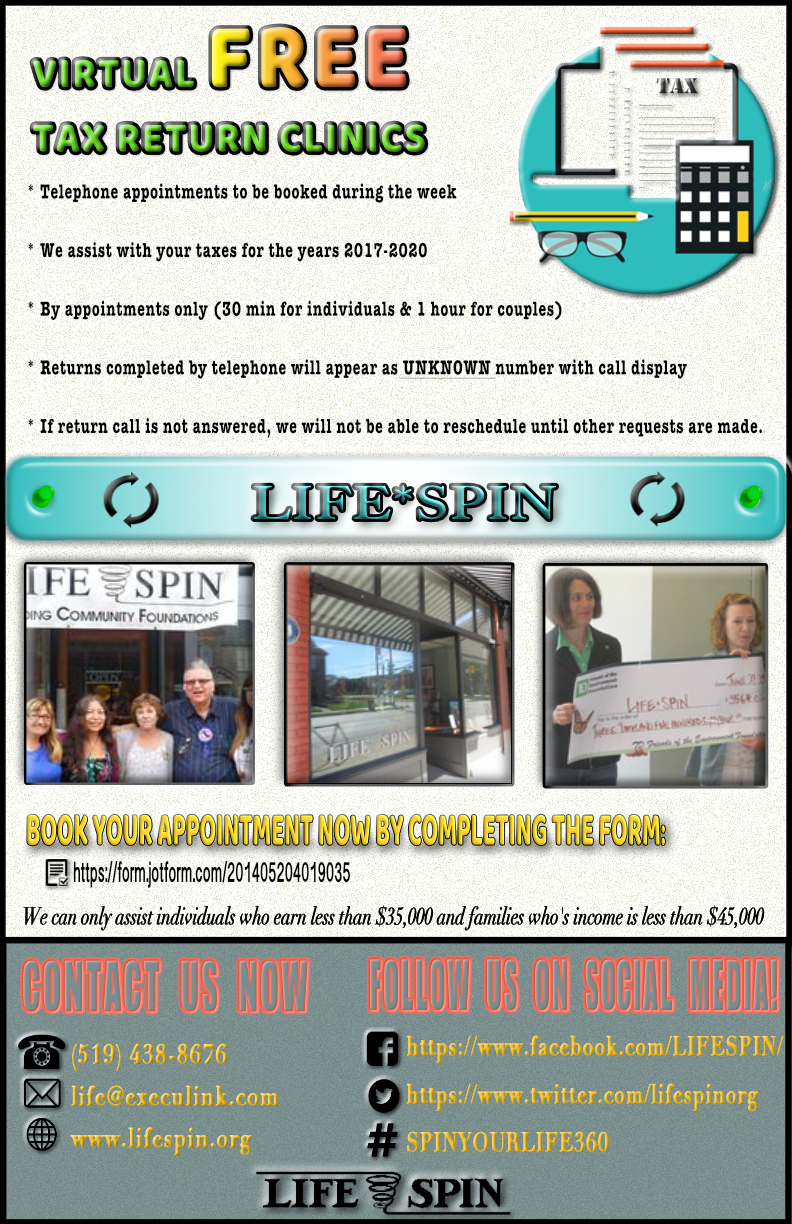 81/130
[Speaker Notes: jhirshbe_poster.jpg]
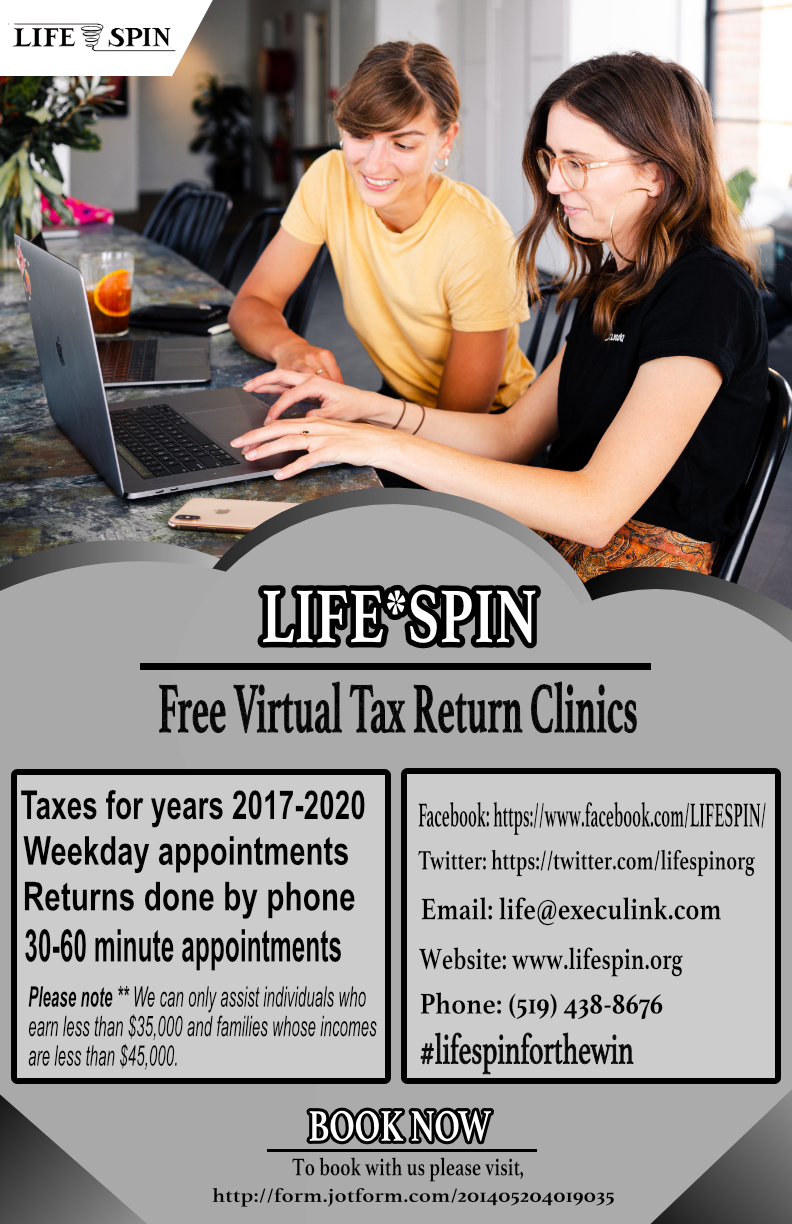 82/130
[Speaker Notes: jhill253_poster.jpg]
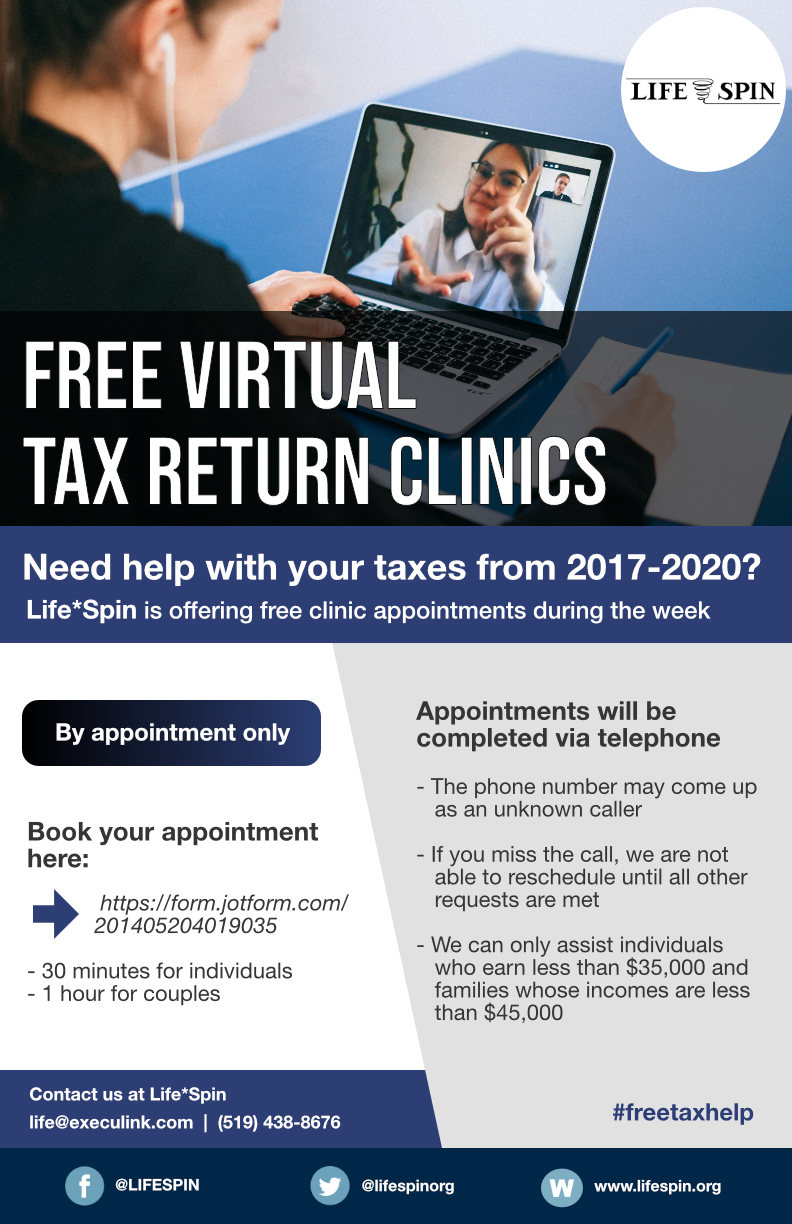 83/130
[Speaker Notes: jgunter4_poster.jpg]
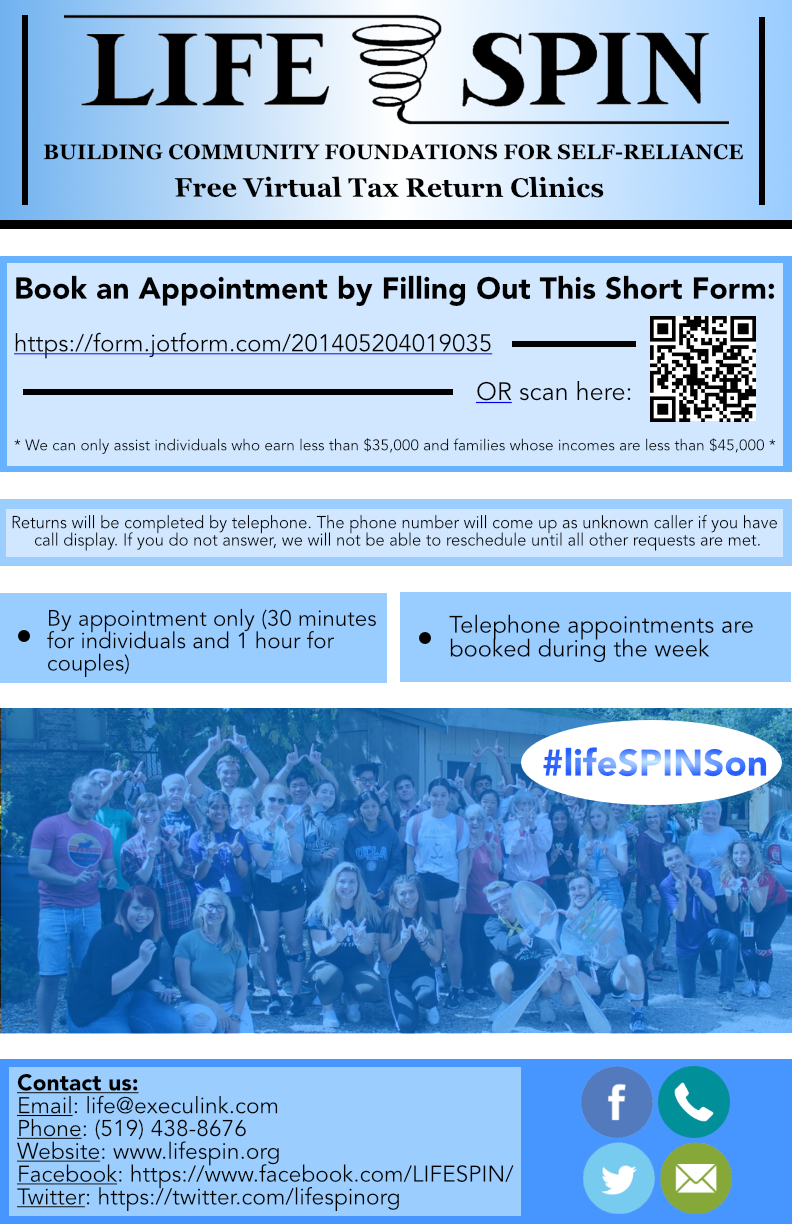 84/130
[Speaker Notes: jgree68_poster.jpg]
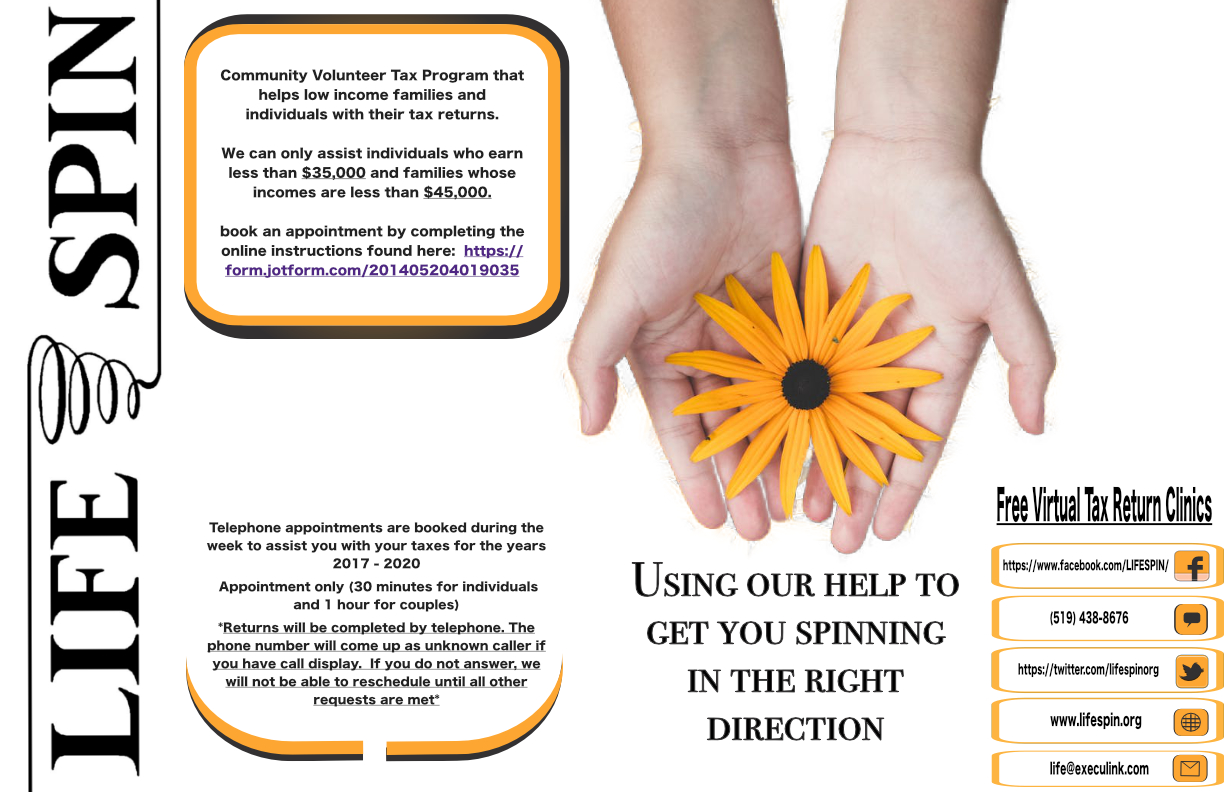 85/130
[Speaker Notes: jgarci22_poster.jpg]
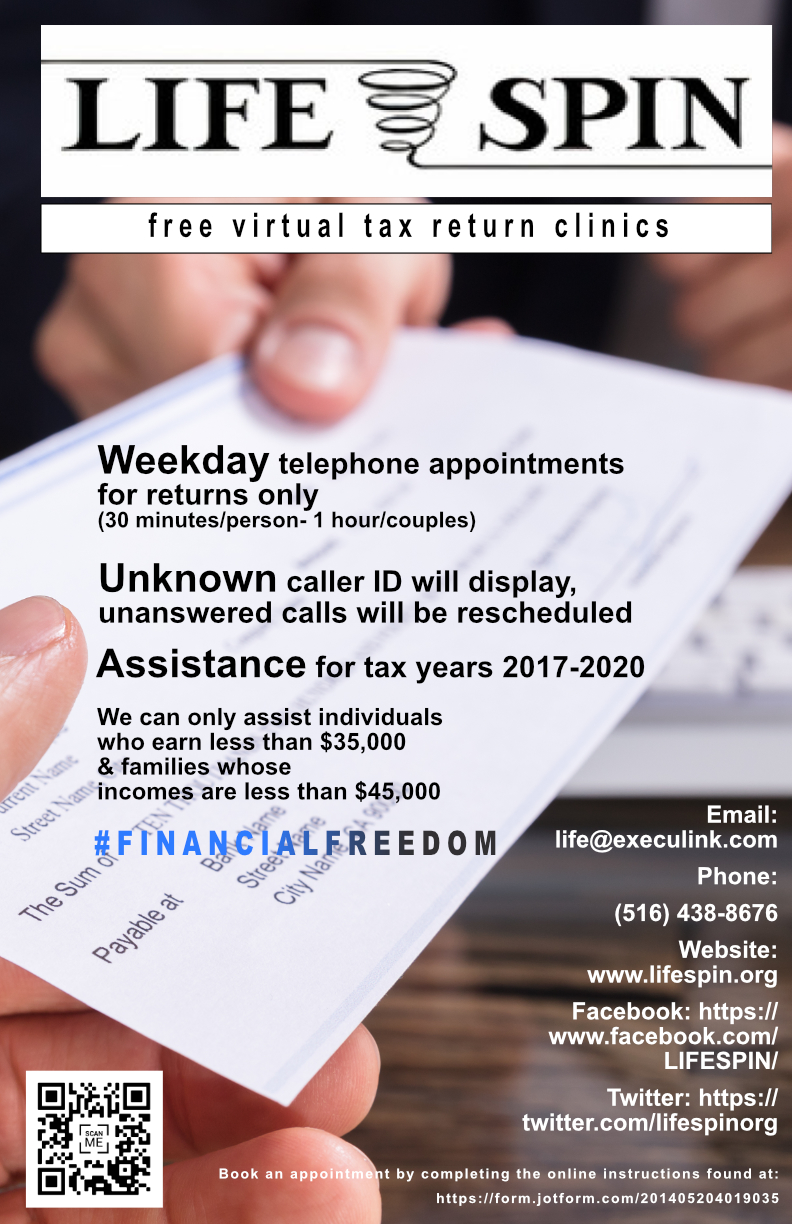 86/130
[Speaker Notes: jgans3_poster.jpg]
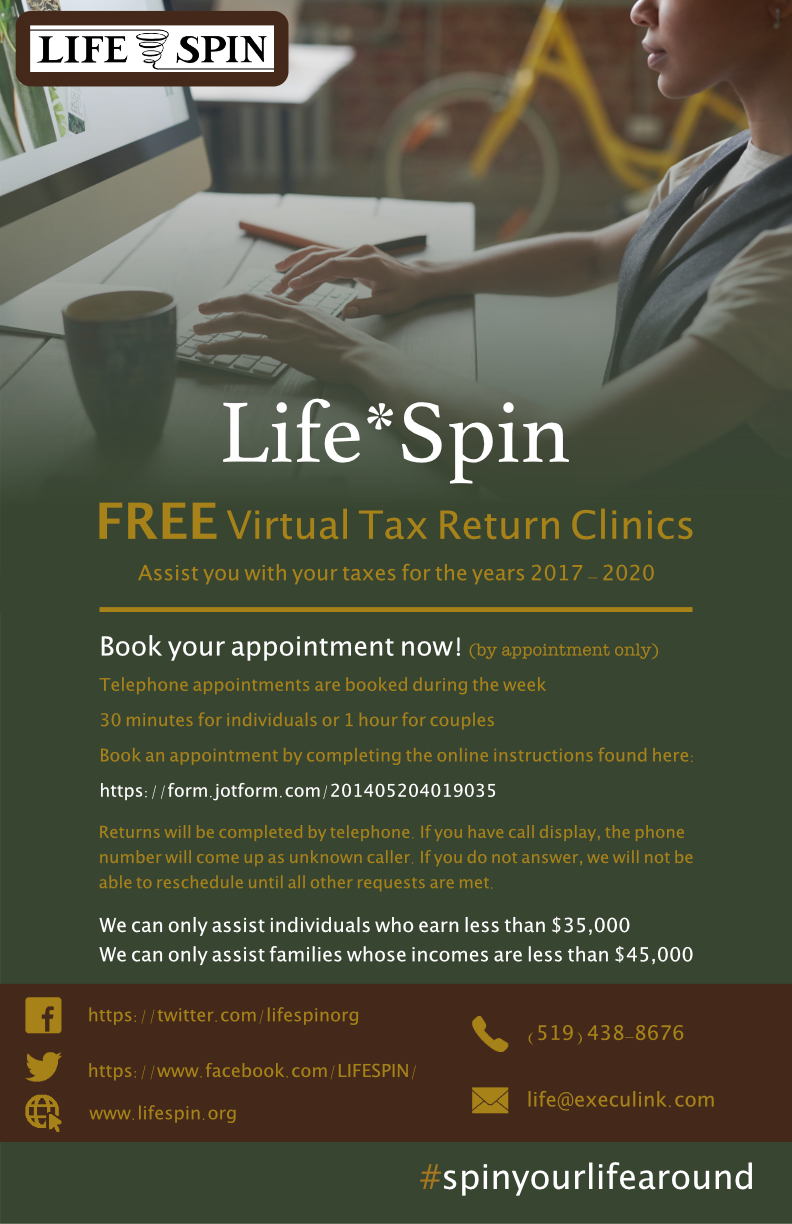 87/130
[Speaker Notes: jgaerber_poster.jpg]
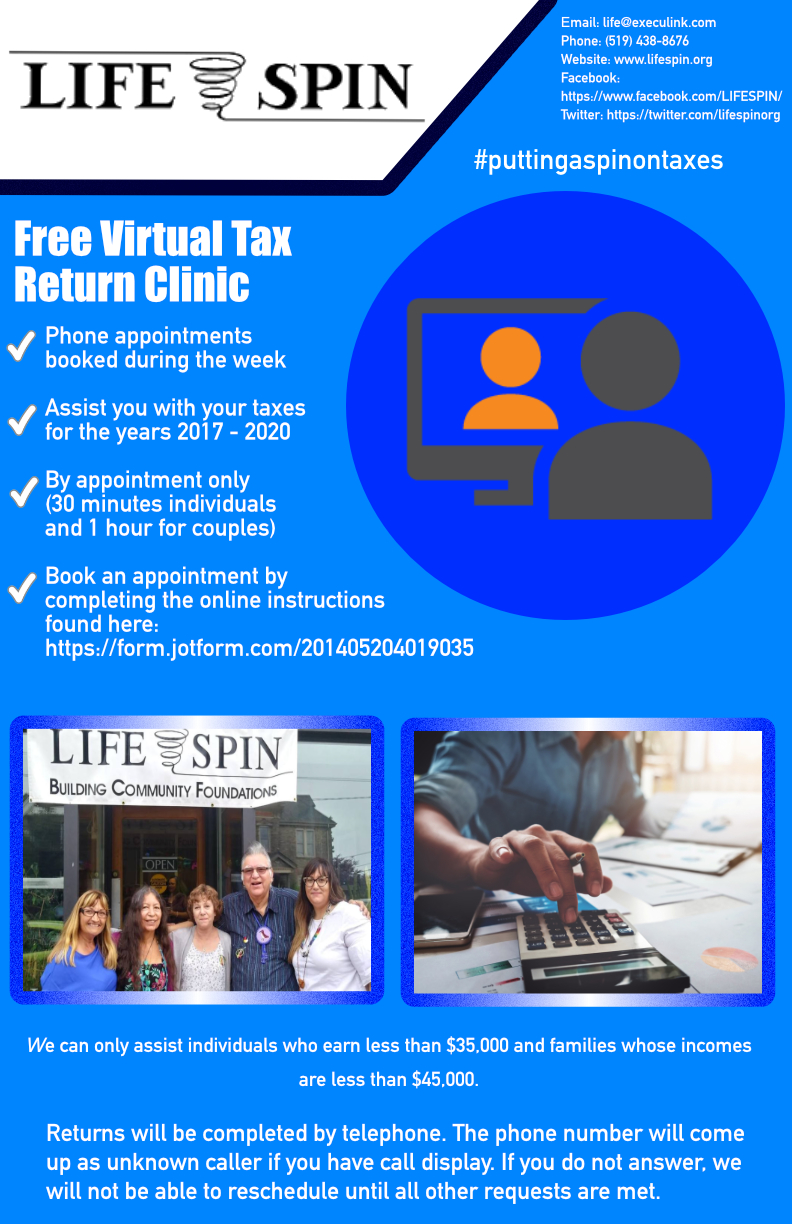 88/130
[Speaker Notes: jforema7_poster.jpg]
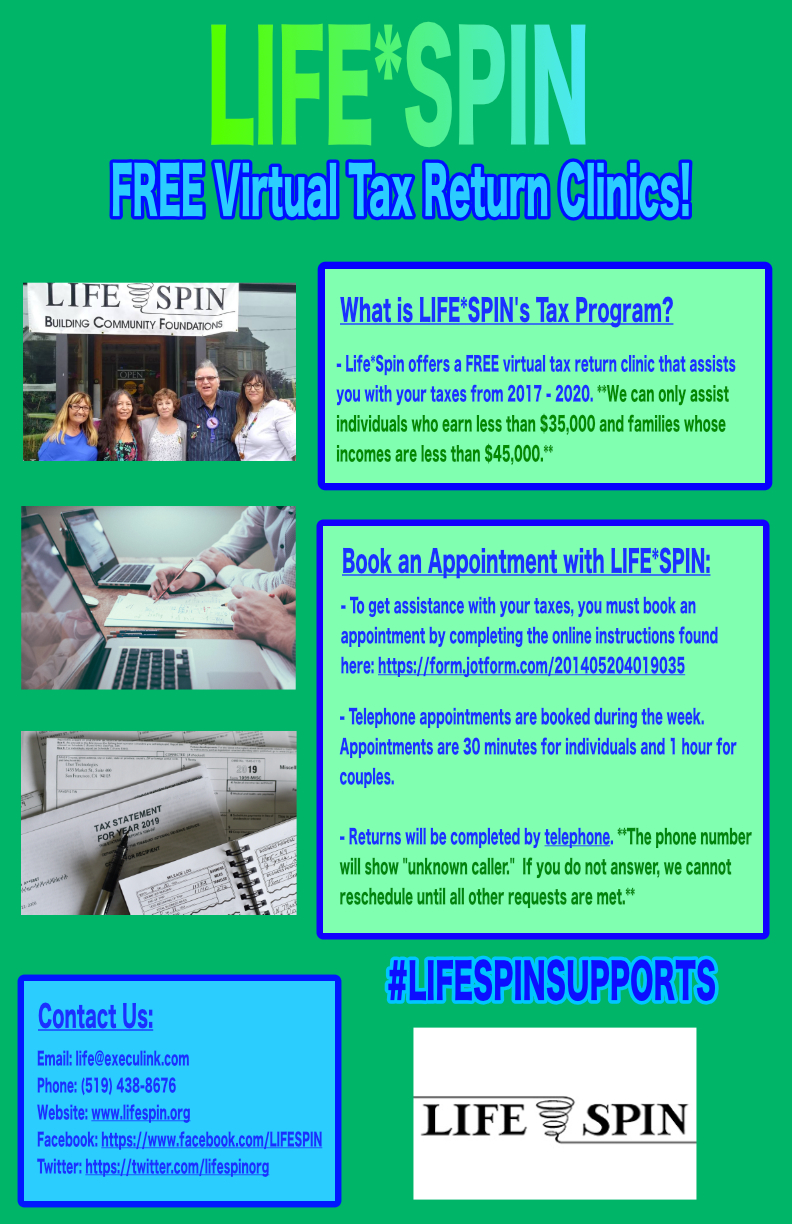 89/130
[Speaker Notes: jfoo9_poster.jpg]
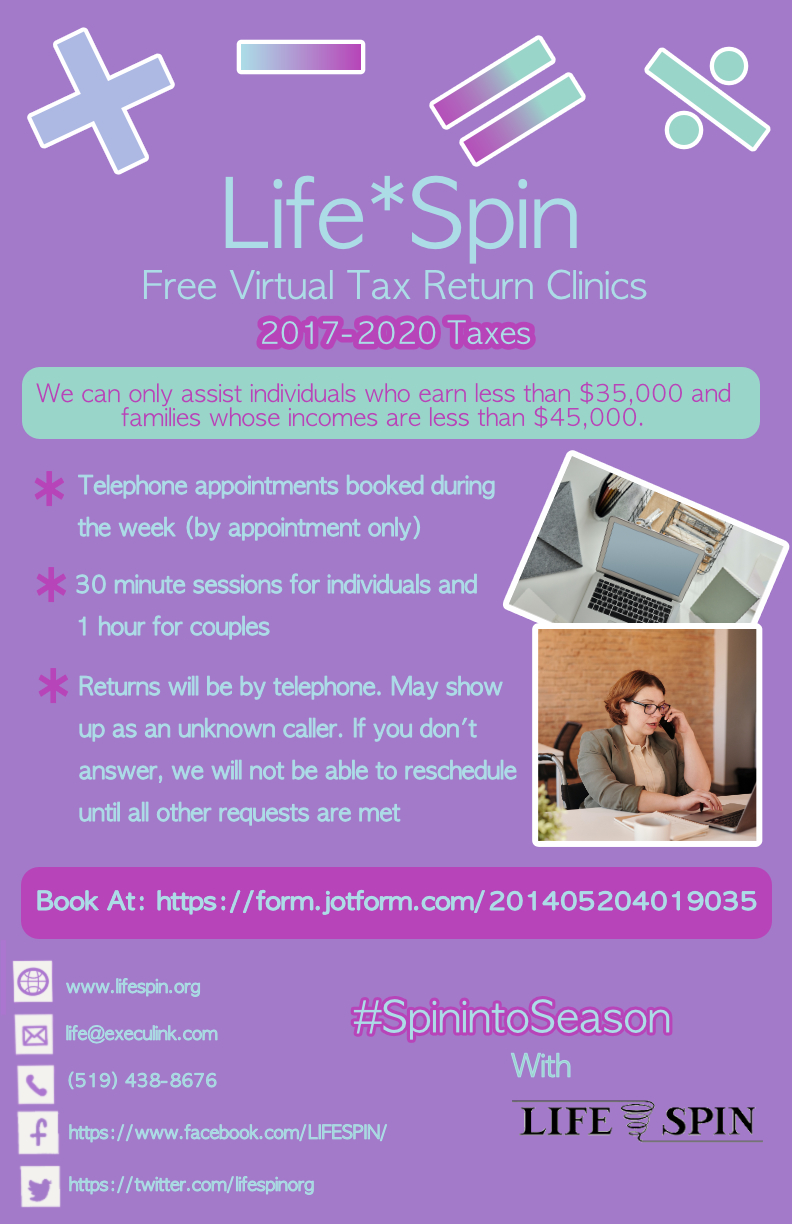 90/130
[Speaker Notes: jfarme3_poster.jpg]
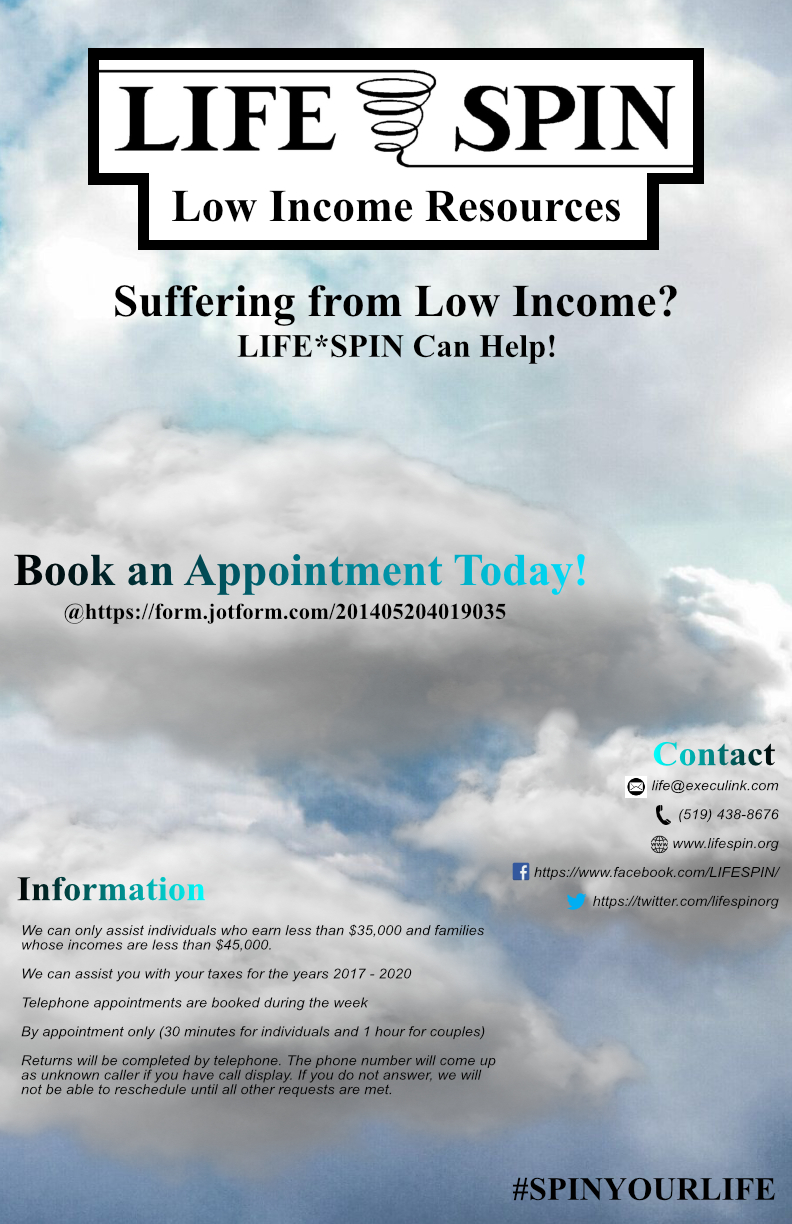 91/130
[Speaker Notes: jedgar22_poster.jpg]
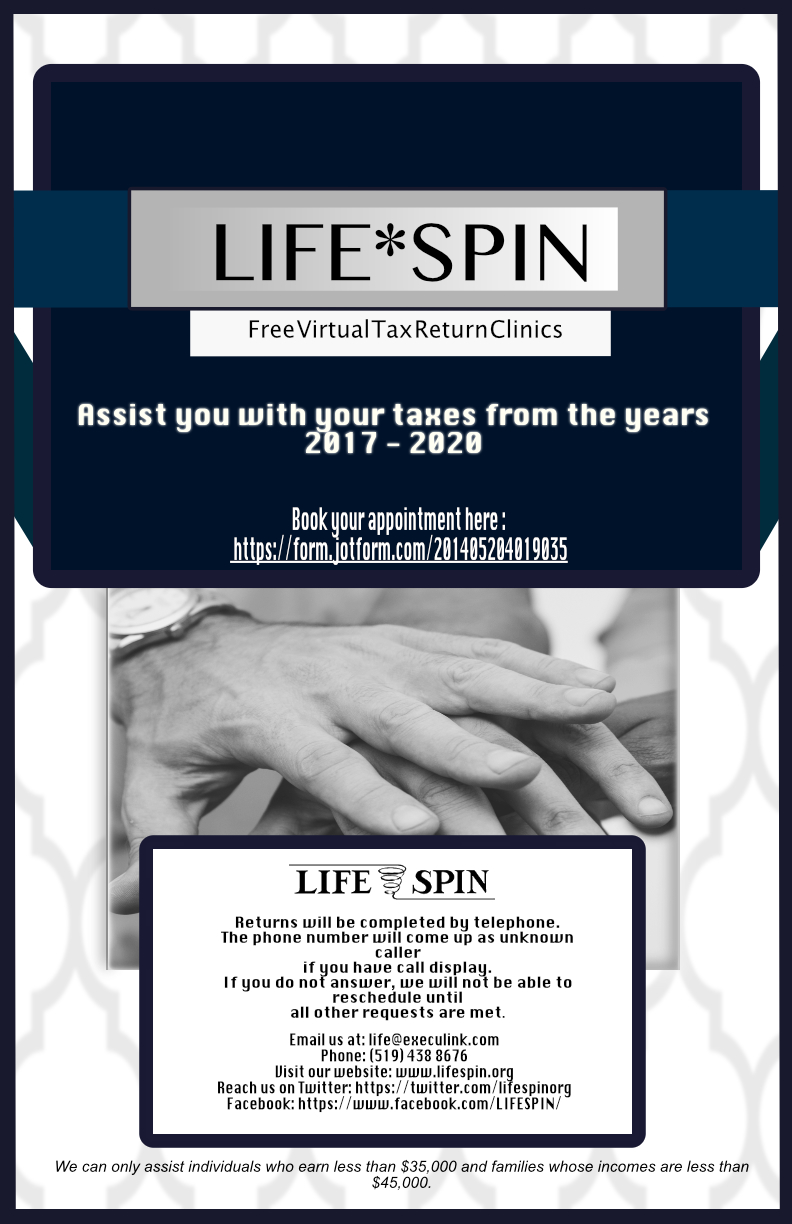 92/130
[Speaker Notes: jduyn_poster.jpg]
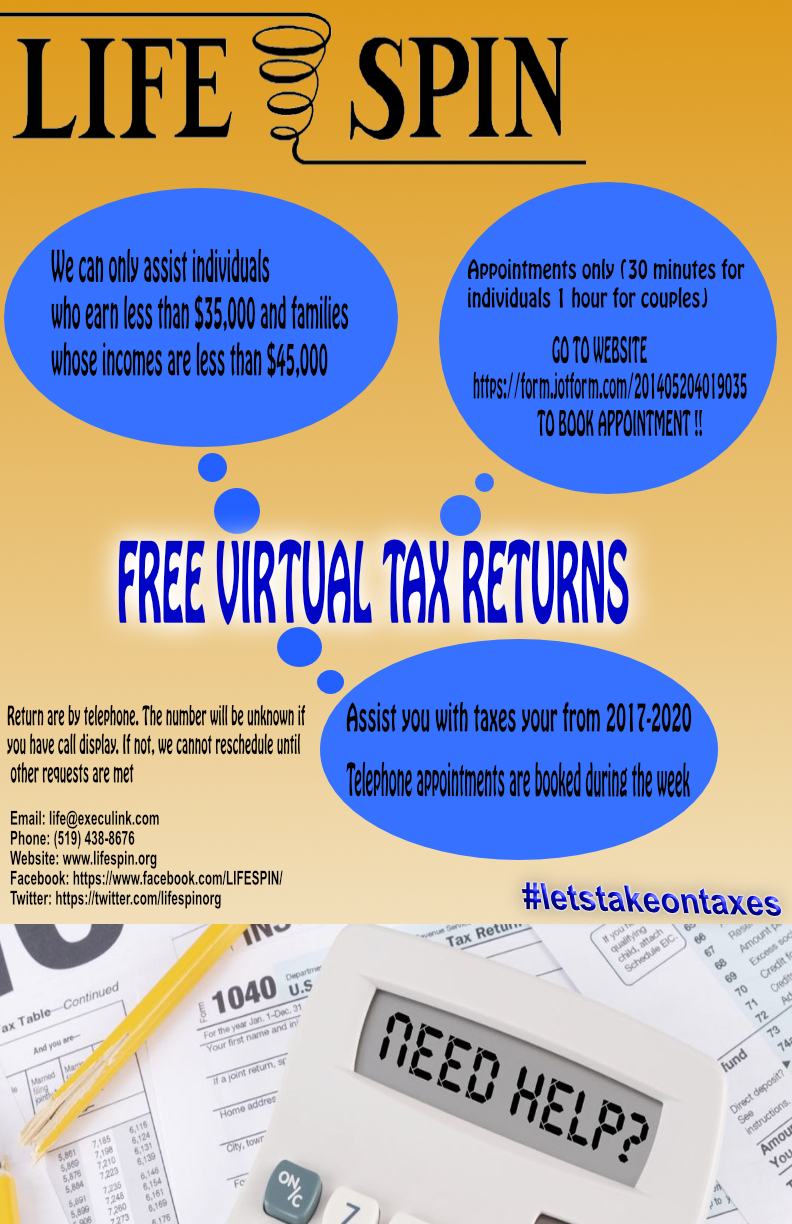 93/130
[Speaker Notes: jdigenn_poster.jpg]
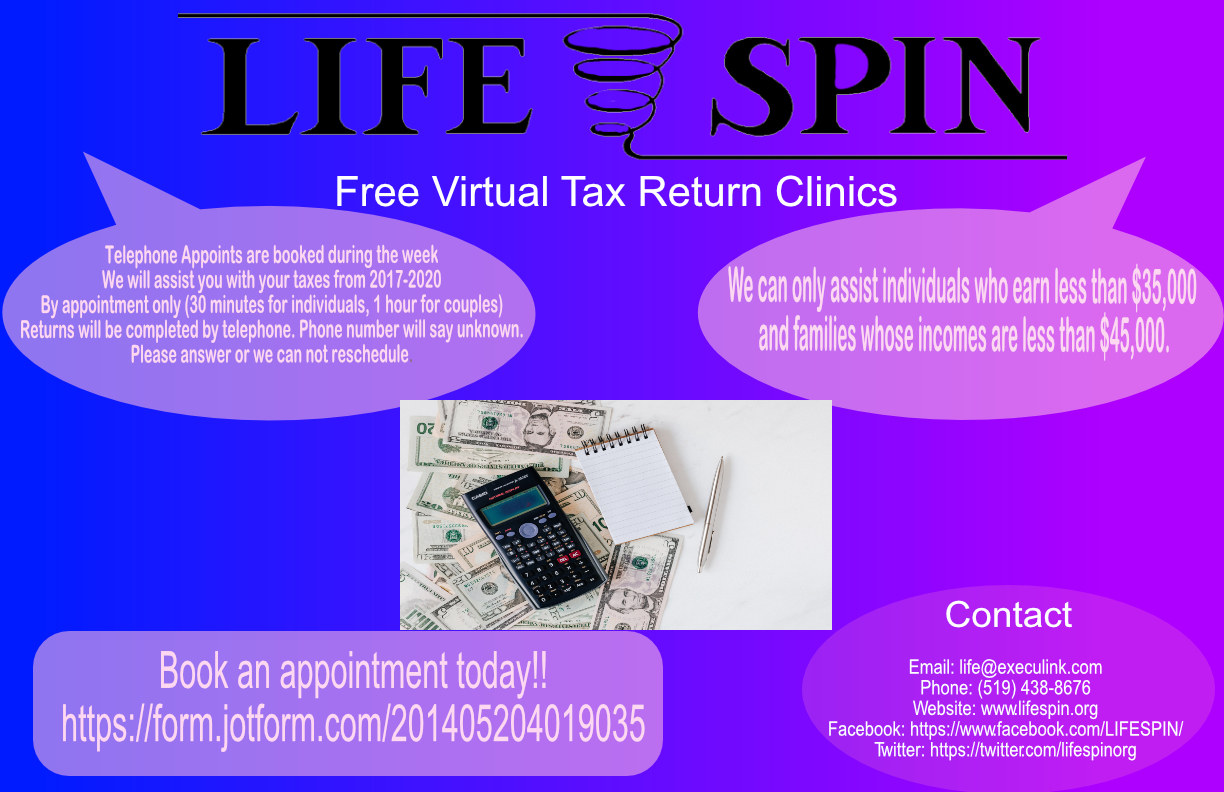 94/130
[Speaker Notes: jdharam_poster.jpg]
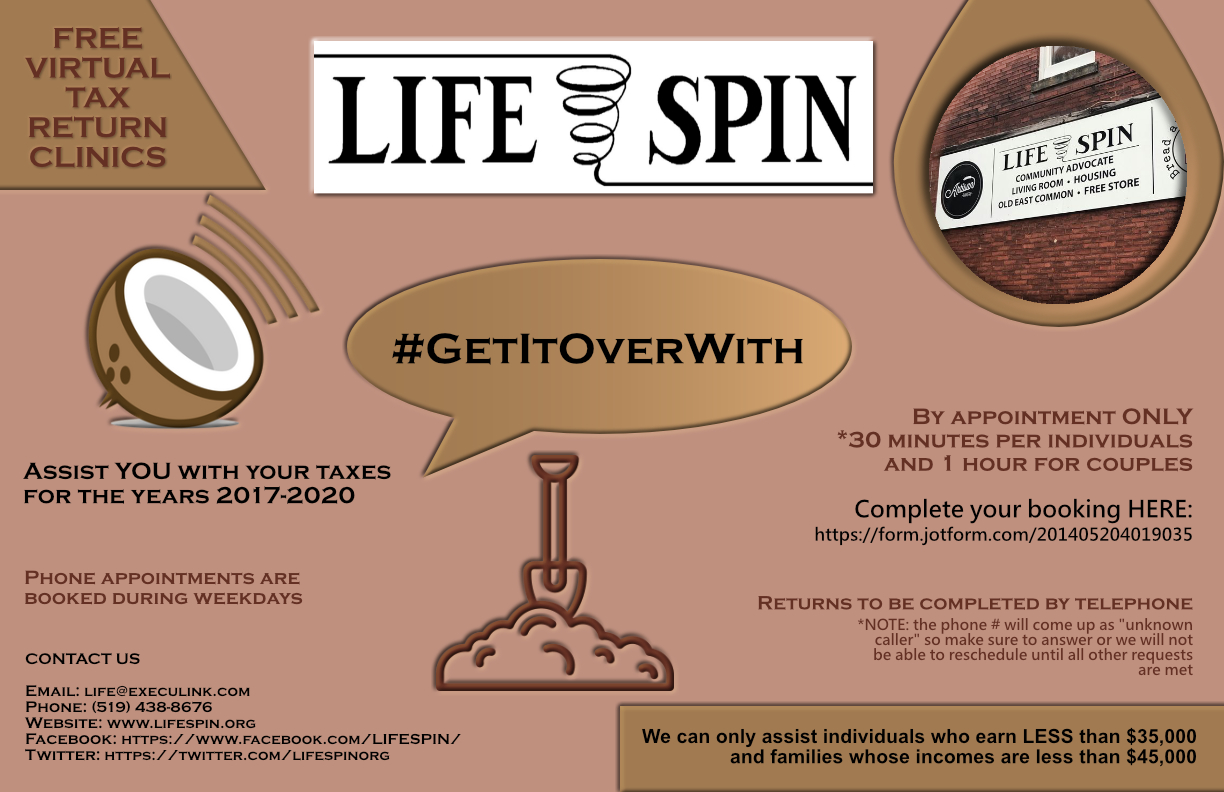 95/130
[Speaker Notes: hhalane_poster.jpg]
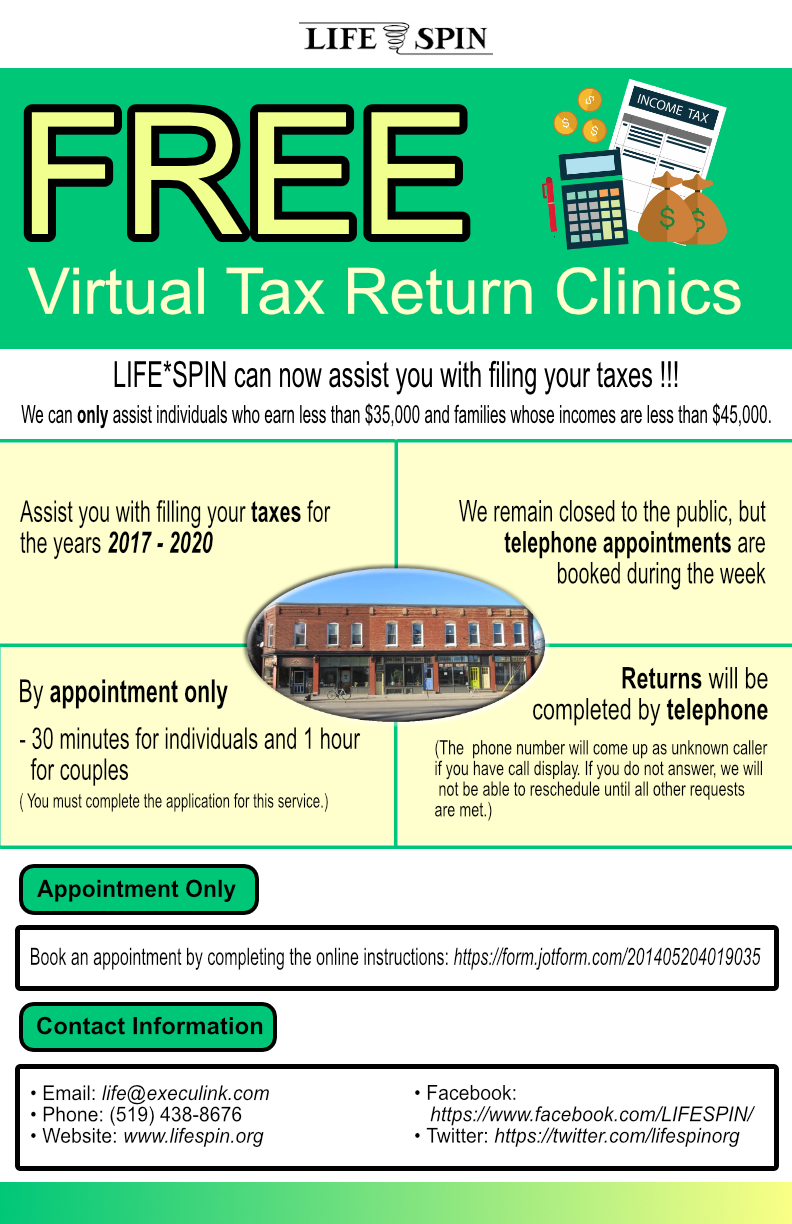 96/130
[Speaker Notes: hge23_poster.jpg]
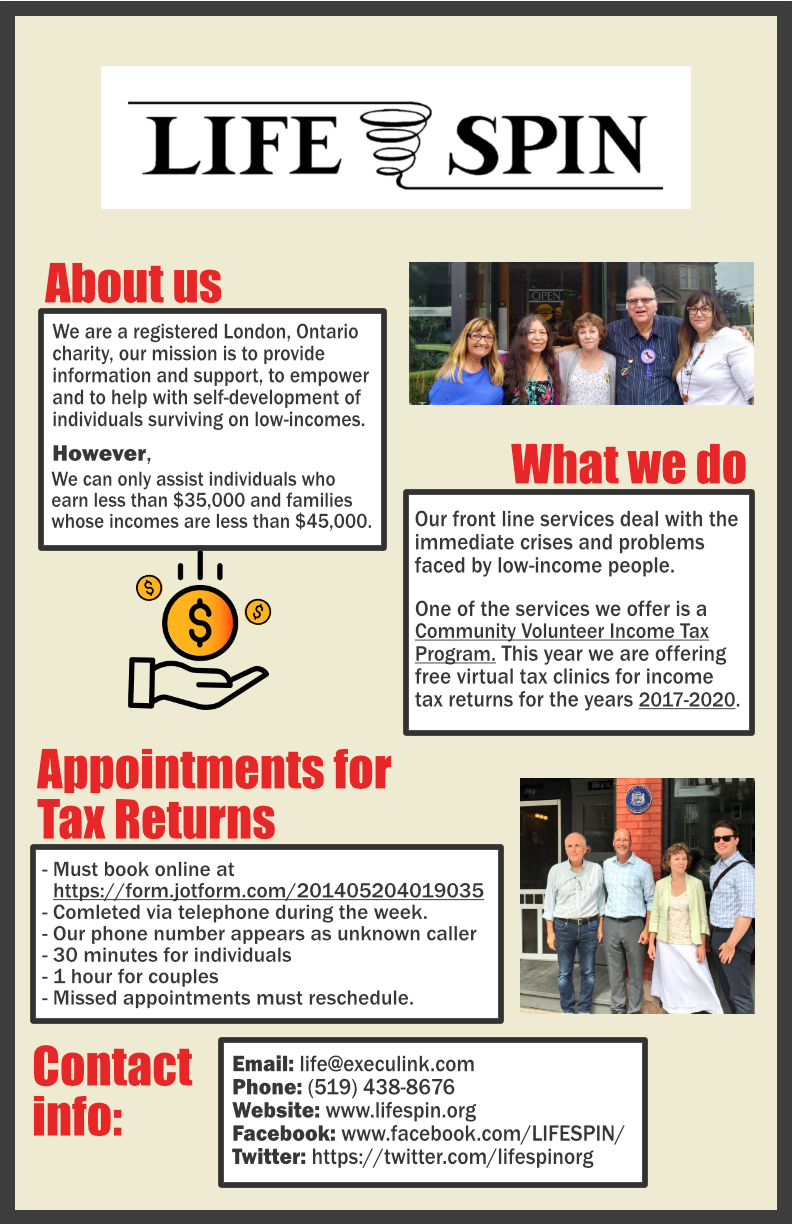 97/130
[Speaker Notes: hdesous_poster.jpg]
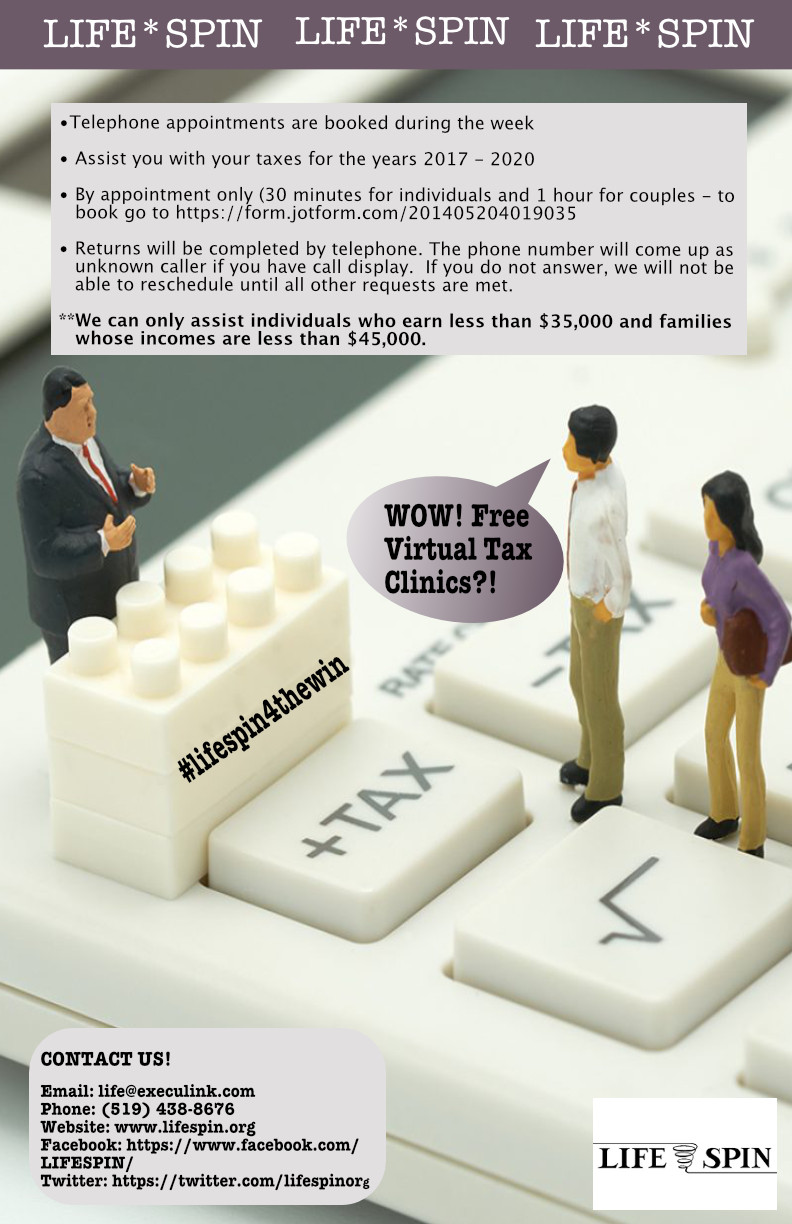 98/130
[Speaker Notes: ggelgor_poster.jpg]
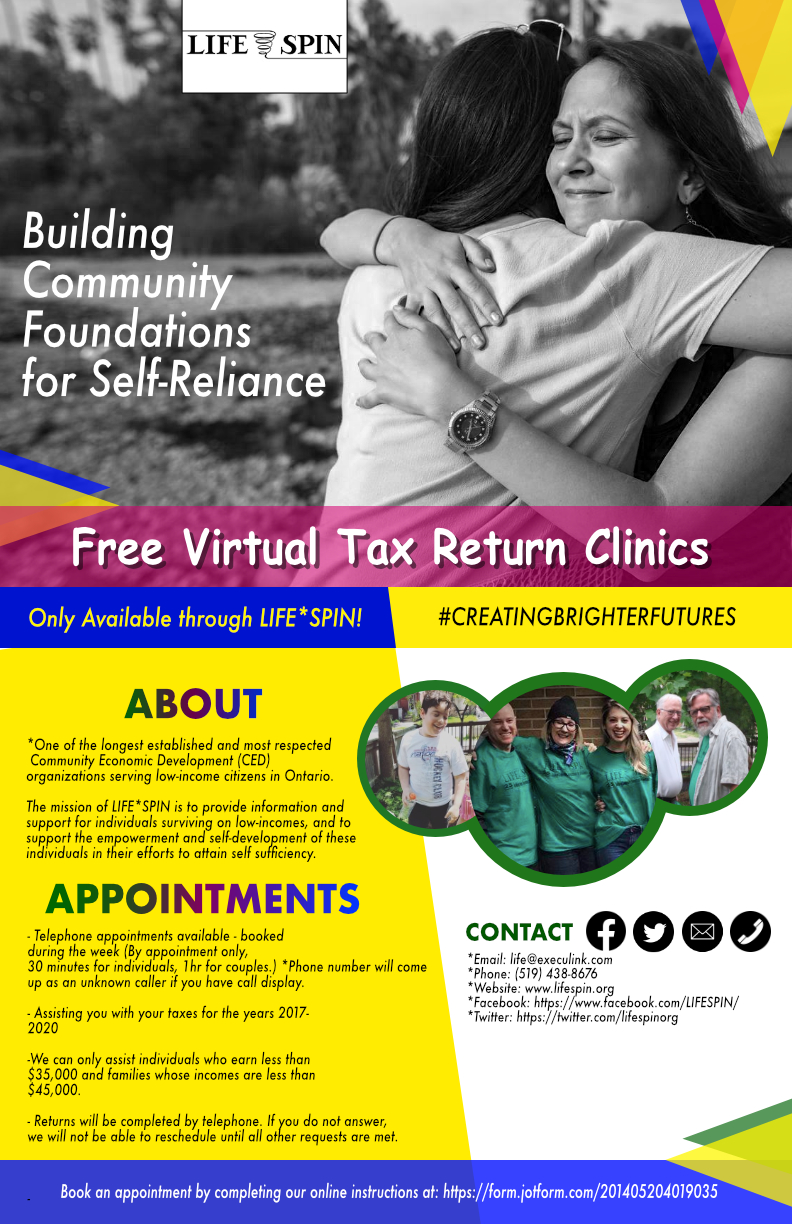 99/130
[Speaker Notes: gfrances_poster.jpg]
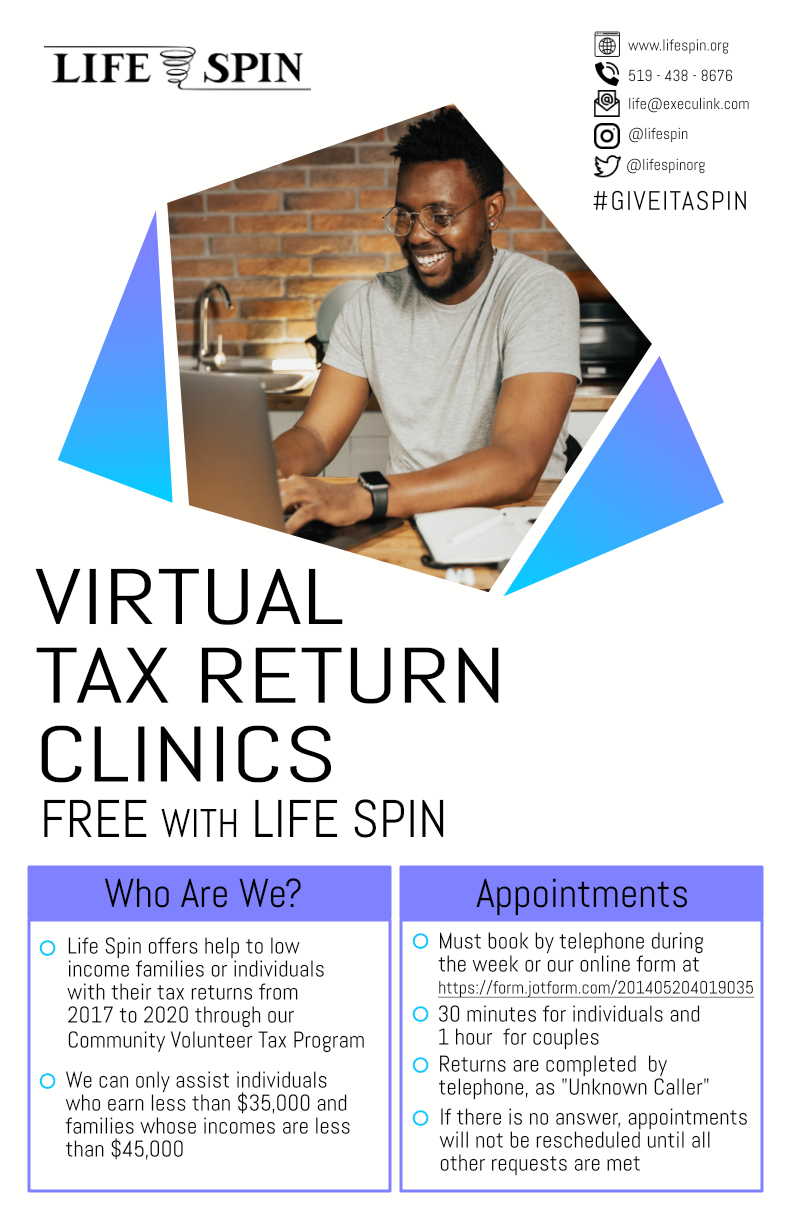 100/130
[Speaker Notes: gfirman2_poster.jpg]
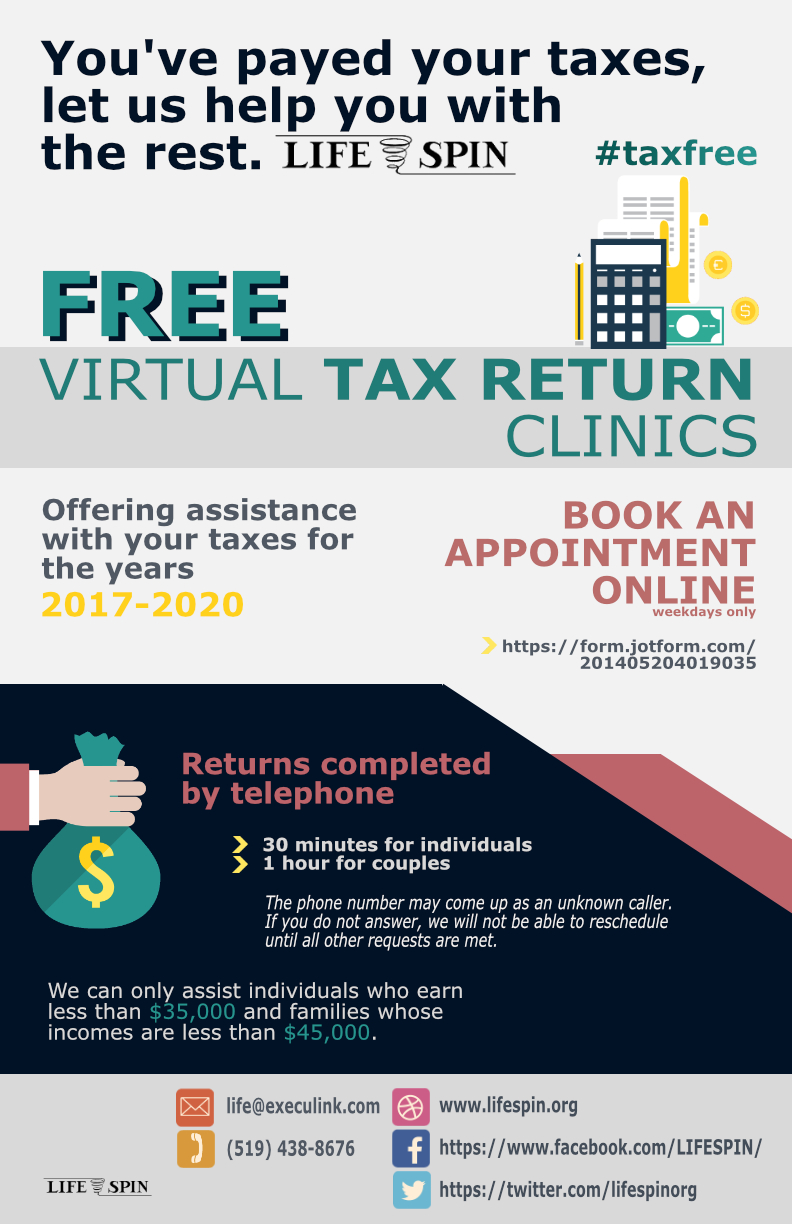 101/130
[Speaker Notes: gdamiana_poster.jpg]
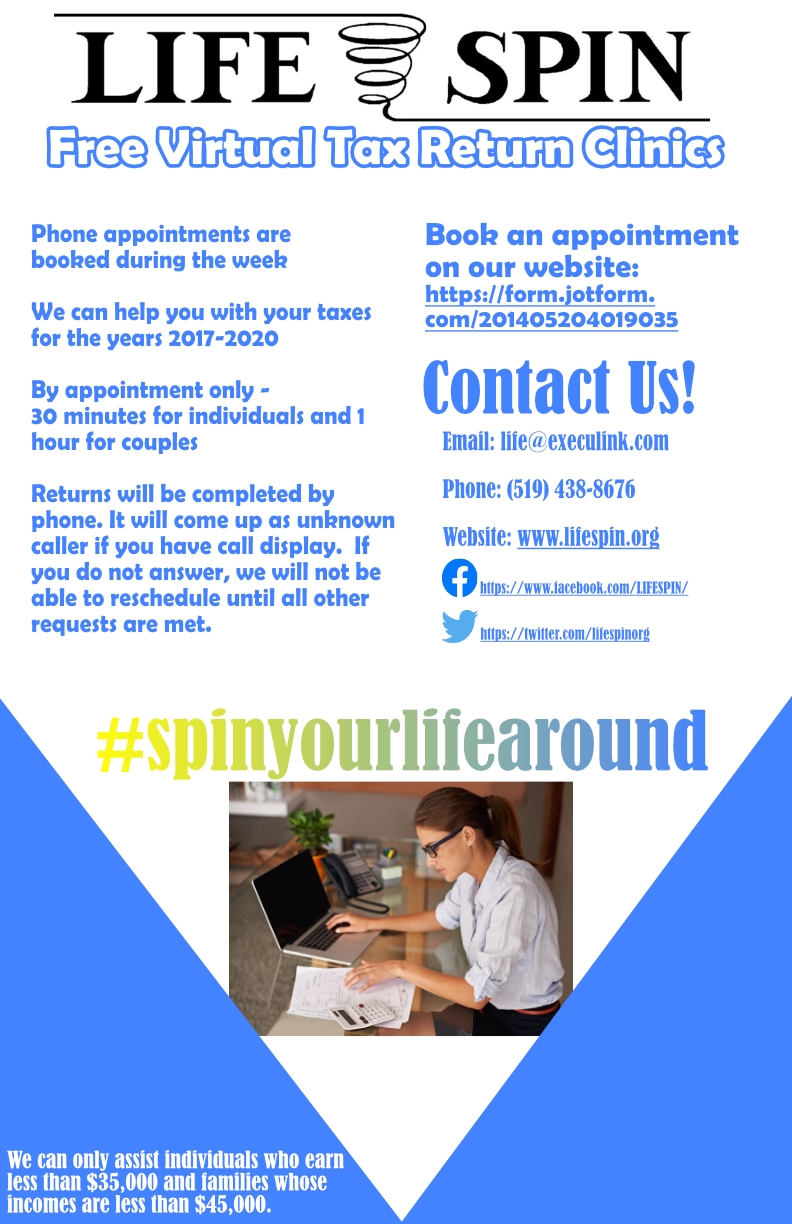 102/130
[Speaker Notes: fgagacev_poster.jpg]
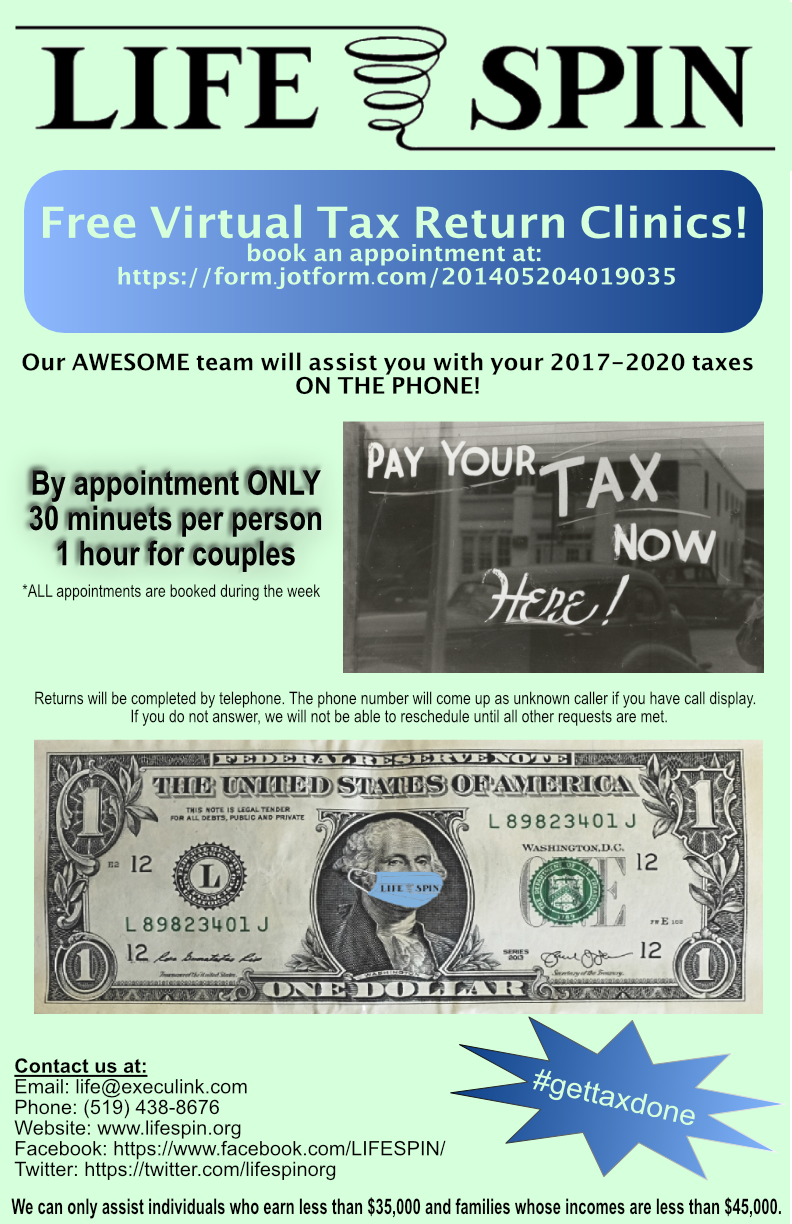 103/130
[Speaker Notes: fdamji6_poster.jpg]
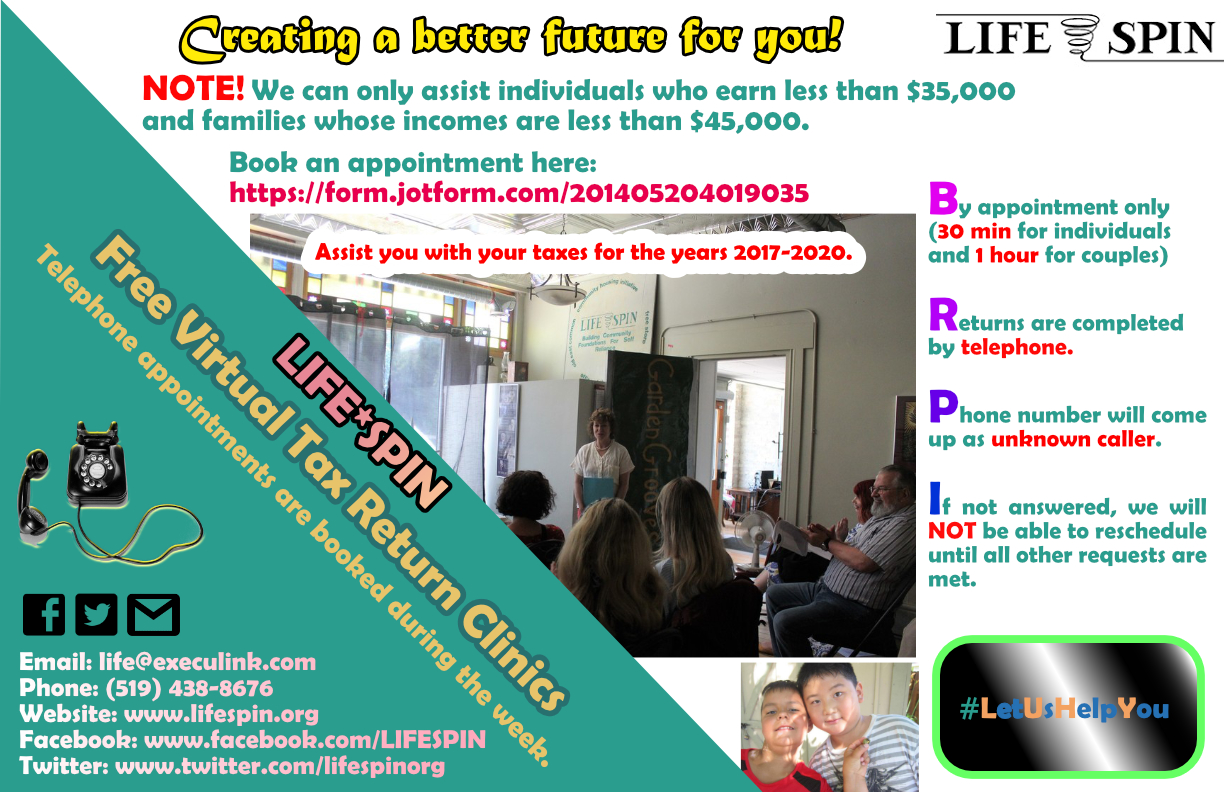 104/130
[Speaker Notes: ehailema_poster.jpg]
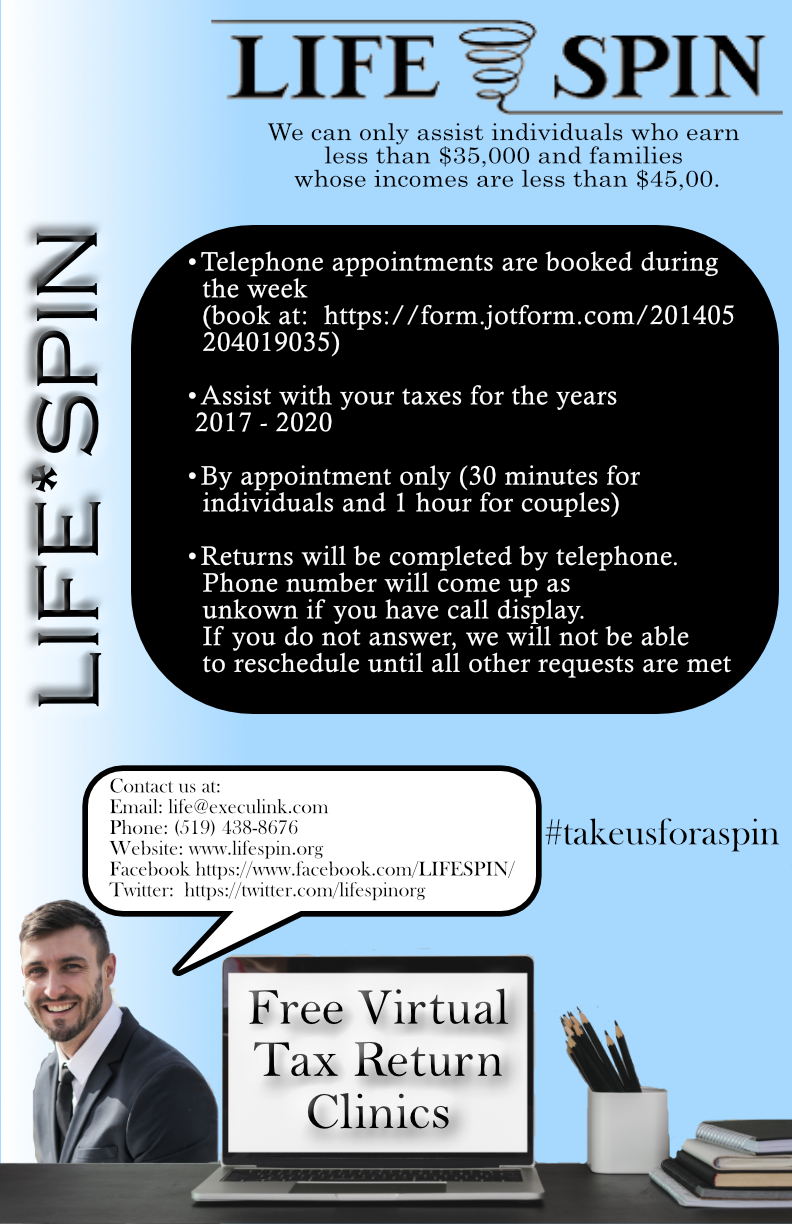 105/130
[Speaker Notes: efox28_poster.jpg]
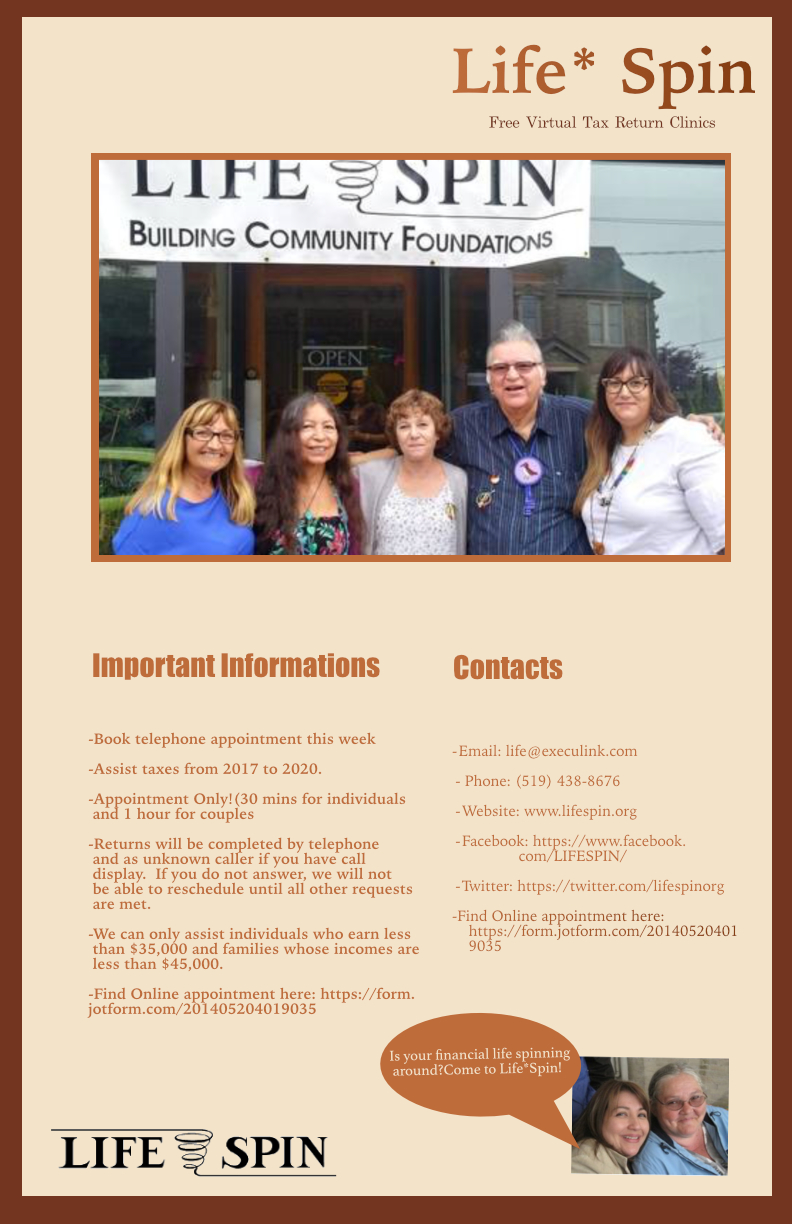 106/130
[Speaker Notes: dhuang82_poster.jpg]
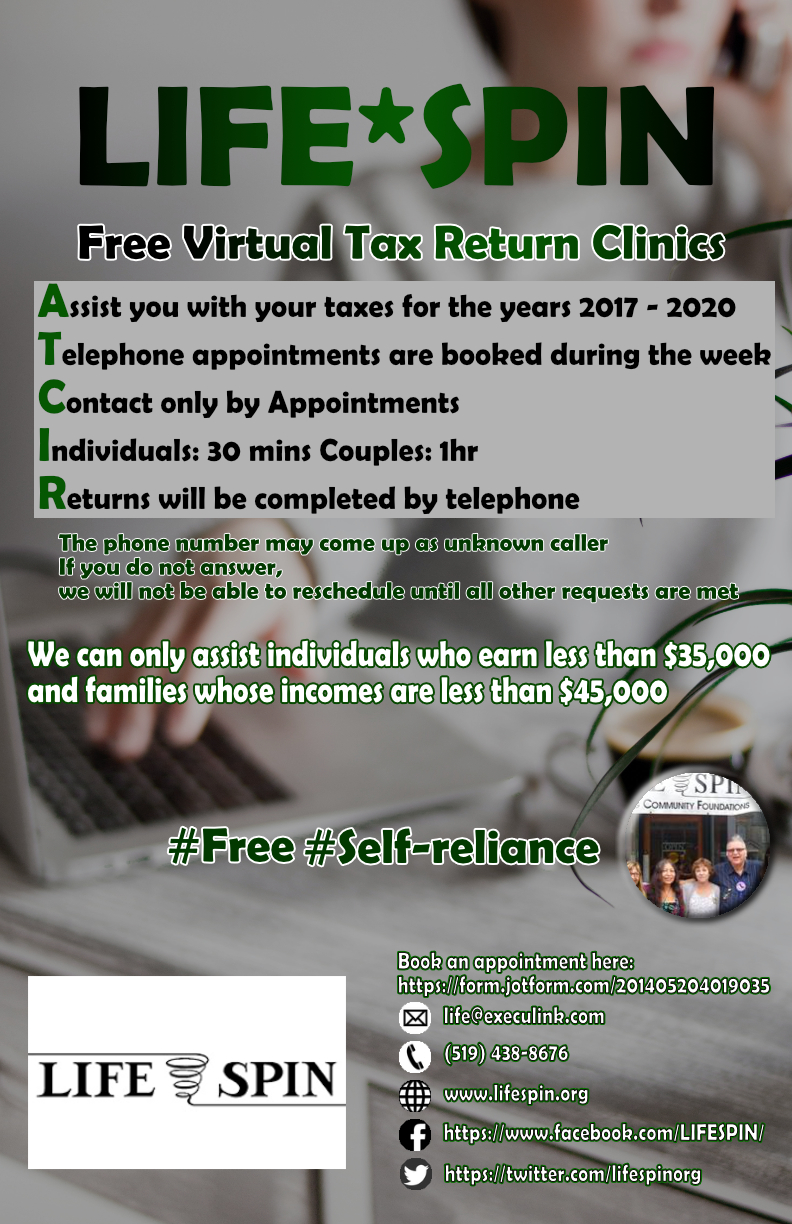 107/130
[Speaker Notes: dhe57_poster.jpg]
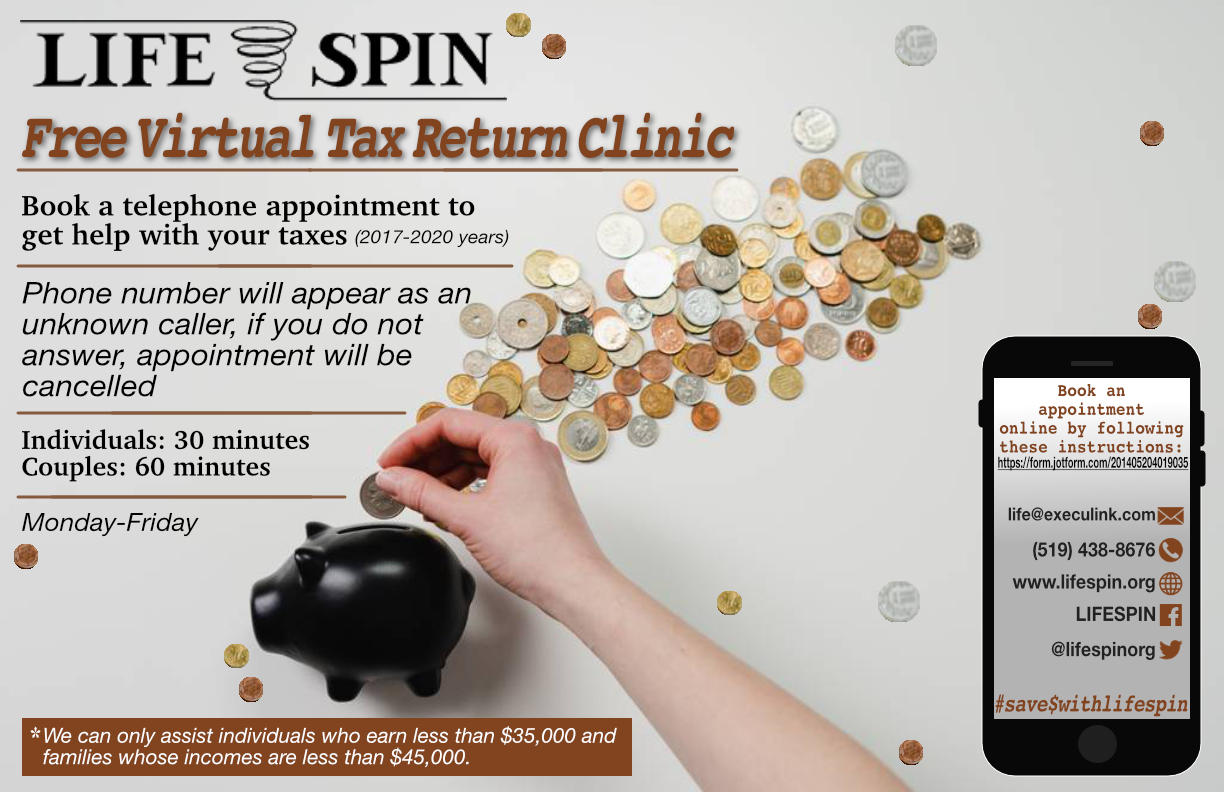 108/130
[Speaker Notes: dhanlon3_poster.jpg]
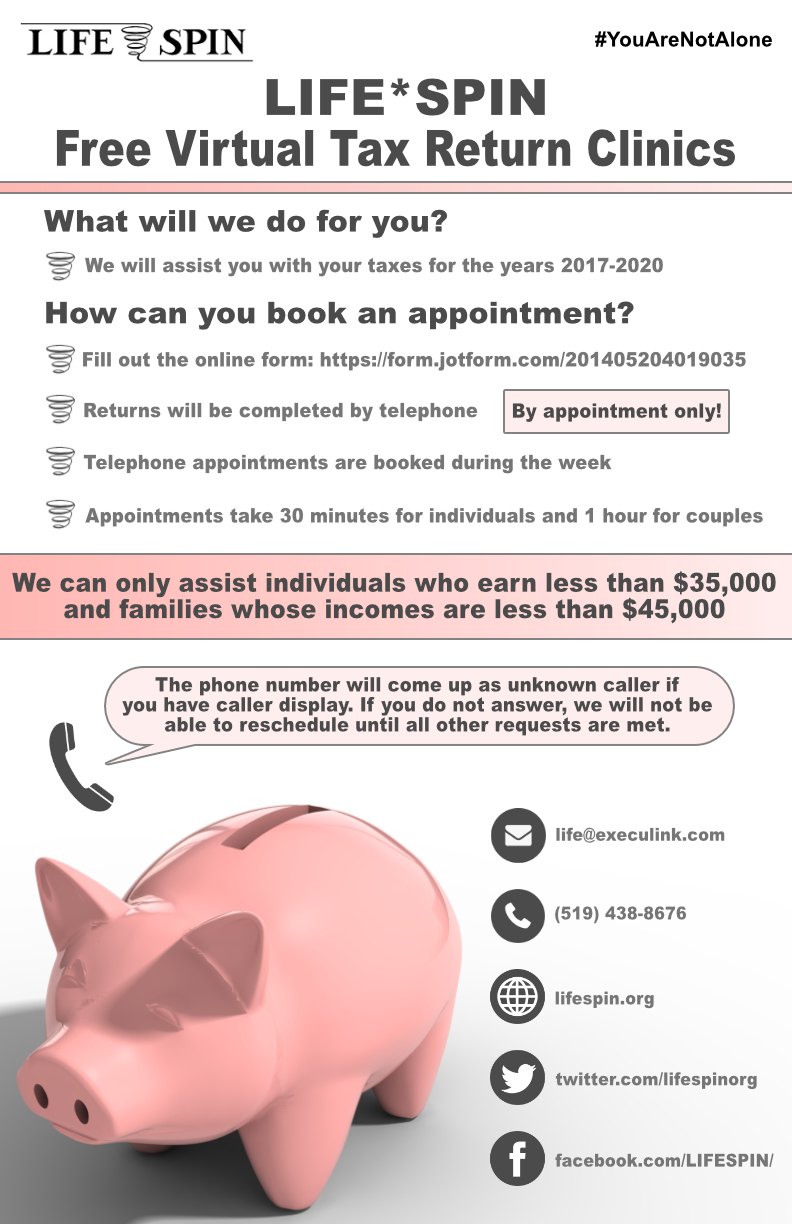 109/130
[Speaker Notes: dhadi_poster.jpg]
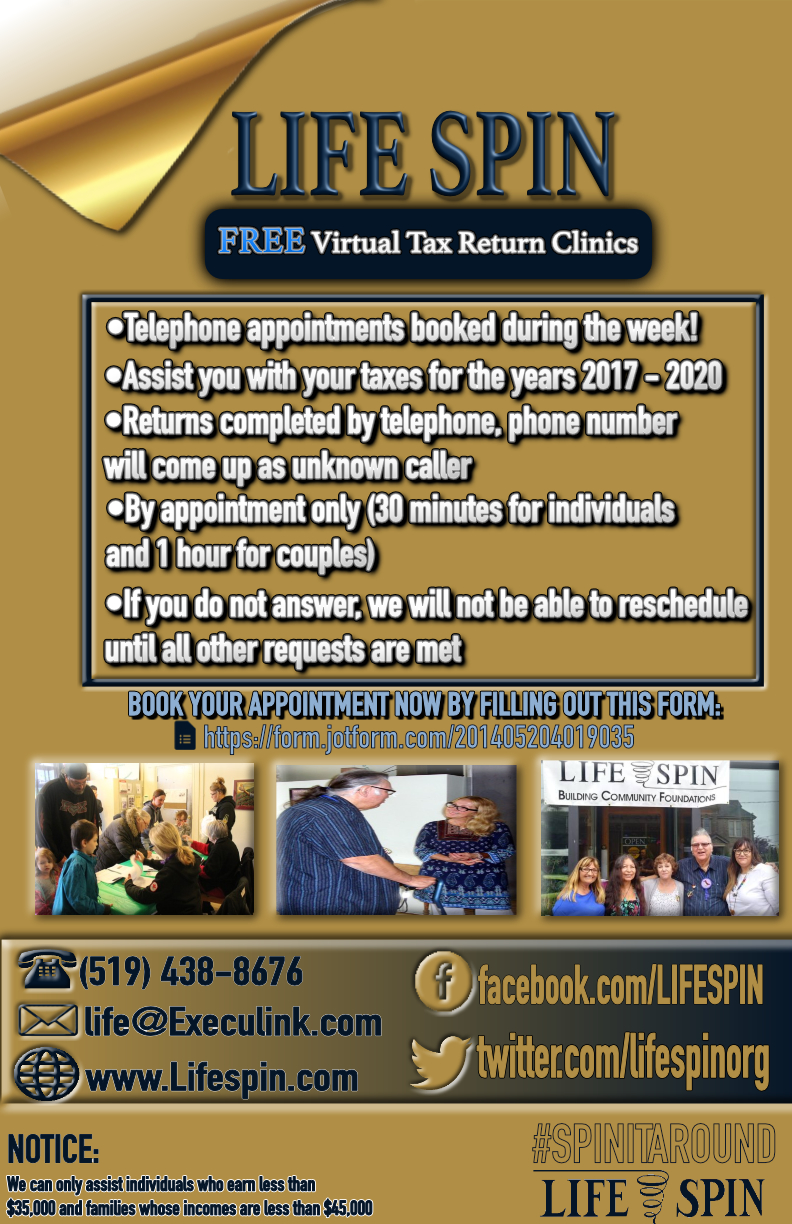 110/130
[Speaker Notes: dgoldkin_poster.jpg]
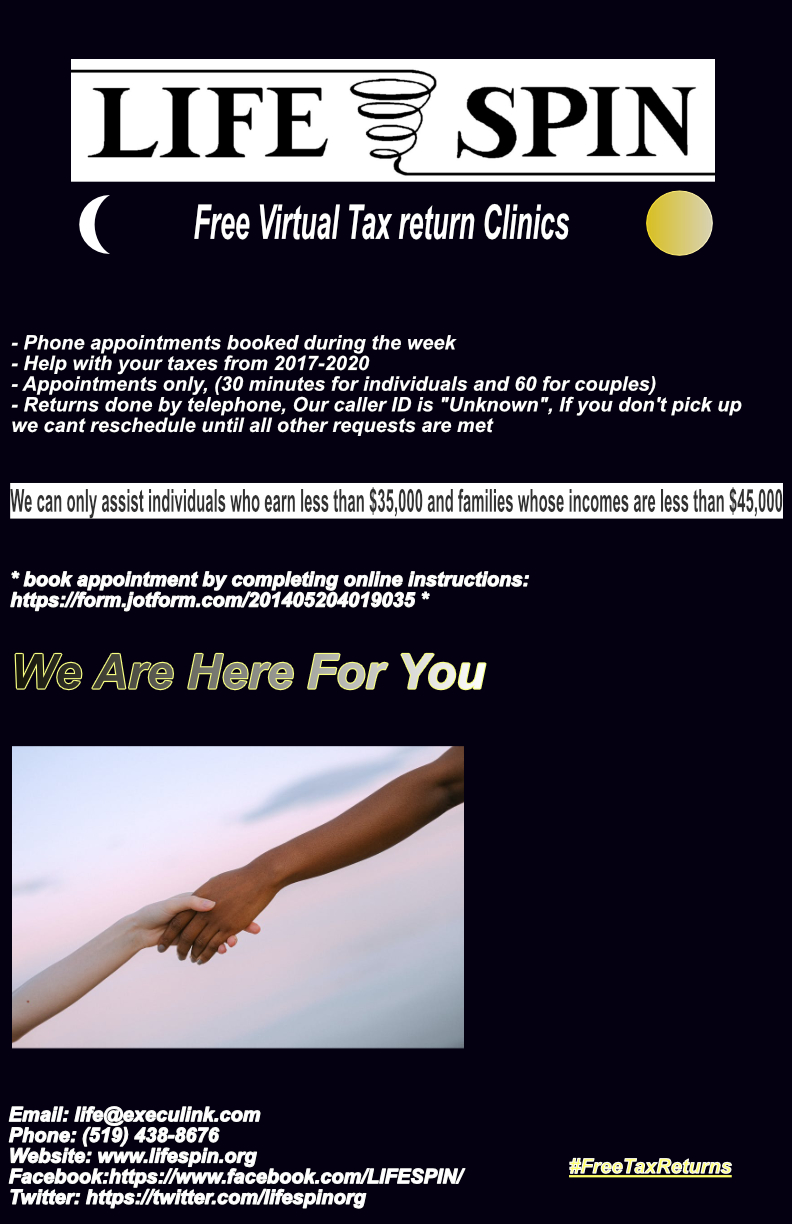 111/130
[Speaker Notes: cheaps2_poster.jpg]
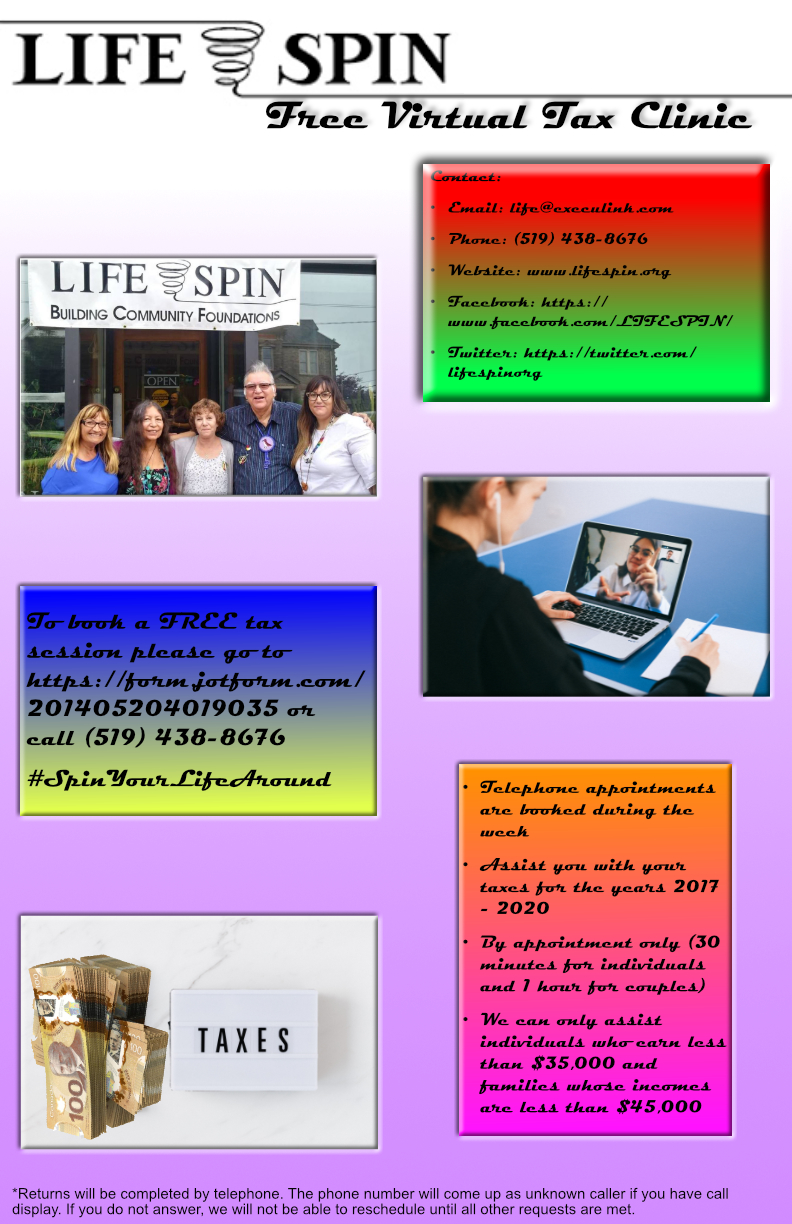 112/130
[Speaker Notes: cguzzi2_poster.jpg]
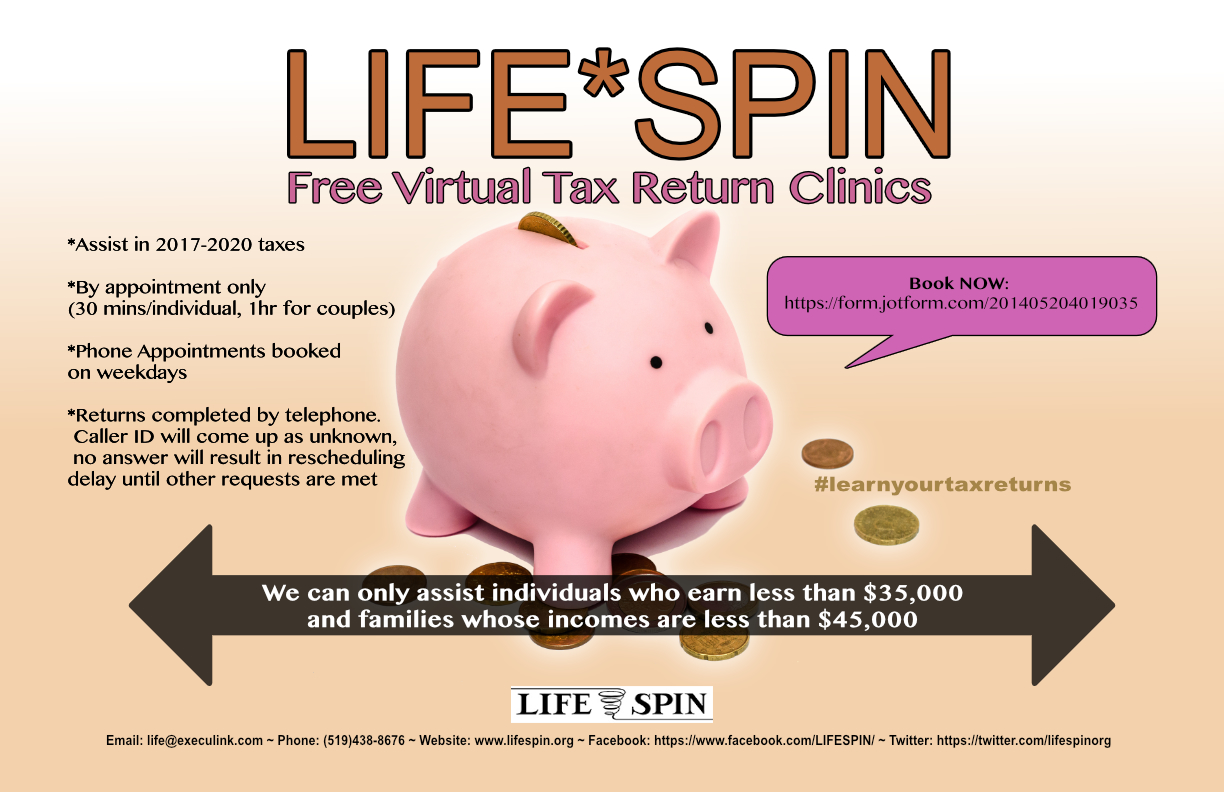 113/130
[Speaker Notes: cgomes27_poster.jpg]
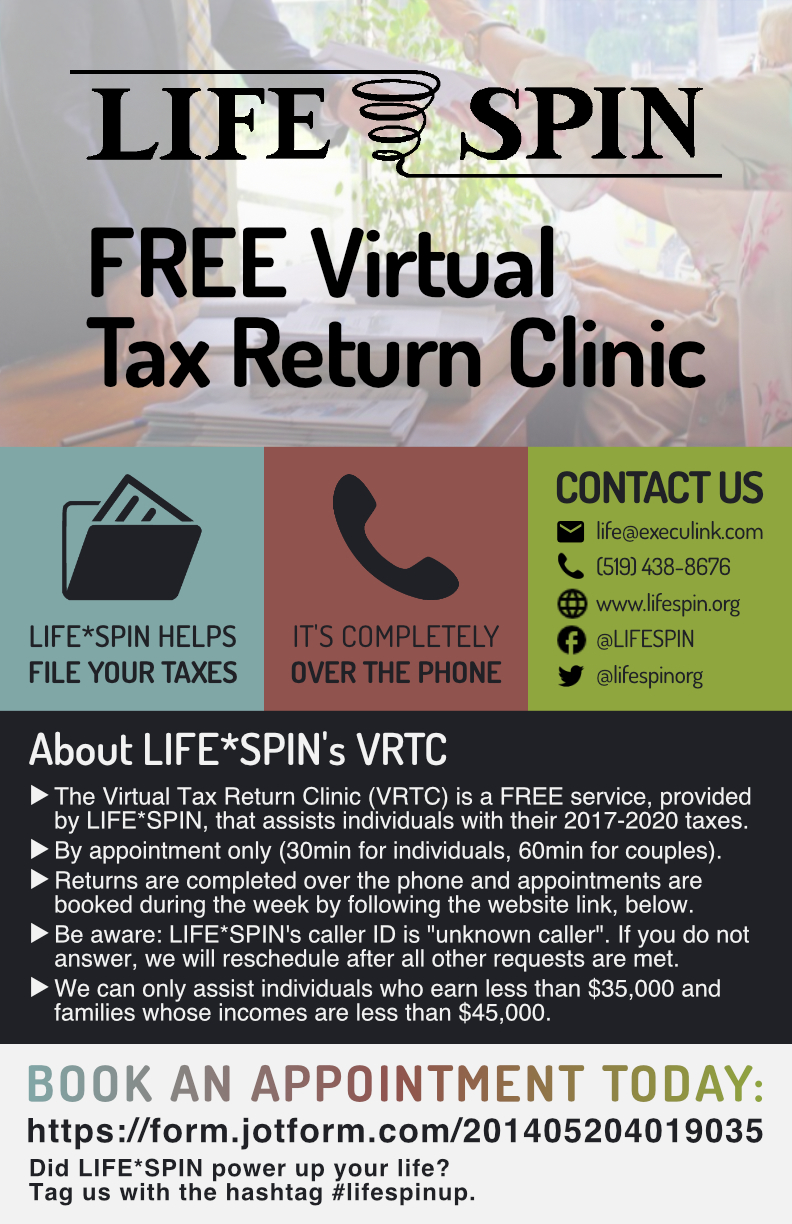 114/130
[Speaker Notes: cfiguei3_poster.jpg]
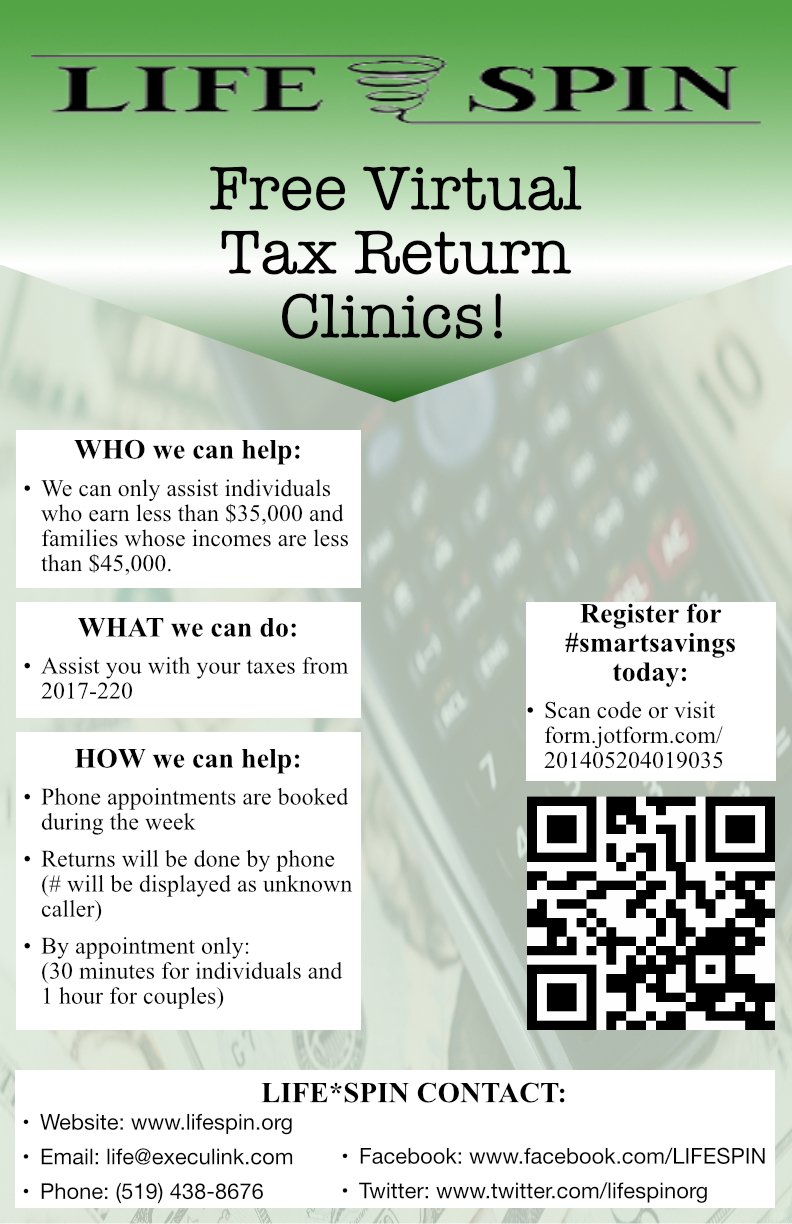 115/130
[Speaker Notes: cdemer2_poster.jpg]
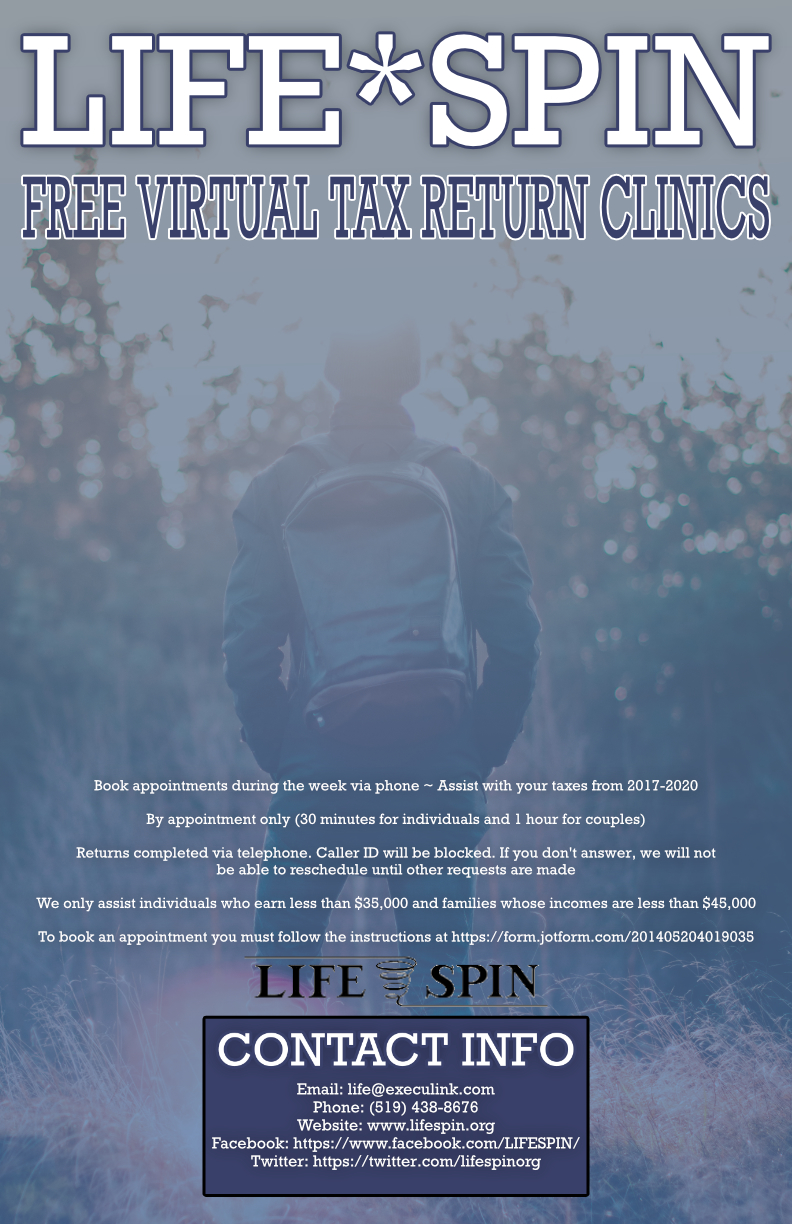 116/130
[Speaker Notes: cdemens_poster.jpg]
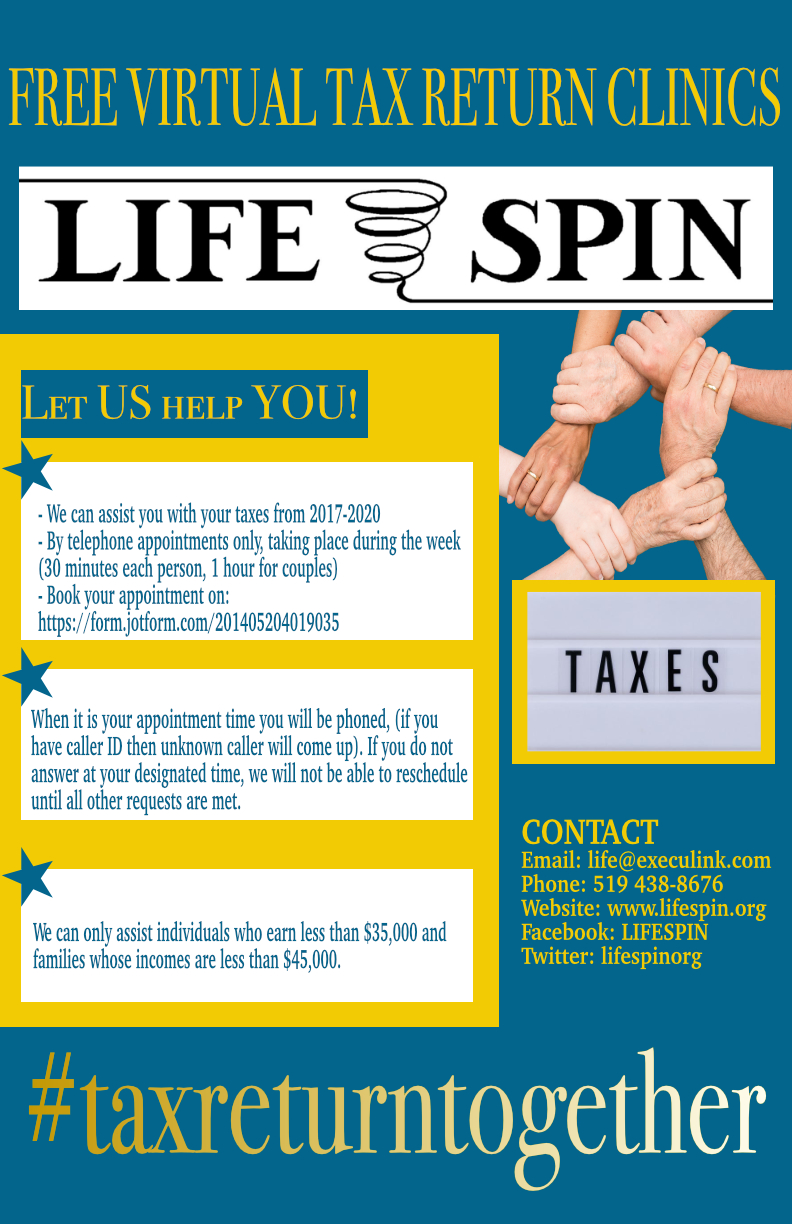 117/130
[Speaker Notes: cdavis88_poster.jpg]
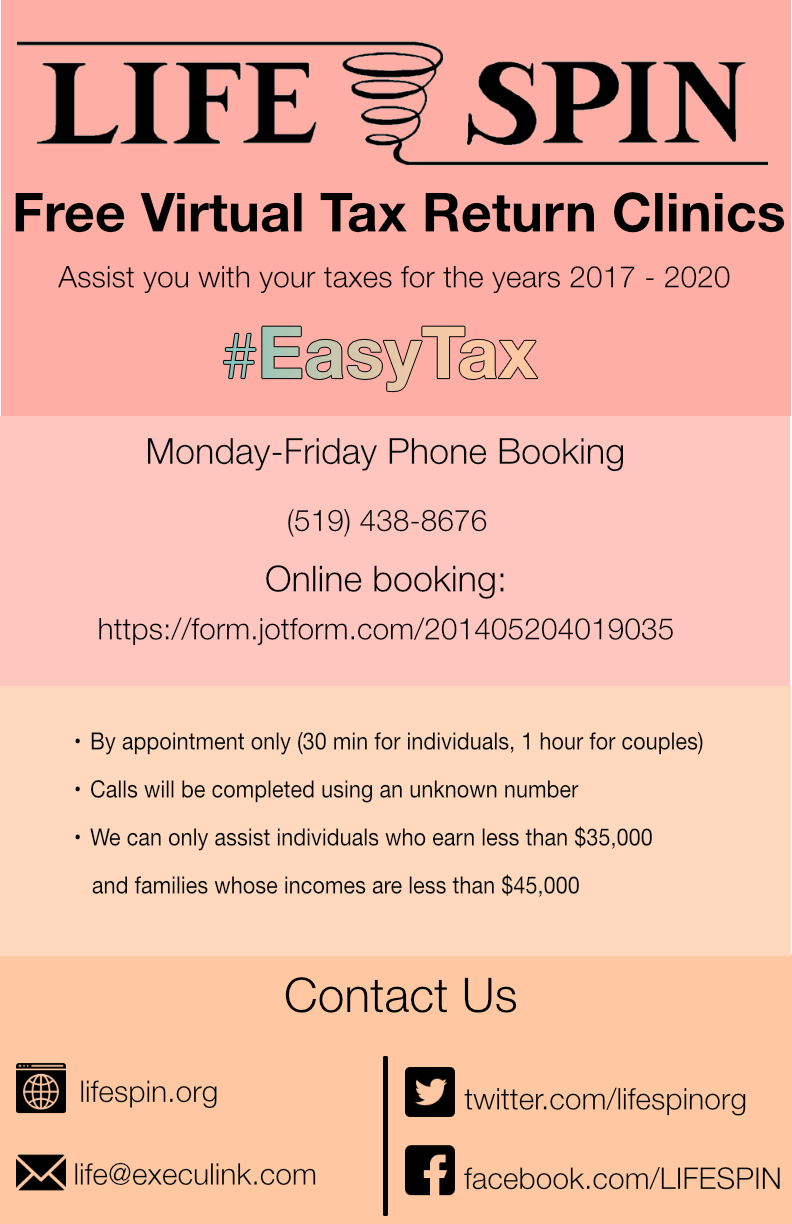 118/130
[Speaker Notes: bdoke_poster.jpg]
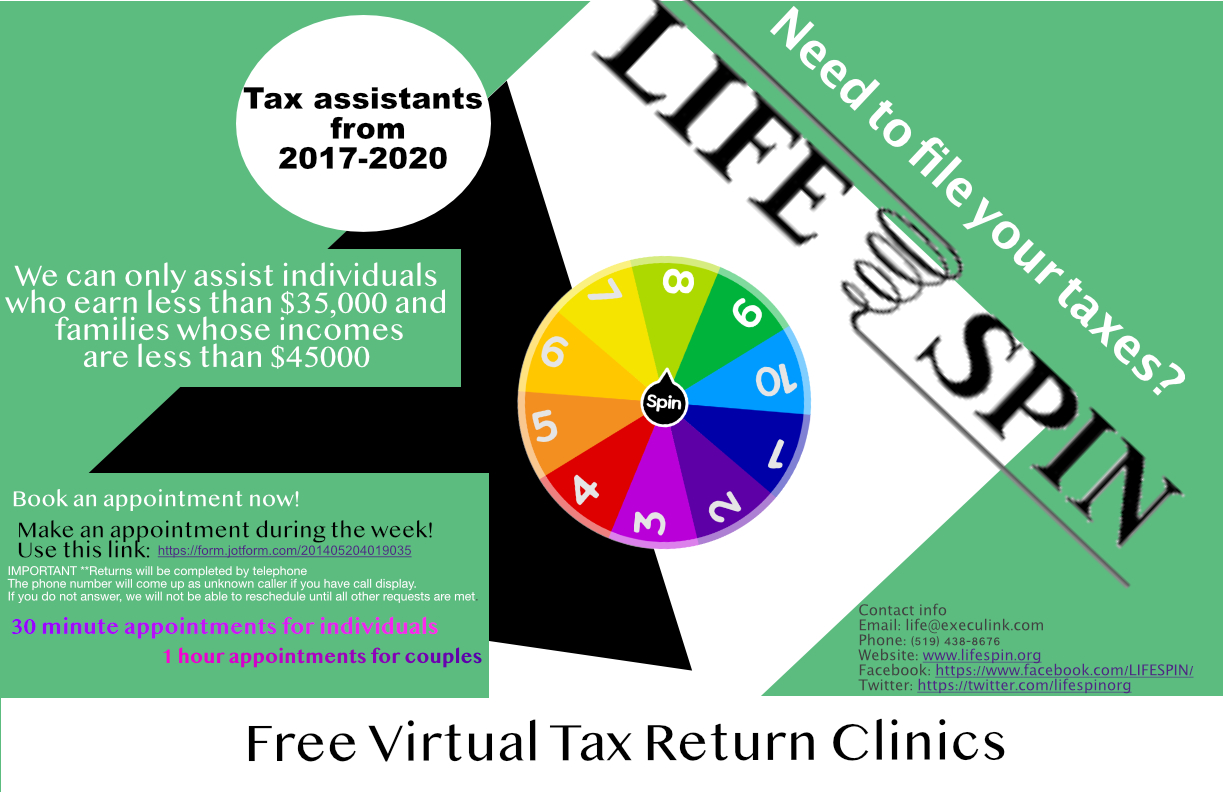 119/130
[Speaker Notes: bdicaro_poster.jpg]
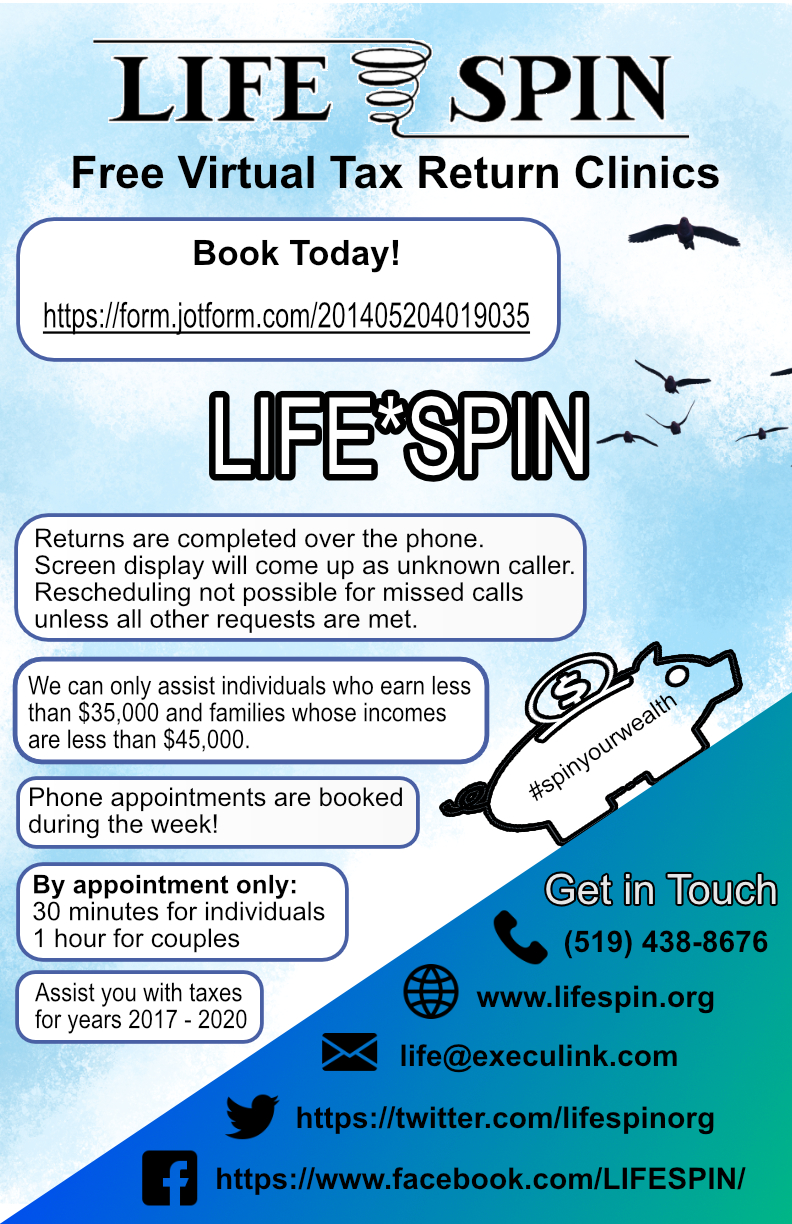 120/130
[Speaker Notes: ahung45_poster.jpg]
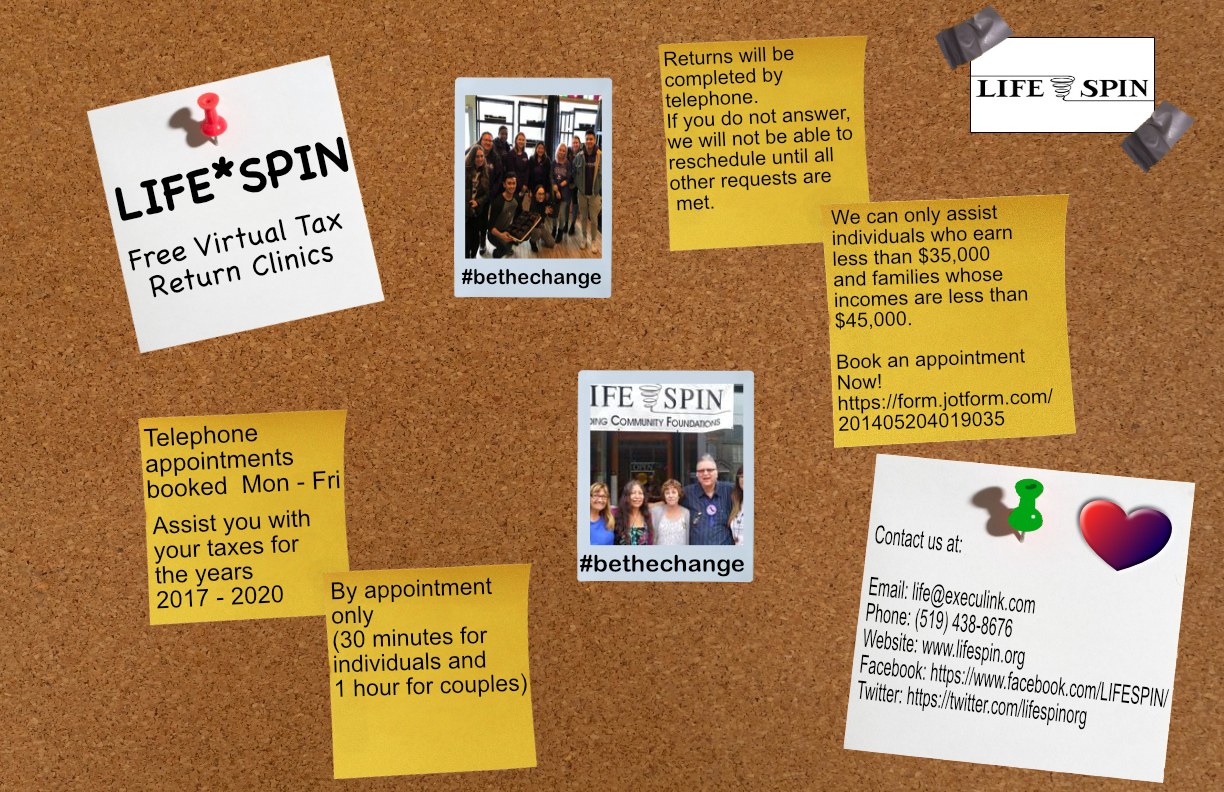 121/130
[Speaker Notes: aherrer7_poster.jpg]
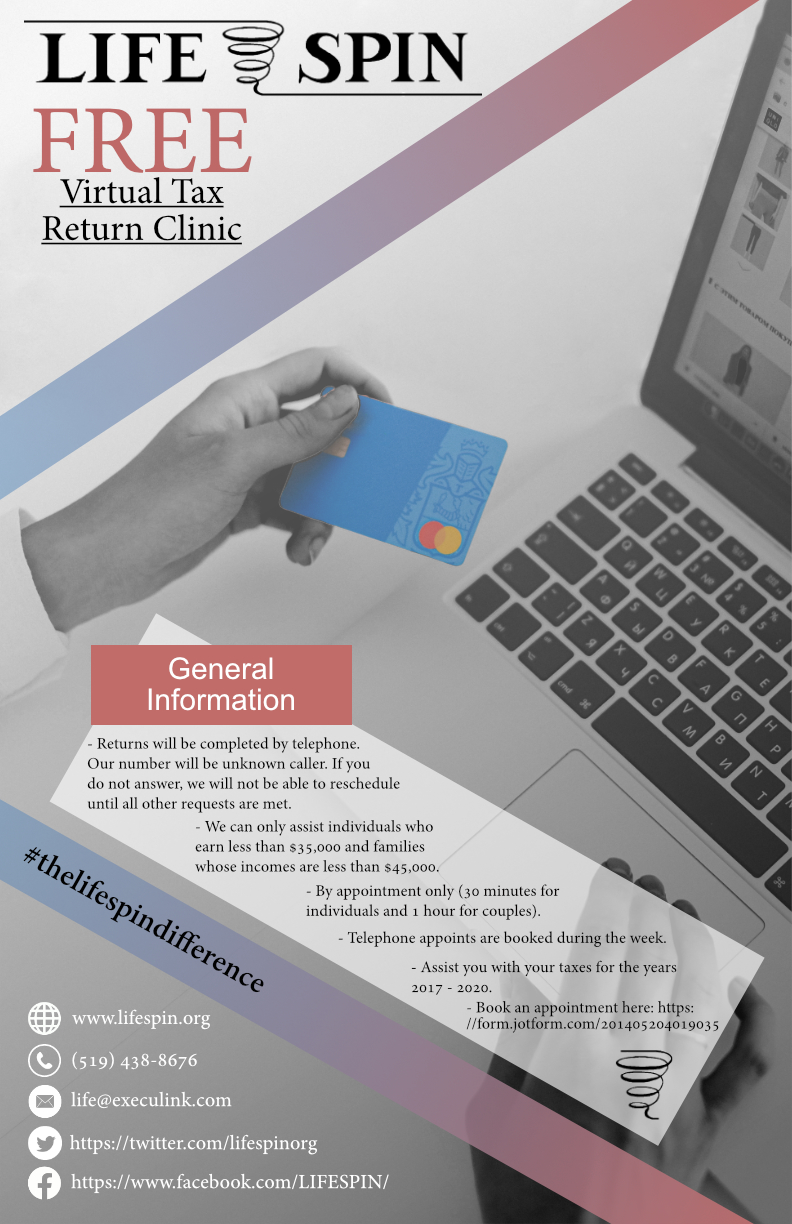 122/130
[Speaker Notes: aharve49_poster.jpg]
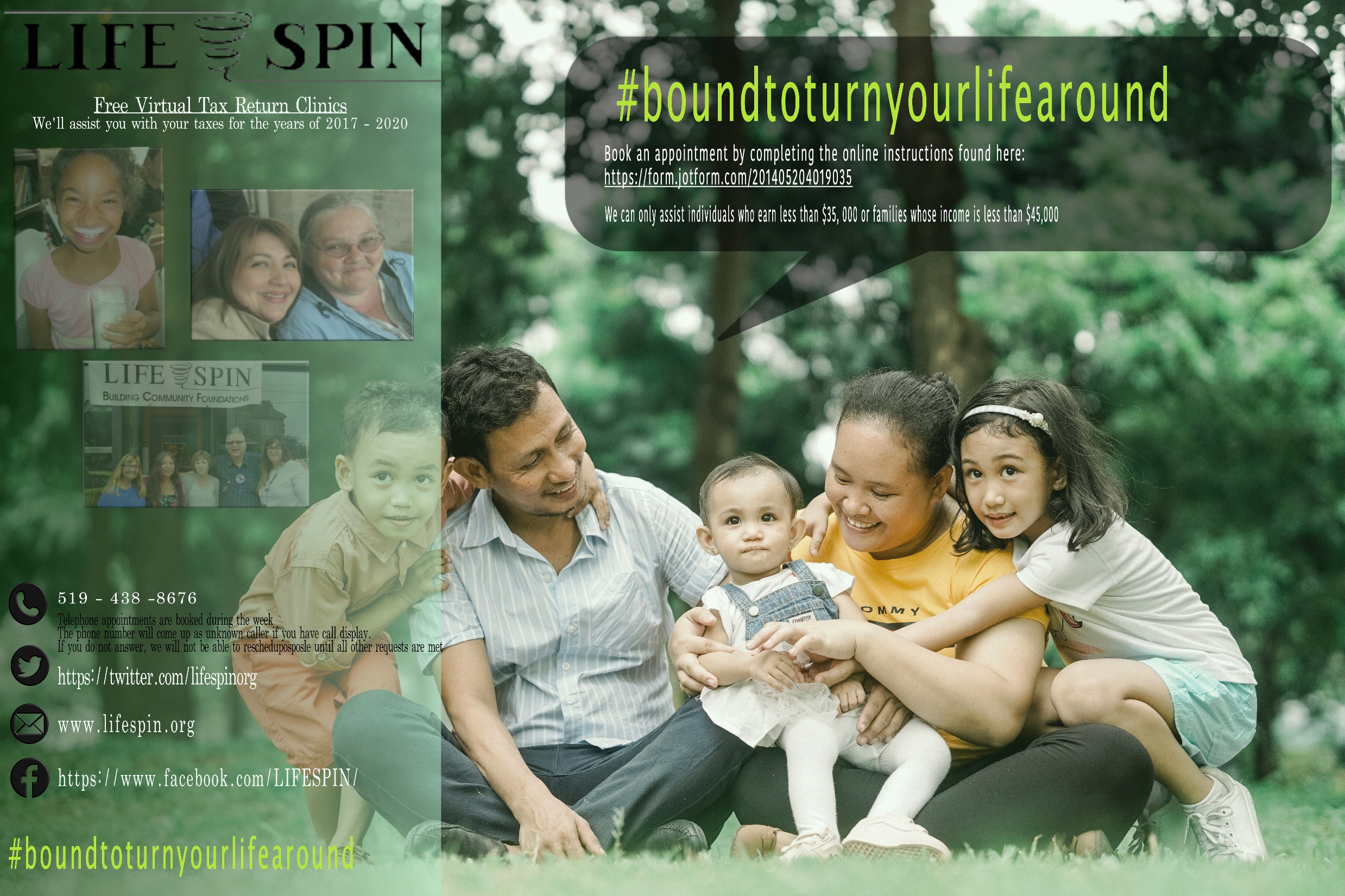 123/130
[Speaker Notes: agelb2_poster.jpg]
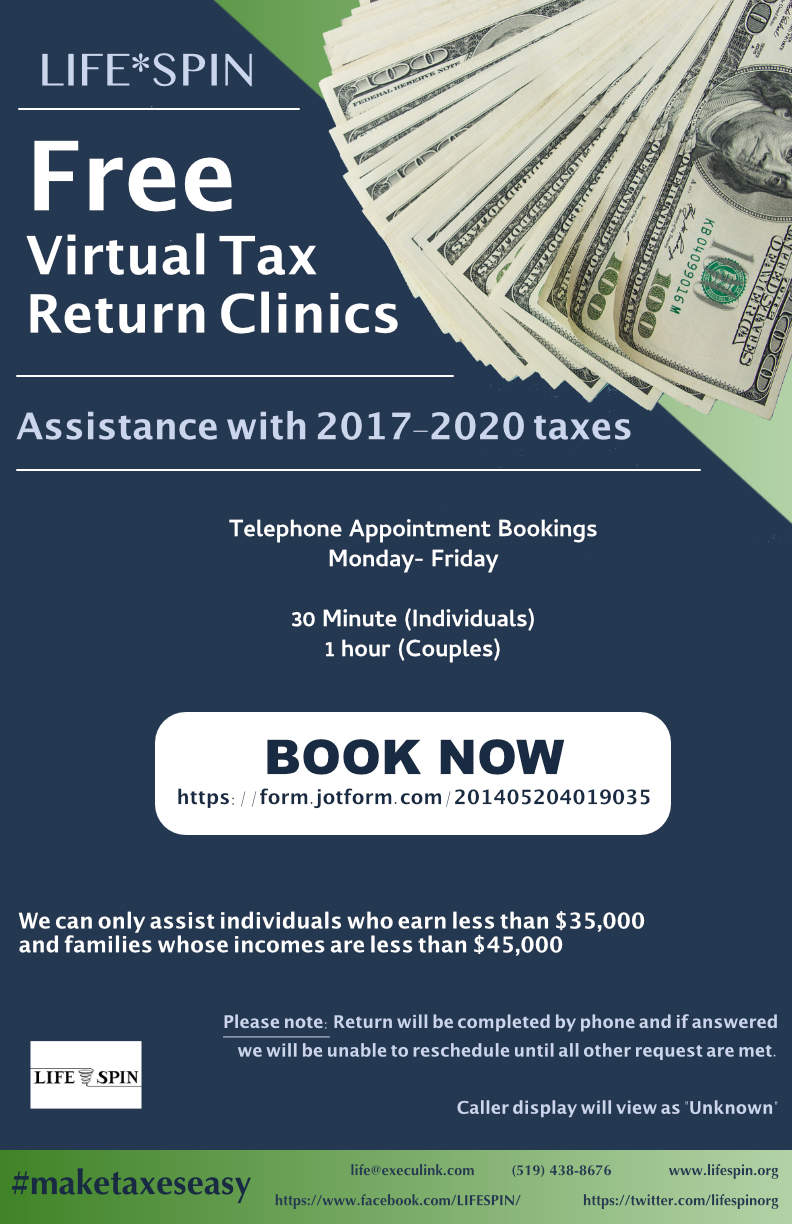 124/130
[Speaker Notes: afishe64_poster.jpg]
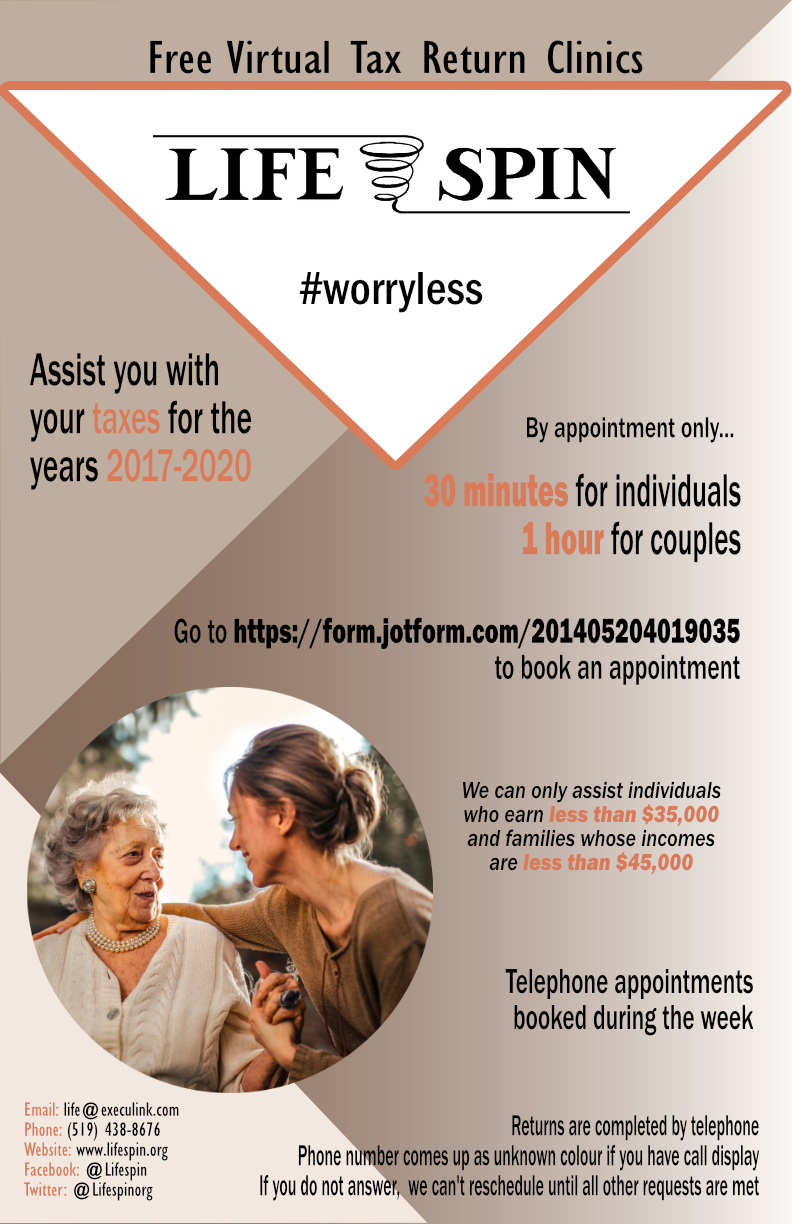 125/130
[Speaker Notes: afeathe6_poster.jpg]
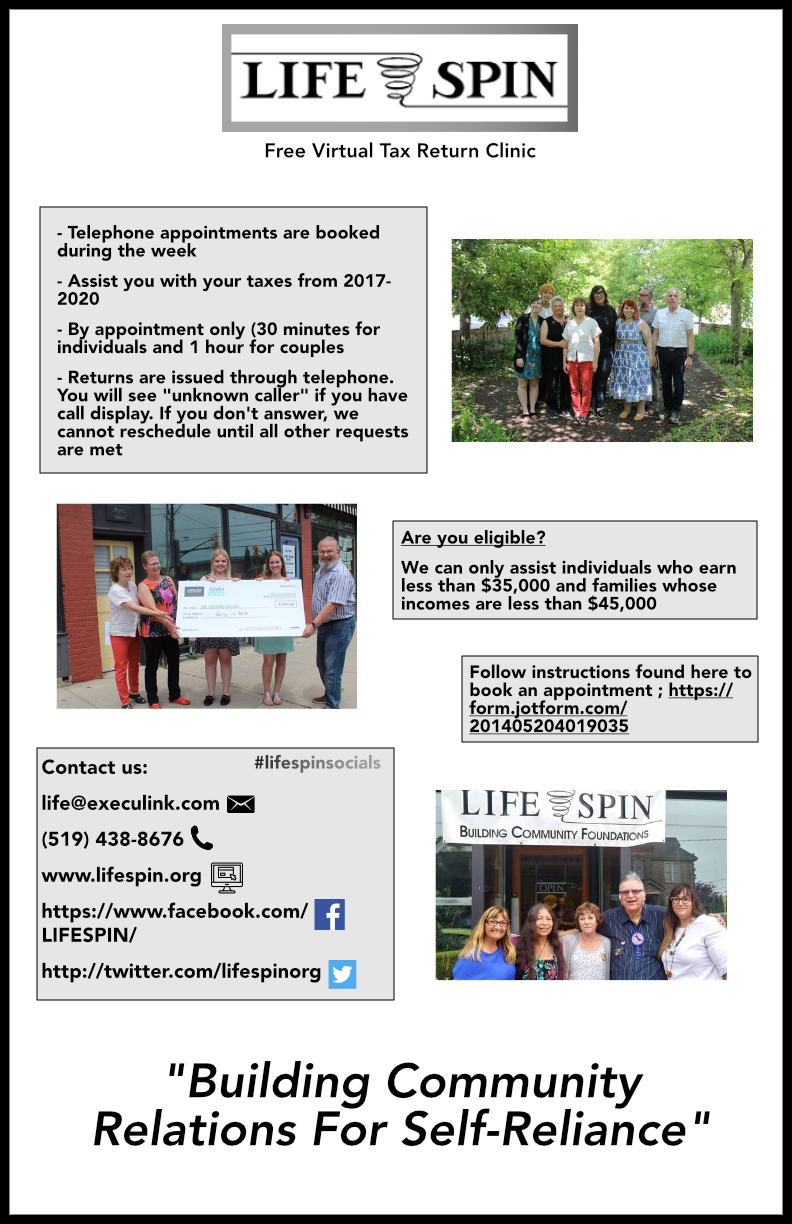 126/130
[Speaker Notes: aeveret5_poster.jpg]
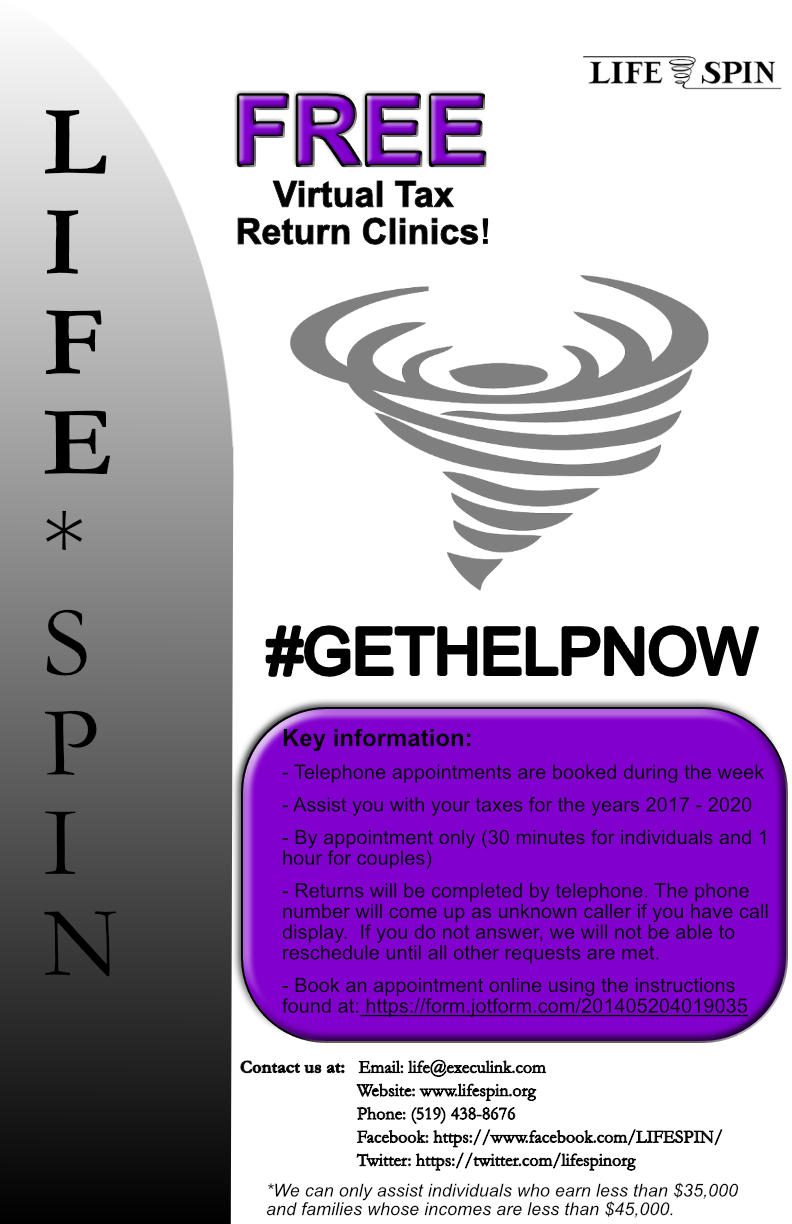 127/130
[Speaker Notes: adonne4_poster.jpg]
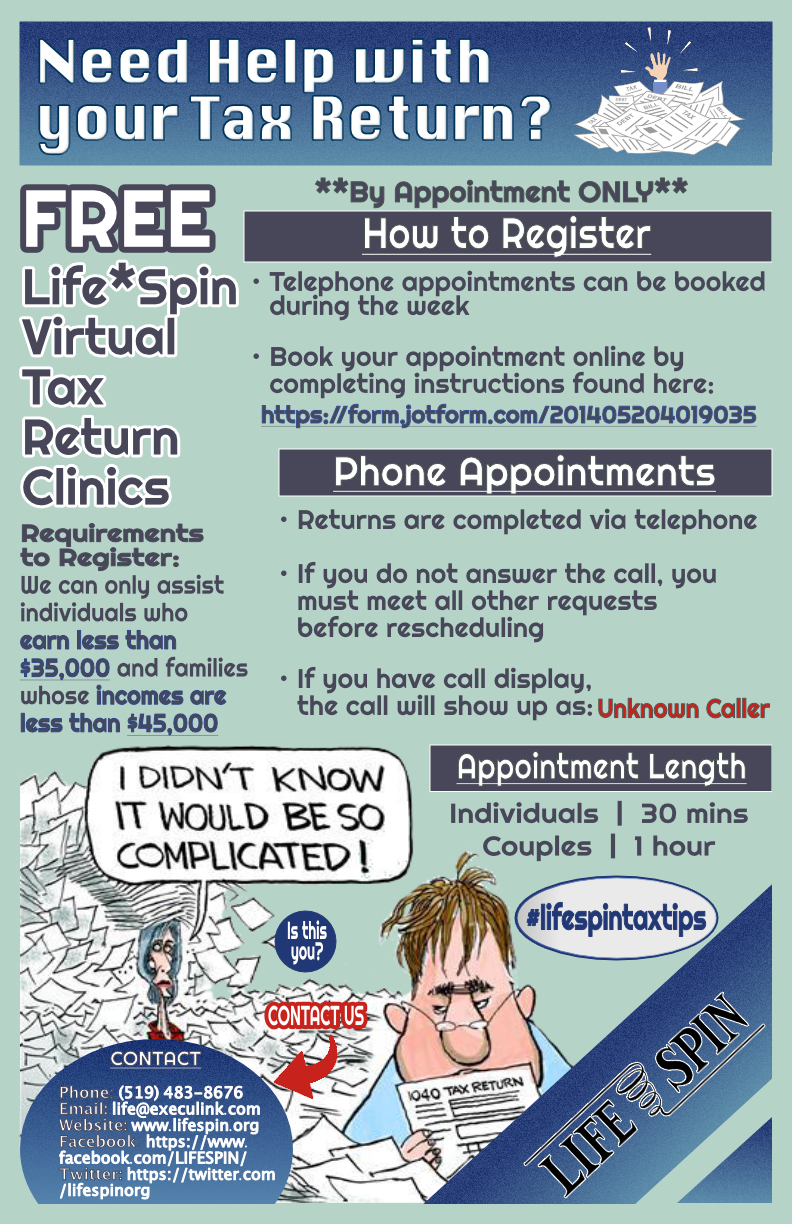 128/130
[Speaker Notes: adobbie4_poster.jpg]
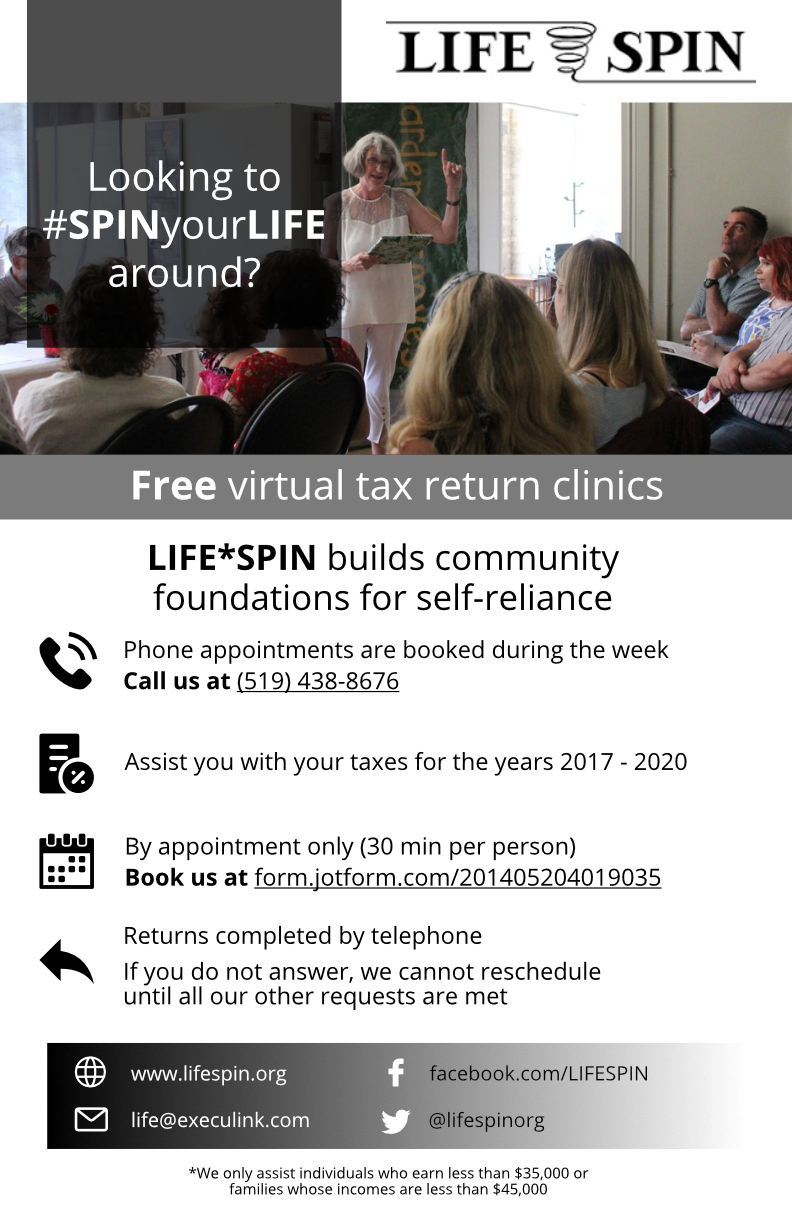 129/130
[Speaker Notes: ading26_poster.jpg]
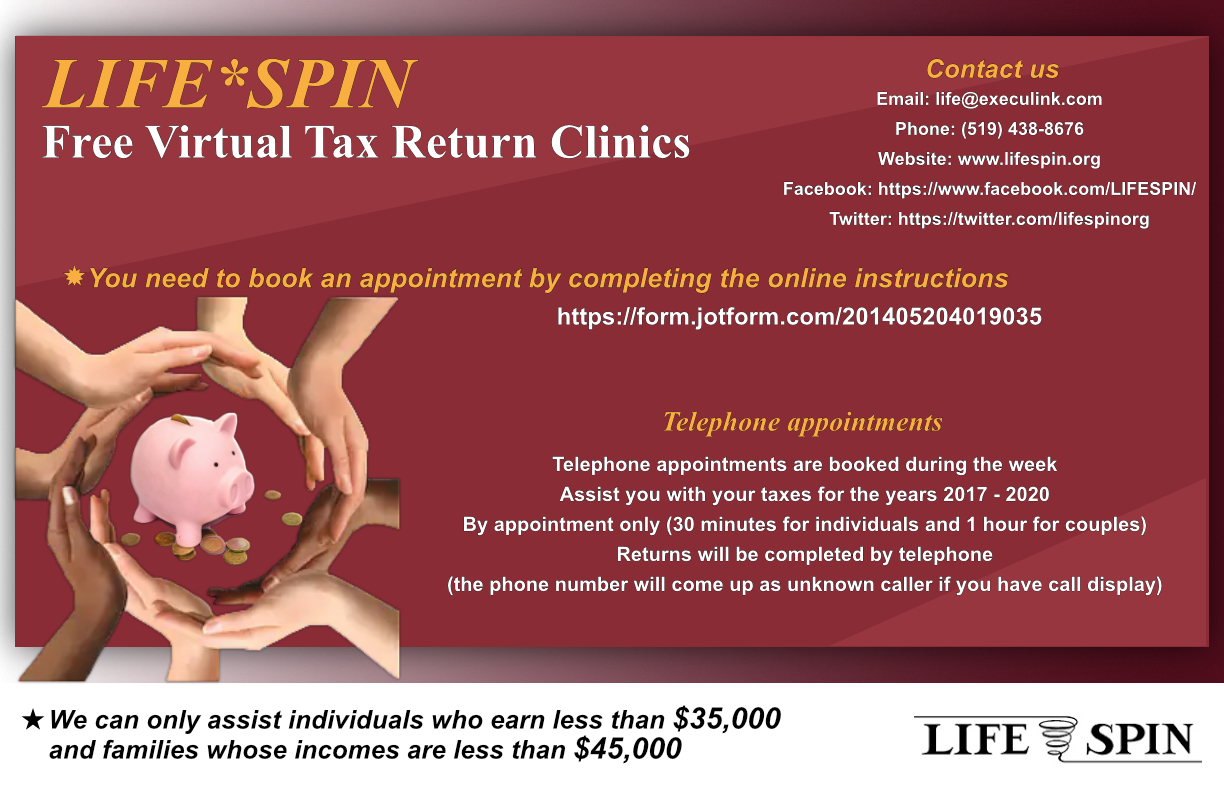 130/130
[Speaker Notes: adiao2_poster.jpg]
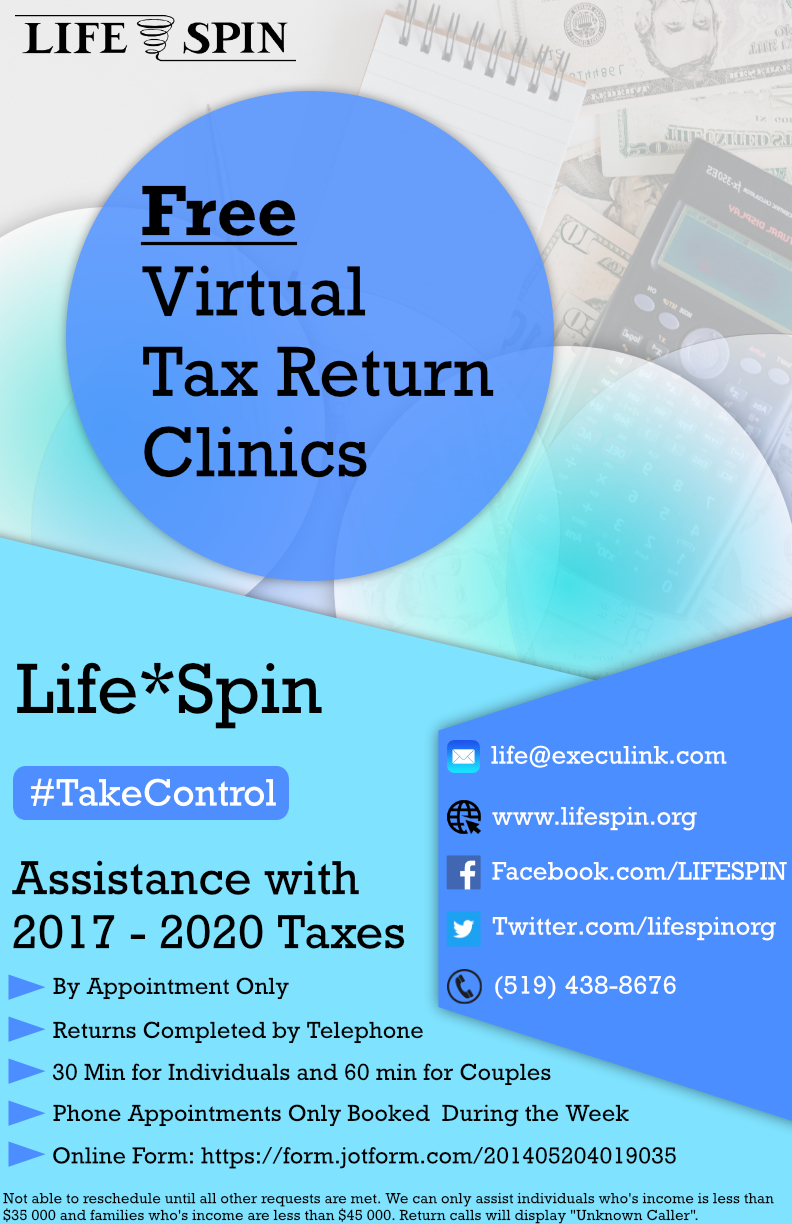 131/130
[Speaker Notes: adaskala_poster.jpg]